BCT Staff Planning TTPs
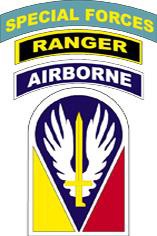 Leader Training Program

Version 37
As of 7 December 2020
Table of Contents
Step 3 COA Development p. 44
Enemy Vulnerabilities Review p. 45
COA Development Steps p. 46a – 57a
AGADAD Smart Card “Cut Outs” p. 58-59
Building Combat Power Trends p. 60
Command & Control of Building Combat Power TTP p. 61
Building Tactical Convoy Priority Vehicle List (PVL) p. 62
Building Combat Power Sketch (Blow Up) p. 63
Examples of Priority Vehicle List (PVL) p. 64

Step 4 COA Analysis (War Gaming) p. 65
War Gaming Trends p. 66
Gather the Tools “Checklist by WfF” p.66a
Example Synch Matrix by WfF p. 67-68
War Gaming Tools: Synch Cards p.69
War Gaming Room Set Up p. 71
The War Game Process / Sequence of Events p. 72
How do you Synch events you don’t have time to war game p. 73
Enemy Vulnerabilities Matrix during War Gaming p. 74
War Gaming Battle Causality Estimate TTP p. 75
Step 5 COA Comparison p. 76
Step 6 COA Approval p. 78
Step 7 Order Production p. 79-80
Section: III: Rehearsals: p.81
Developing the Plan for the BCT Rehearsal (CAR) p. 82
Example Combined Arms Rehearsal Agenda p. 83-84
Fires & Intel Rehearsal p.85
Mission Command Rehearsal Agenda p.86
Sustainment Rehearsal Agenda p.87
Section I: Hot Topics p.2
Cdr’s Initial Guidance Template p. 2a-2b
Fighting Products Defined p. 3
Examples of Fighting Products p.4-14
(Execution Matrix, SYNCHMAT, DSM, EXCHECK, TSM,  Event Template, Information Collection Synch Matrix)
XO, S3, Ops SGM Roles MDMP Responsibilities p.15
Further Defining the Brigade Fights p. 15a – 15b
HOPE Timeline Defined p.16
HOPE Timeline Example p. 17-18

Section II: MDMP Steps

- Step 1 Receipt of Mission p. 19
Step 1: Receipt of Mission (Framing the Problem) p.20
Framing the Problem Huddle Agenda p. 21
BEB & BSB Collaborative Planning TTP p. 22
Building the Operational Framework p. 23

- Step 2 Mission Analysis p. 24
BCT Mission Analysis Brief “A Way” p. 25
CCIR Matrix TTP p. 26
Staff Estimate MA Slide Recommendation p. 27
Mission Analysis on Mech & Aviation Forces p. 28-29
Enemy Vulnerabilities Matrix p. 30
Information Collection Planning (Things to Consider) p. 31
Information Collection Meeting #1 p.32
Information Collection Meeting #2 p. 33
Initial Targeting Huddle p. 34
Running Estimates p. 35
Example Staff Estimates Quad Charts p. 36
Reverse War Fighting Function Worksheets p.37-38
Reverse War Fighting Function Huddle p.39
Information Operations (IO) Mission Analysis Chart p.40-43
Section IV: Other TTPs p.88
LNO Duties and Responsibilities p. 89
BCT HPT Strike Battle Drill p. 90
MDMP Fires Inputs – Outputs p. 91
Network Transition from Analog to Digital p. 92
Army Support & Command Relationships p. 93-94
Section V: Air Assault Planning p. 95
Air Assault Planning Stages & BCT Staff Responsibilities
Air Assault Trends p. 97
Air Assault Planning Considerations p.98
Air Assault Abort Criteria Matrix p. 99
p.96
1
Section 1: Hot Topics
2
Step 1: Receipt of Mission: Commander’s Initial Guidance Worksheet: “A Way”
Trend #1: Cdr’s try to use  their “Planning Guidance”  Worksheet as a  replacement for their “Initial  Guidance” worksheet.
The Planning Guidance  worksheet is too in-depth!
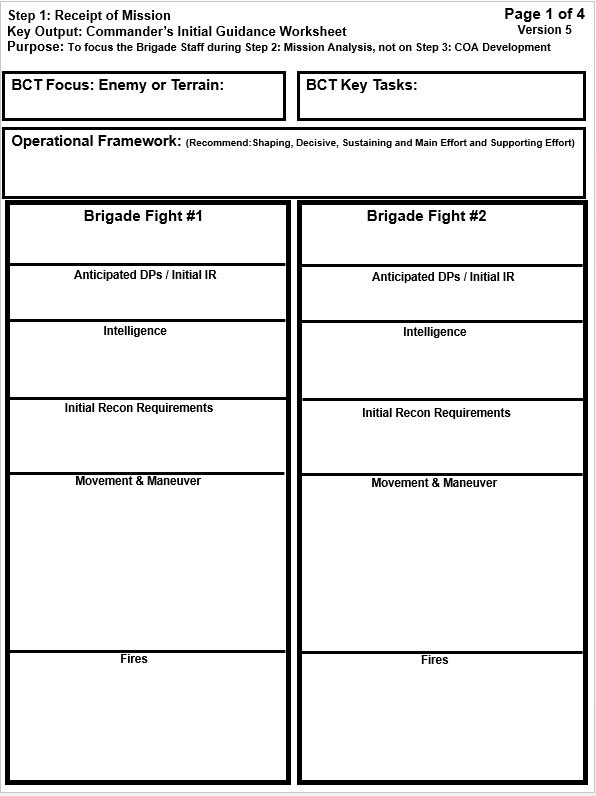 Trend #2: Cdr’s don’t  understand their initial  guidance should help  “focus” their staff while  they are conducting  mission analysis and  deciding what to present to  the Cdr during the MA Brief.  Tell them specifically what  you want to know!
Example: Instead of  conducting IPB on the entire  BCT AO, focus them on the  main MSRs and cross over  routes.
The staff members do not need  for Commanders to write a  mission statement this early in  the process. Tell the staff if you  think we are “enemy” focused or  “terrain” focused.
Trend #3: Cdr’s do not  “package” their guidance in  line with their brigade  fights.
You should be able to walk  each specific piece of  guidance back to one of  your Brigade Fights.
Cdr guidance: I want to know  about all the EN obstacles along  both MSRs.
Cdr Question: What EN IADA &  FS Systems does he have in our  AO?
Cdr Question: What is Division
doing for the BCT with fires?
2a
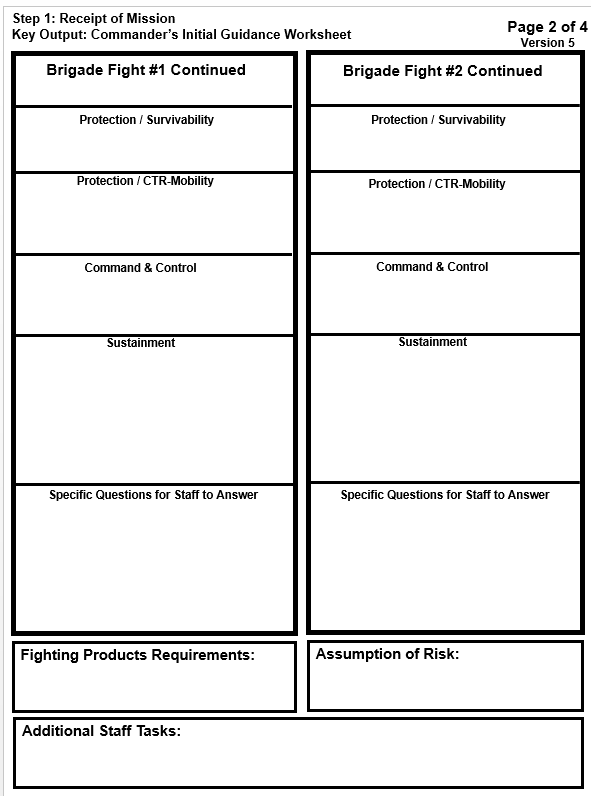 Cdr Question: What breaching  capabilities does the Mech Force  have avaibale?
Cdr Question: Do we have  enough organic breaching  assets to get through all the EN  templated obstacles along both  MSRs?
Trend #4: Staffs almost  never conduct analysis on  the two assets that will  challenge them the most on  fuel and ammo…tanks &  aviation!
Cdr Question: Can the tanks get  from our current TAA location to  our furthest Western OBJs on  one tank of gas?
Trend #5: Cdr’s do not  inform the staff on what  they want for fighting  products or what format  they want their staff to use  for each one.
2b
Fighting Products
* Non-doctrinal Term
What are fighting products: Quick reference written and visual  tools, produced during the planning for an operation that capture and  summarize key information from the OPORD. Used by commanders,  key leaders, and staff members to assist in decision-making and for  managing the execution and assessment of a specific course of  action to accomplish the unit’s mission.
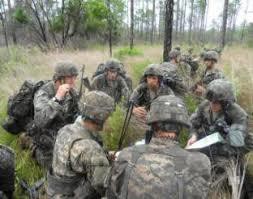 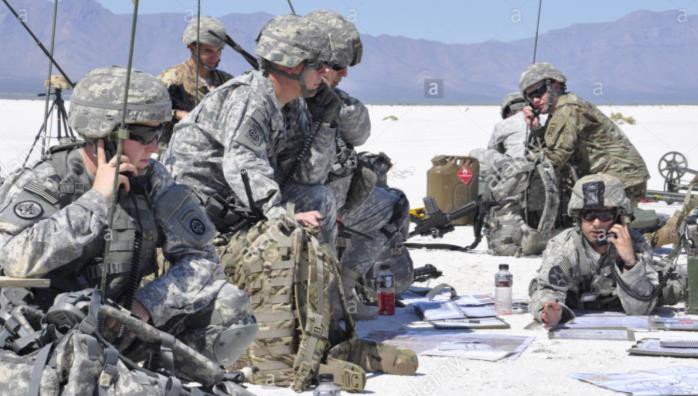 Examples of fighting products (not all inclusive):
Execution Matrix
Decision Support Matrix (DSM)
Target Synchronization Matrix (TSM)
Event Template
Information Collection Synch Matrix
High Payoff Target List (HPTL)
Operations Graphics
EXCHECK
SYNCHMAT
Fires EXCHECK
Trends from LTP Coaches:
Commanders have not described to their staffs what their specific fighting products are and how they want them to look.
Operational Graphics are the most over-looked fighting product and the least developed.
Staffs have not assigned ownership of each fighting product to a war fighting lead in their PSOP.
Staffs wait until MDMP Step 7:Orders Production to produce their specific fighting products, which is too late in the
process.
Staffs do not continuously build their specific fighting product throughout each step of the MDMP process.
Staffs do not validate their fighting products during step 4: COA Analysis (War Gaming)
Staffs often call their War Gaming Synch Matrix a fighting product. However, what they actually mean is a Synch Matrix  with key topics pulled from their war gaming synch matrix.
3
Developing Fighting Products
.v4
Understand
Visualize
Describe
Direct
Step 1	Step 2
Step 7
Step 3	Step 4	Step 5	Step 6
Receipt  Of  Mission
Mission  Analysis
Orders
Production
COA
Development
COA
Analysis
(War Gaming)
COA
Comparison
COA
Approval
Out Puts
Out Puts
Out Puts
Out Puts
SITEMP
5
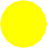 7
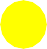 Commander’s Directed
“Fighting Products”
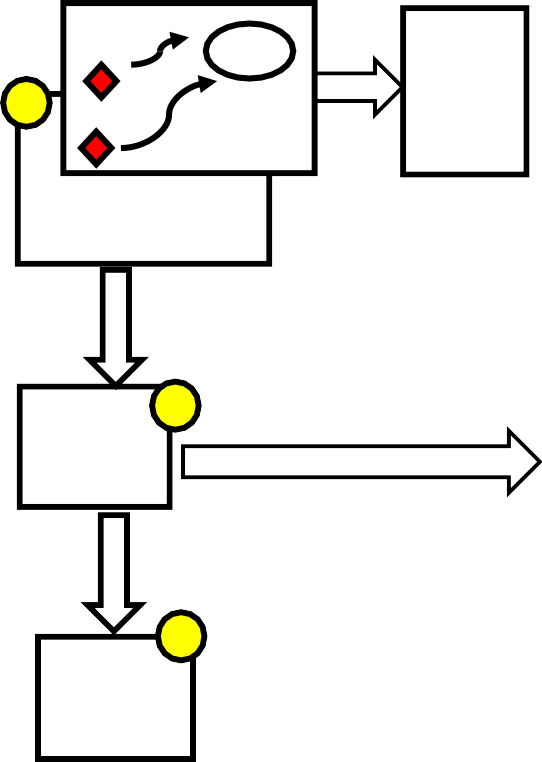 High  Value  TGT
List
High
SYNCH Matrix
100% Complete
90% Complete
OBJ
Payoff
TGT
List
80%
Complete
FEEDS
1
FEEDS
EVENTEMP
Initial CCIR
IC SYNCHMAT
DST
HPTL
TGT SYNCHMAT
SYNCHMAT
GRAPHICS
80% Complete
EVENT TEMPLATE
80% Complete
F  E  E  D  S
8
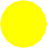 F
Graphics E 75%
95% Complete
100% Complete
E  D
S
4
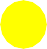 2
Initial  CCIR
Decision  Support  Template
95% Complete
90% Complete
100% Complete
FEEDS
50% Complete
50% Complete
F  E  E  D  S
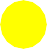 Targeting 6
100% Complete
90% Complete
3
Synch  Matrix
Initial
Collection  Synch Matrix
20% Complete
80% Complete
90% Complete
100% Complete
4
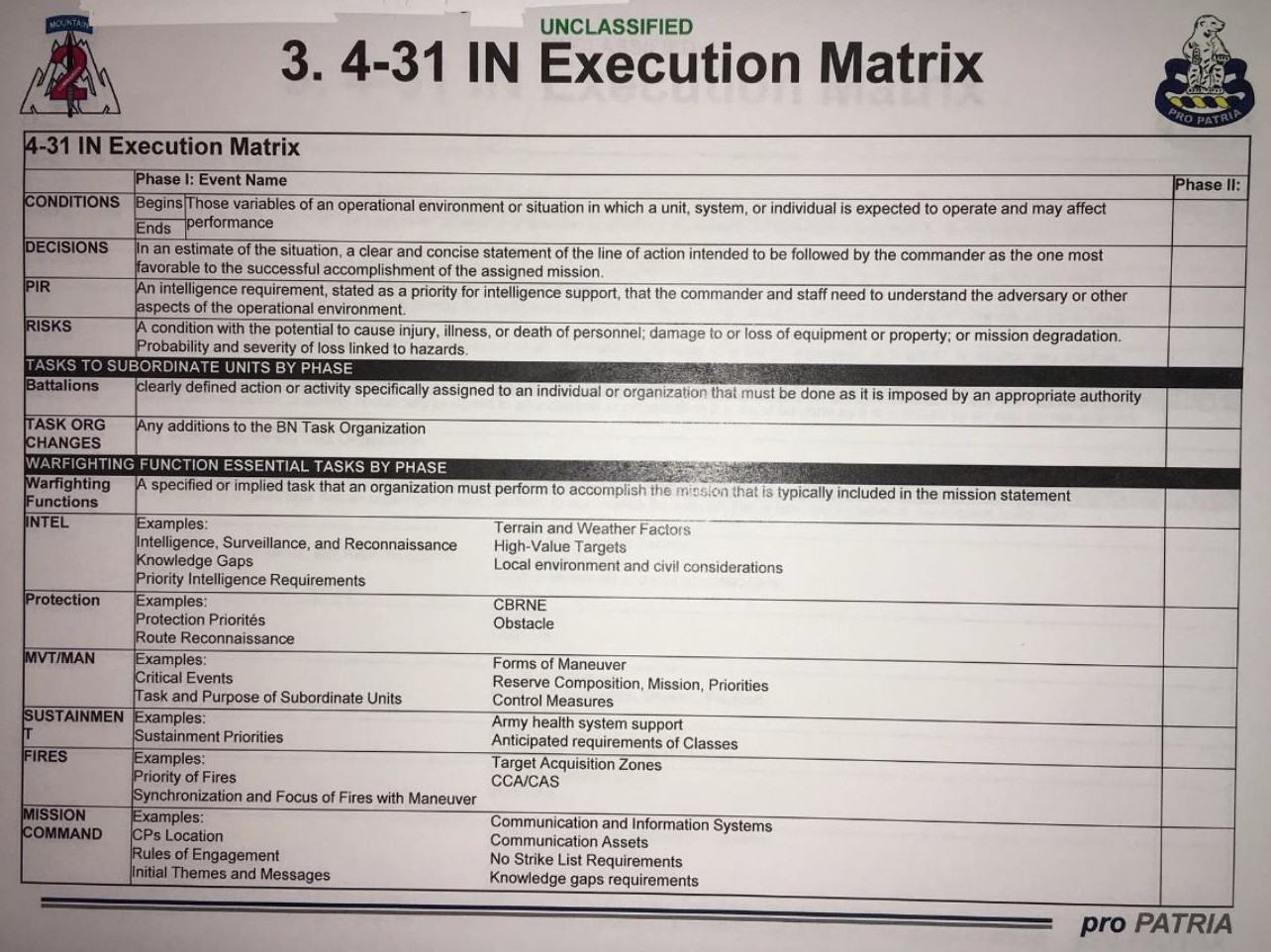 5
8
Execution Matrix TTP
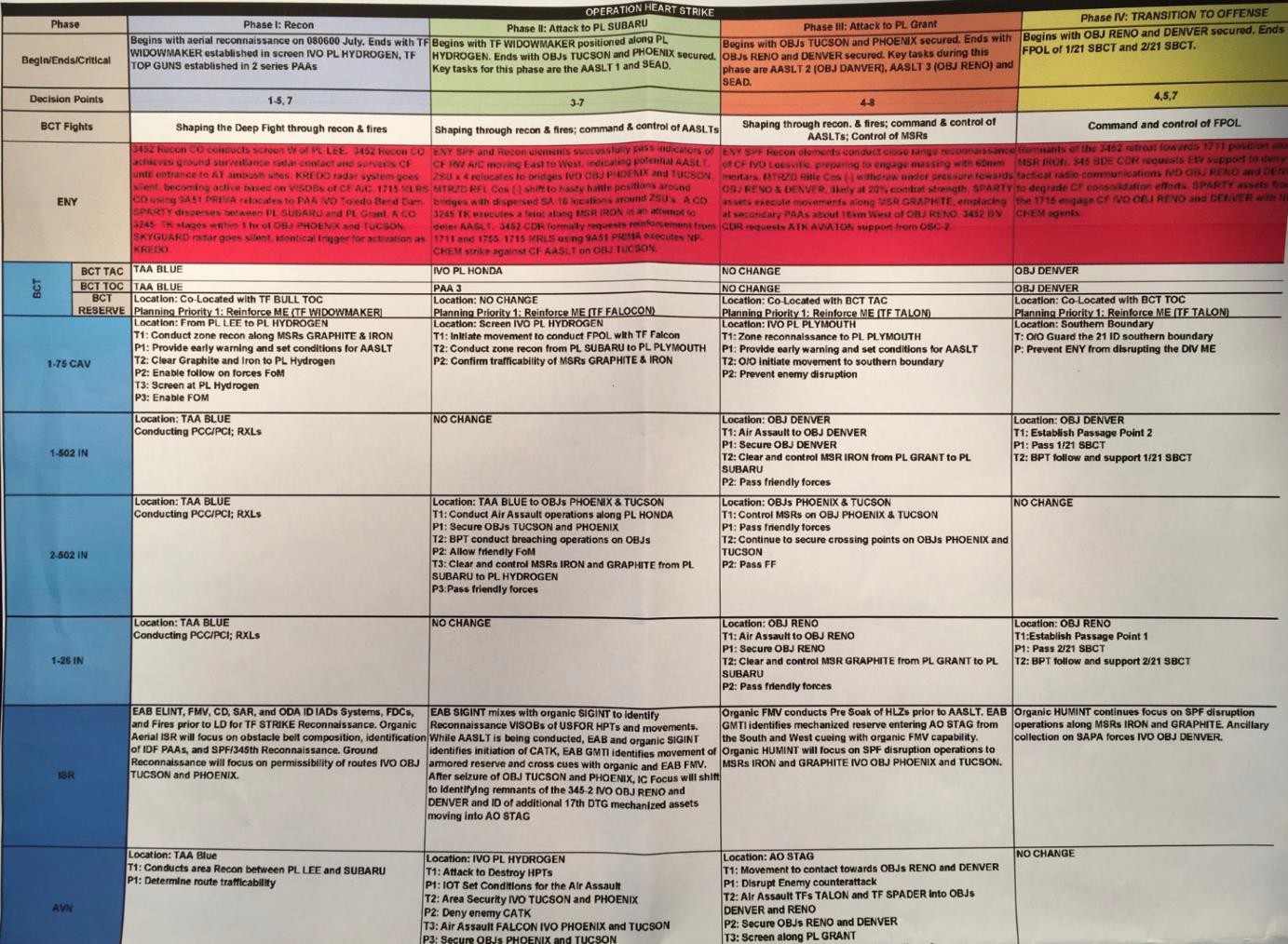 Example does not show all  the remaining WfF listed  below with their key tasks
6
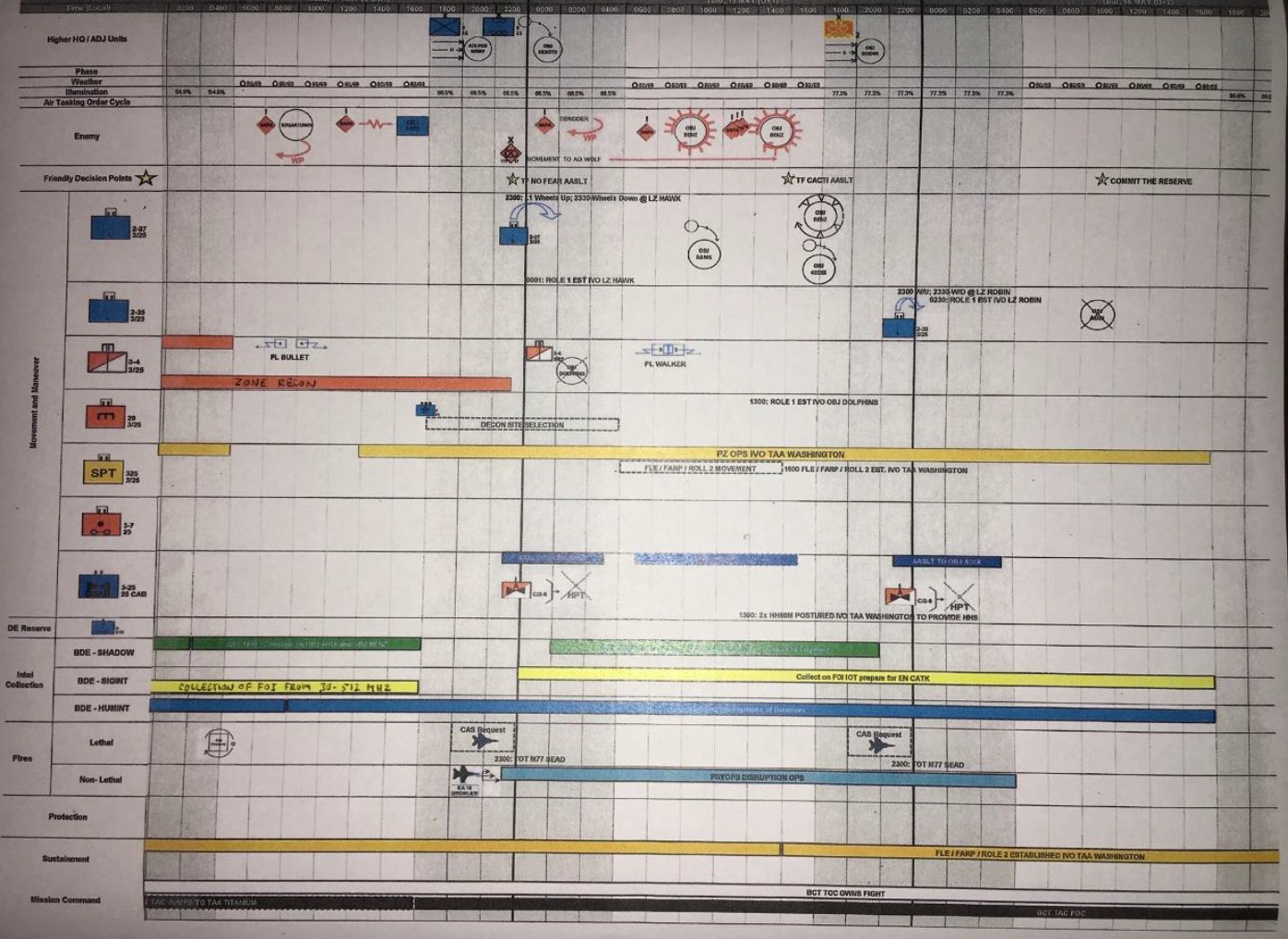 Fighting Synch Matrix TTP
7
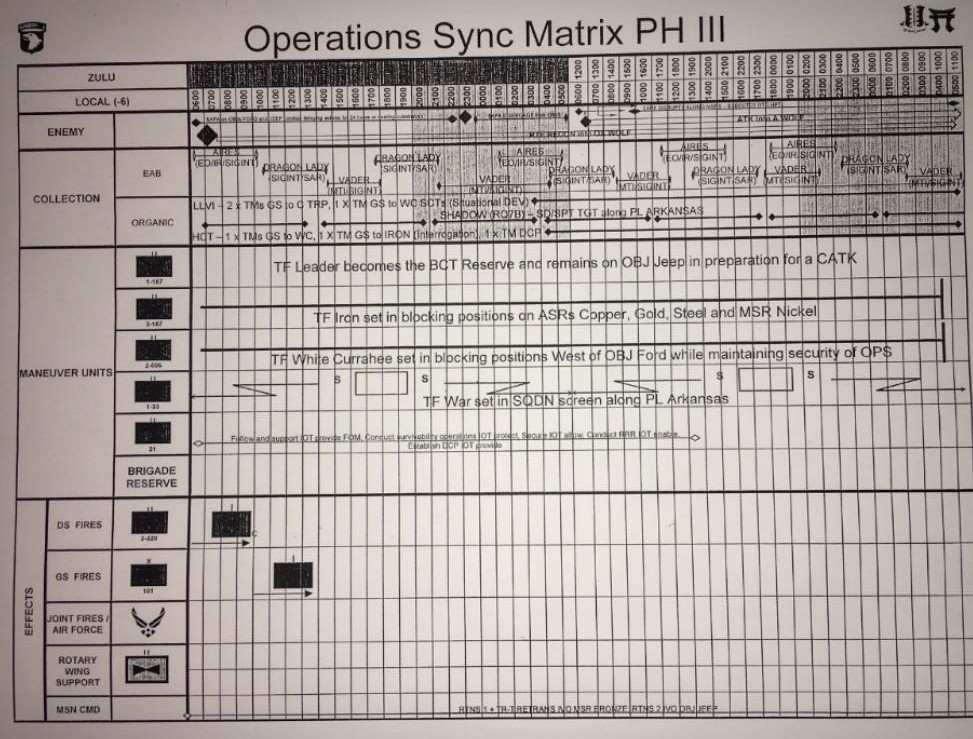 Fighting Synch Matrix TTP
8
11
Decision Support Matrix (A Way)
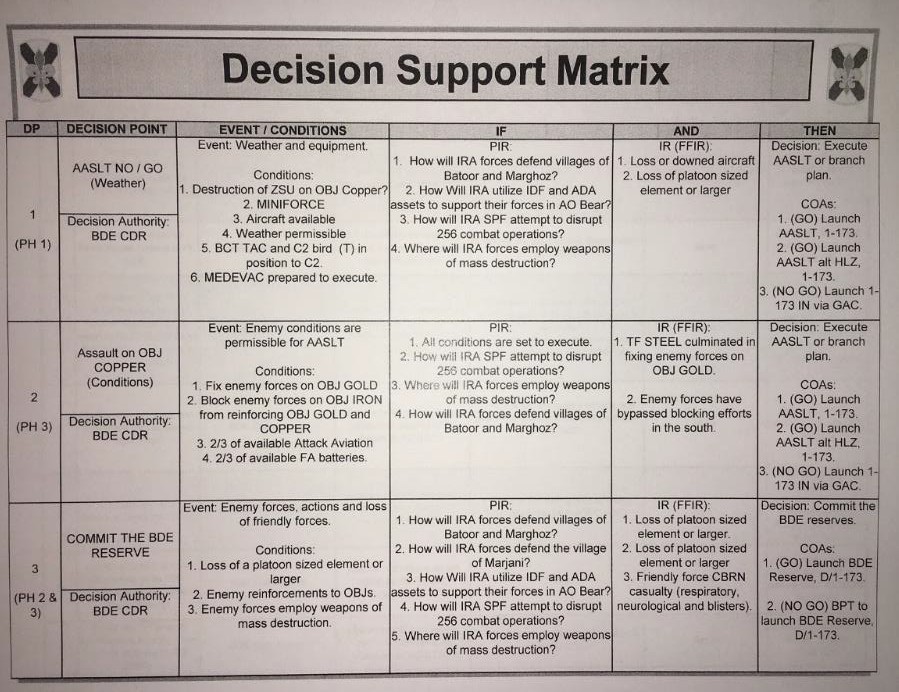 9
EXCHECK (A Way)
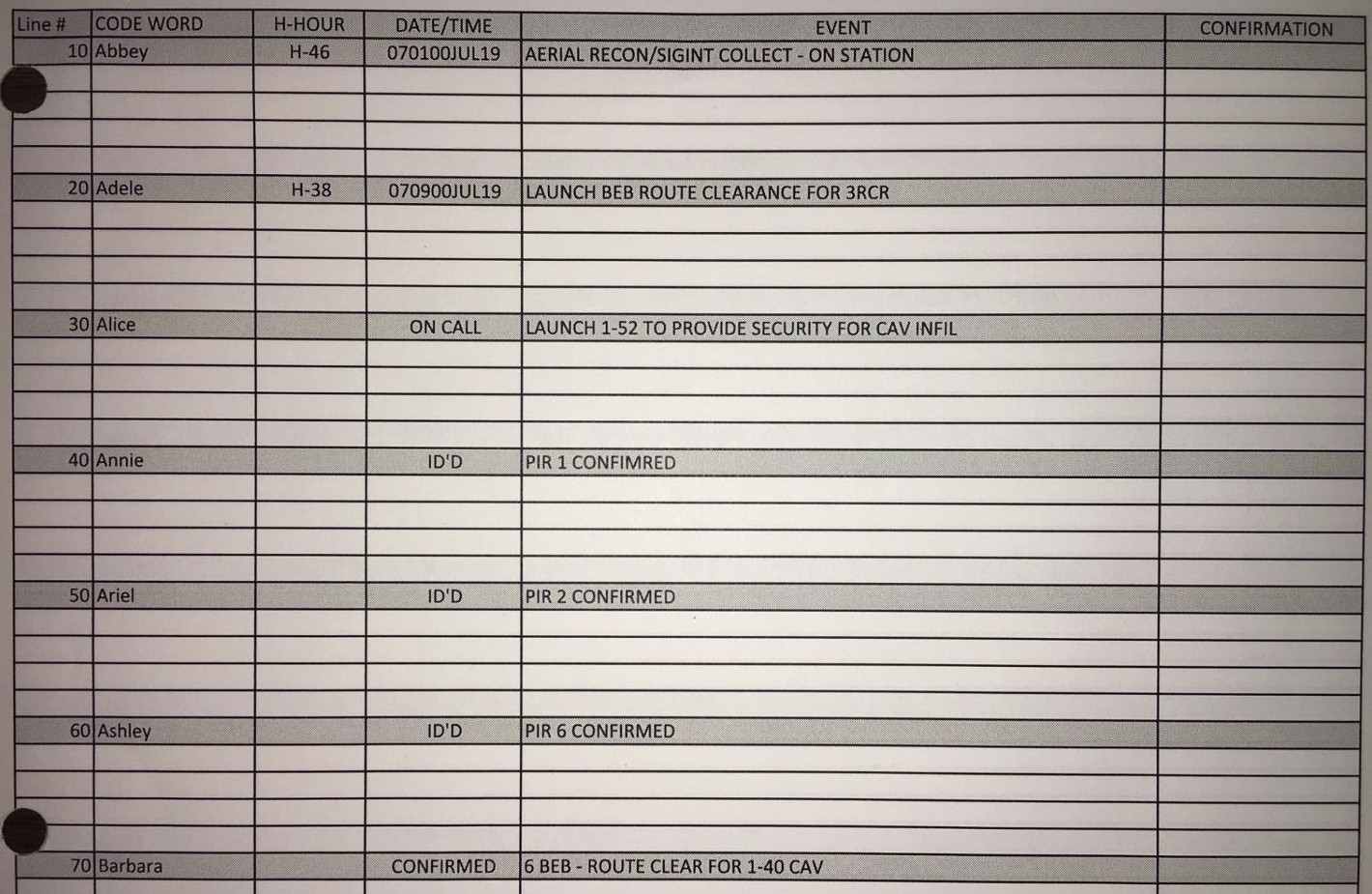 10
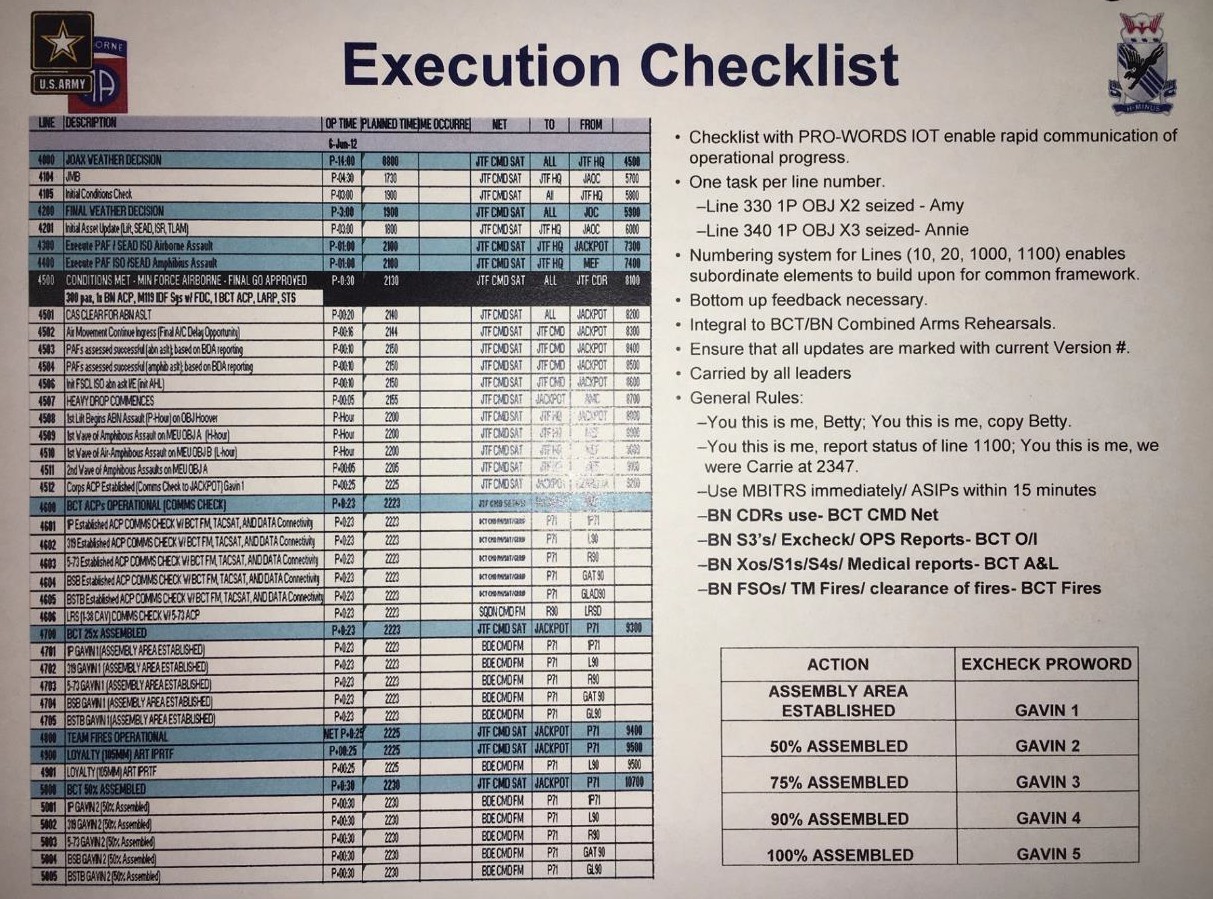 11
Target Synchronization Matrix: TSM (A Way)
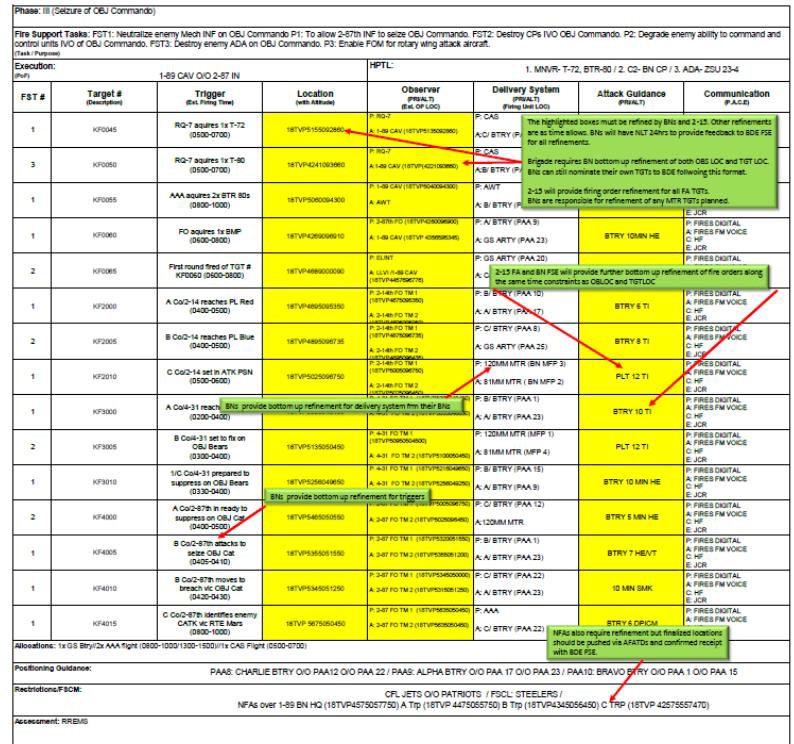 12
Event Template: (A Way)
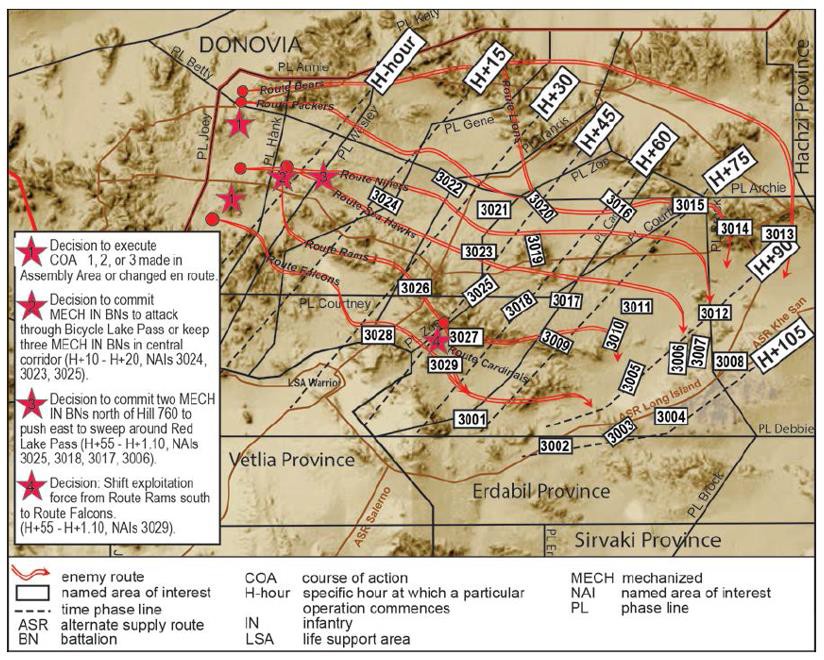 13
Information Collection Synchronization Matrix: (A Way)
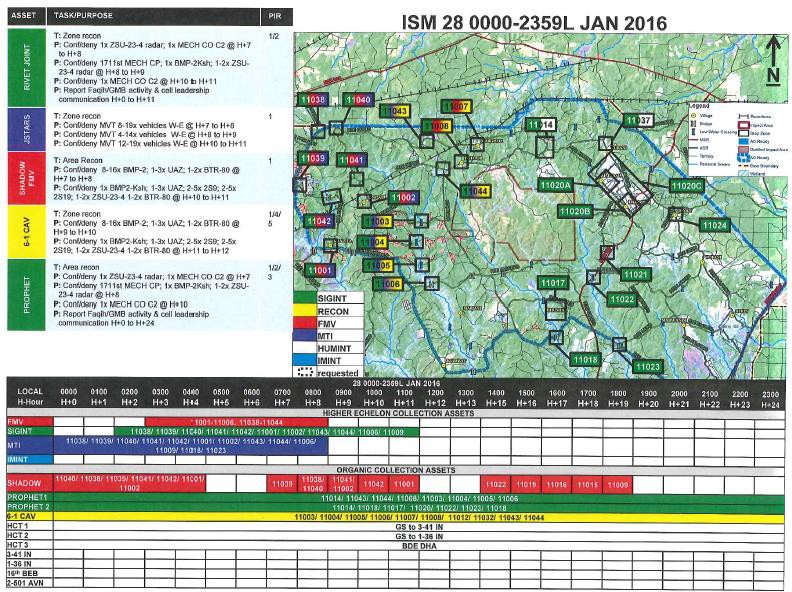 ICSM
14
XO / S3 / SGM MDMP Responsibilities: TTP
Brigade Fights
Non-Doctrinal Term: Brigade Fights
- Brigade fights are events or time periods identified by the commander that require  brigade level planning, prioritization of resources, synchronization, and command and  control. During planning, early identification of brigade fights prioritizes planning effort  and allows the staff to better manage limited planning time.
Vignette:
Step 1: Receipt of Mission (Initial Guidance)

Commander to the BCT Staff:
- “21st Division HQs directed we conduct a 2 x Battalion Air Assault. Therefore, C2 of the Air Assault  is one of my Brigade Fights.”

The XO and S3 need to further break down this brigade fight to allow the staff to visualize and  understand all the subcomponent tasks involved in order to get from a conceptual plan to detailed  plan.

XO / S3 to the Staff:
“This is how we are going to further break this brigade fight, C2 of the Air Assault down even  further so we can get to detailed planning. We need to plan the following:”
IC plan for Enemy Integrated Air Defense Systems - Reconnaissance of HLZ (Prim & Alt)
Insert C Troop	- SEAD Internal & Coord w/ Div	- Who makes the Cherry / Ice Call at the HLZ
Comms Plan between Avn, TAC, TOC
PZ A/C Bump Plan - SOF / INDIG Integration
Fighting Product: EXCHECK (A/S3)
- C2 Platform	- PZ Control (Hvy & Lt PZs)
- CASEVAC (back haul to PZ, then PZ to Role 3)
The XO and S3 need to break all the Brigade Fights down to this level of detail in order to get  the staff to detailed planning. They cannot get there on their own!
15a
Further Defining the BCT Fights
Step 1: Receipt of Mission  Commander’s
Initial Guidance
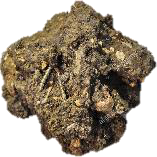 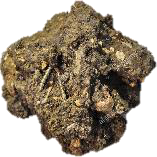 Trend 1:
Commander’s are hesitant  to identify their Brigade Fights
this early in the process for the  fear of being wrong.
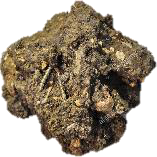 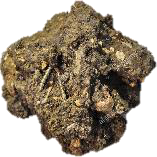 Ground  Mvtment  Control
Air  Assault
Shaping  Fires
Sustainment
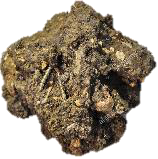 Recon
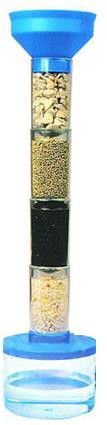 The XO/S2/S3/FSO should huddle often to answer at a  minimum the following questions for the staff!
Trend 2:
The XO/S2/S3/FSO never  further define the Brigade  Fights for the staff and  leave it to them to
figure out these five  questions on their own.
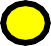 1	Determine if the BCT Fight is “Enduring” or  “Discrete.”
Step 2: Mission Anlaysis
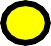 2   Synch each BCT Fight with the Enemy Timeline.
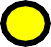 3 Identify “when” each BCT Fight will occur on the Ops Timeline.
Step 3: COA Development
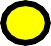 Identify “where” each BCT Fight will occur on the map.
4
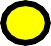 5 Determine how each WfF will Resource the BCT Fight.
Trend 3:
Staffs are still trying to figure out these  five basic questions for each Brigade  Fight during the war-gaming step or they  never get there.
End Goal: You are trying to pull out the  golden nuggets from the initial clump of dirt  in order to help focus the staff!
Shaping  Fires
Air
Assault
Ground Mvtment
Control
Sustainment
Recon
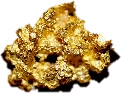 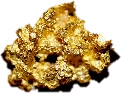 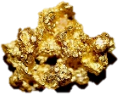 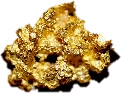 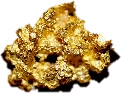 By answering the five questions it provides clarity for the staff to properly plan in detail!
15b
HOPE Timeline “TTP”
Purpose: The HOPE timeline is a planning tool that assists the staff to synchronize the unit’s battle rhythm events with a new MDMP planning cycle  based on receiving a new order with the on-going current operation.
HOPE Timeline Defined: We call it the HOPE timeline as a means to easily remember it’s four  components. The HOPE timeline is an acronym which represents the following:
H: Higher Headquarters. In this part of the timeline you would list out specified and implied tasks  from your higher HQs, key events the higher HQs or other units are executing that could influence  your battlespace, etc.
O: Operations: In this section you list critical tasks, major movements, key operations, etc. the staff  has identified in their own internal OPORD.
P: Planning: In this section you list your next cycle of MDMP steps for a new order, key battle  rhythm meetings, briefings, etc. This allows you to synch all these events with your current tactical  operations. This section is the most important part of the HOPE timeline.
E: Enemy: In this section you list all the key templated enemy activities identified in the original  OPORD and expected activates based on ongoing intel updates.

Staffs should think of the HOPE Timeline as a running synchronization matrix. After you have  completed the MDMP and produced an order in the ISB you need to continue to synch more than just  the tactical fight.
Ask yourself, “once I receive a new order how am I going to conduct a new cycle of the MDMP steps for the new order, while simultaneously  fighting the current fight?”
Implementation Format: We call it the HOPE timeline as a means to easily remember the four components. However, we recommend instead  of spelling it H-O-P-E, when you build your matrix, you list it from top to bottom as H-O-E-P. It is critical that you place the Operations row on top  of the Enemy row. This will ensure you are visualizing and nesting operations against the enemy activities.
H: Higher HQs  O: Operations:  E: Enemy
P: Planning:
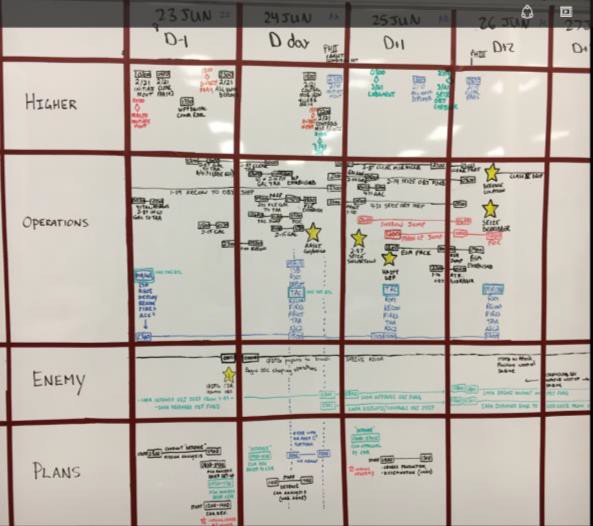 16
HOPE Timeline “TTP”
Implementation TTPs:
The timeline should be displayed in the TOC for all the staff to review each day.
The timeline should be managed primarily by the BDE XO and then the BDE S3 and OPNs SGM.
You should start building the HOPE Timeline during Step 1, Receipt of Mission of the MDMP.

Should have a  timeline across  the top.
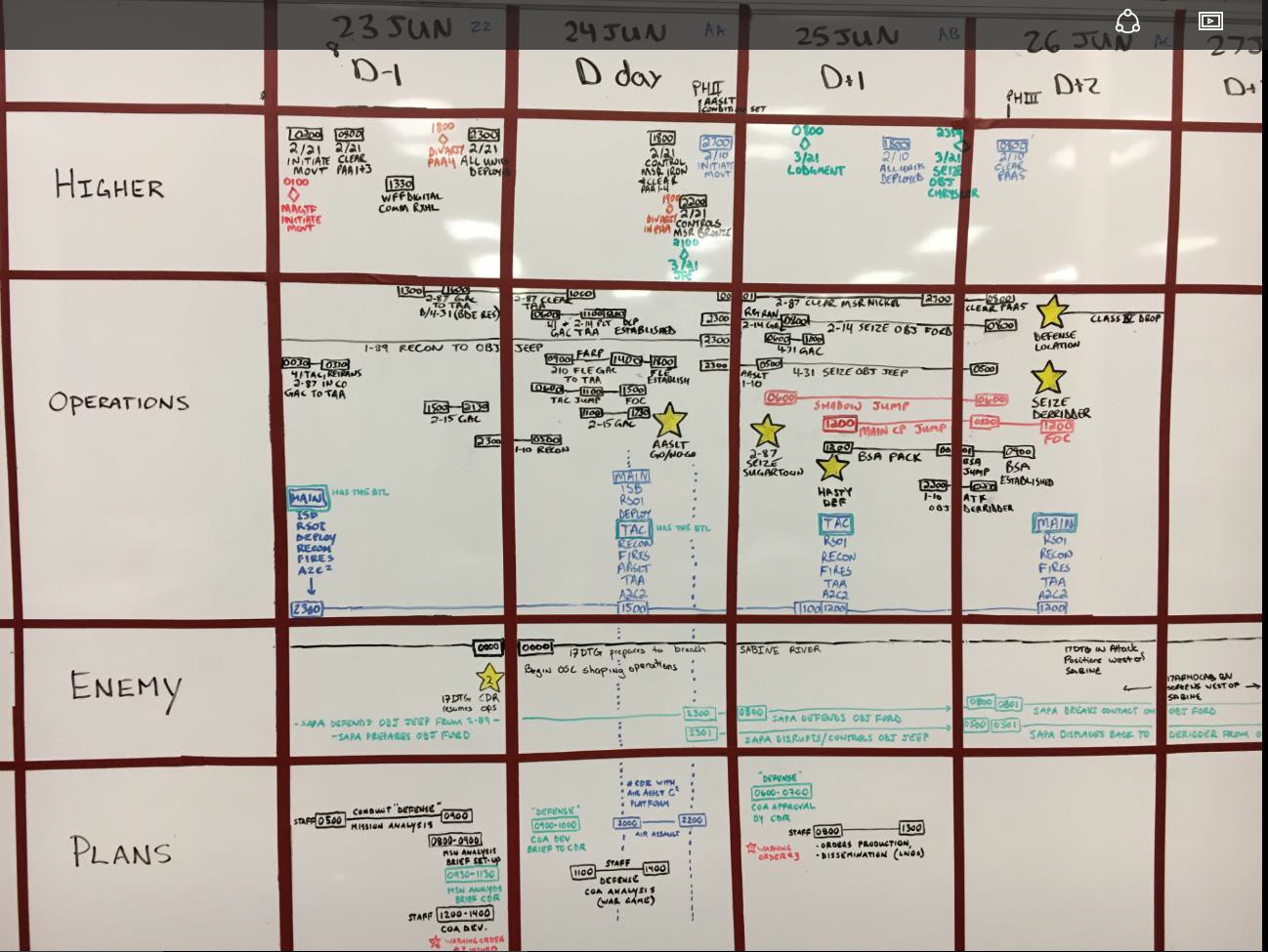 The  Operations  row should  be followed  by the  Enemy row.
The Plans row  assists you to  synch your  next cycle of  MDMP Steps  for a new  order with the  current fight  activates listed  on the Ops  Section.
17
HOPE Timeline “TTP”
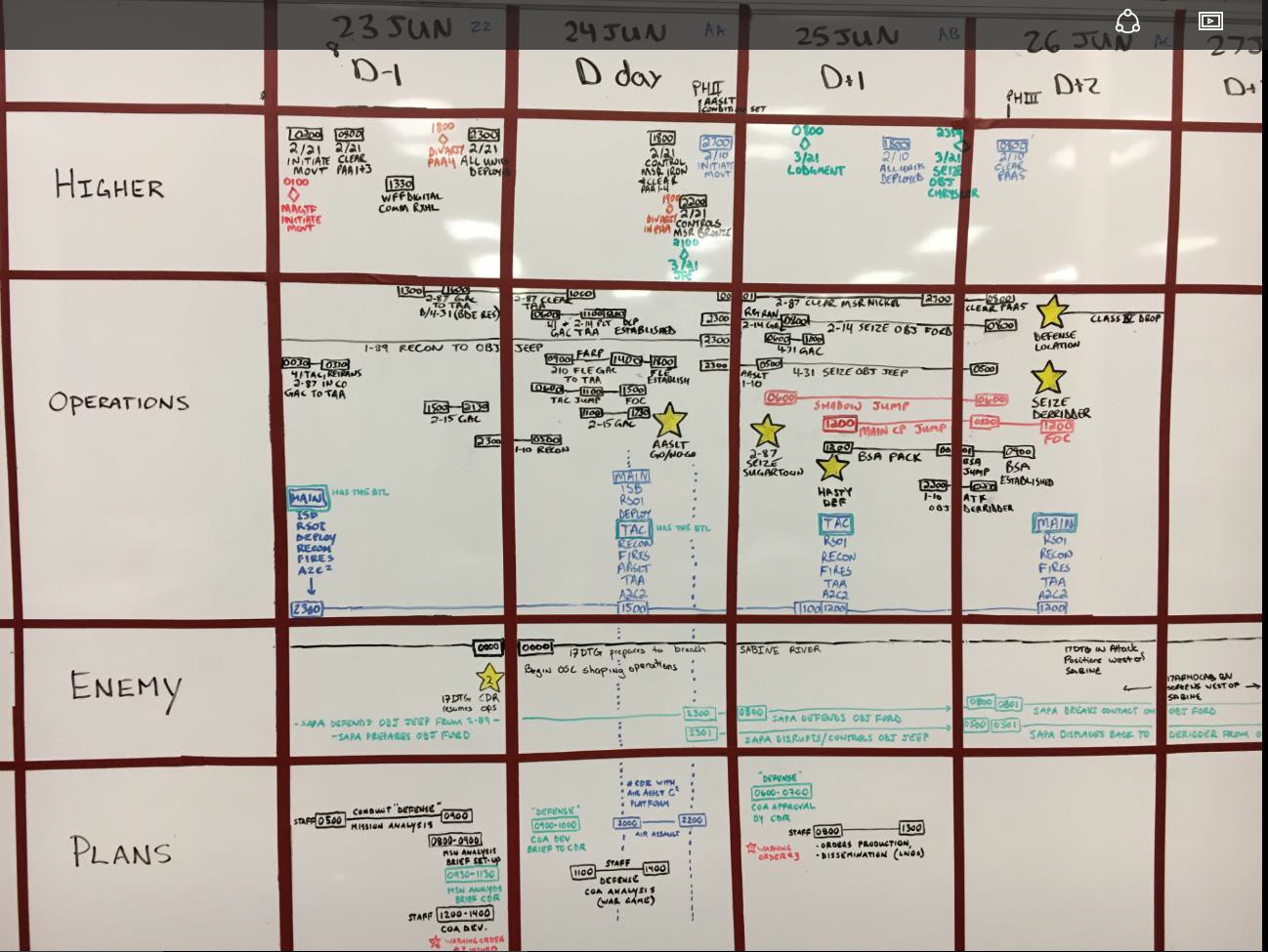 18
MDMP Step 1:  Receipt of Mission
19
Step 1: Receipt the Mission “Framing the Problem”	(TTP)
Review Initial Higher HQs Graphics (Specified OBJs, AO, phase lines, etc.)  Operational Timeline, i.e. Cross LD NLT, Clear OBJ X NLT, etc.
Types of operations the unit is most likely to execute (air assault, ground  attack, airborne, etc).
Brief Enemy Overview, i.e. Co (+) on OBJ X, BN (-) in Zone, etc
Identify initial Brigade Fights
Initial Guidance for Collection & Recon Requirements
Fighting Products Required to Produce (EXCHECK, DSM, etc)
This is the start of “See Ourselves”
These are LTPs
recommended “minimum”  topics to cover with the  staff…
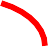 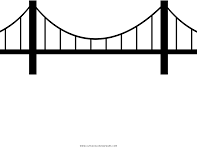 Step 2: Mission Analysis
Step 1: Receipt of Mission
Start of “See the Enemy”
Only two key outputs for step 1:
Cdr’s Initial Guidance
Initial Allocation of Time
Another way of saying this is the XO is “Framing the Problem” for the staff before jumping  into Step 2: Mission Analysis!
The level of detail information to cover during this step is based on:
Level of Staff organization, rank, experience, time in unit, understanding of PSOP, number of MDMP repetitions, etc.
When in doubt more information is better!
20
21
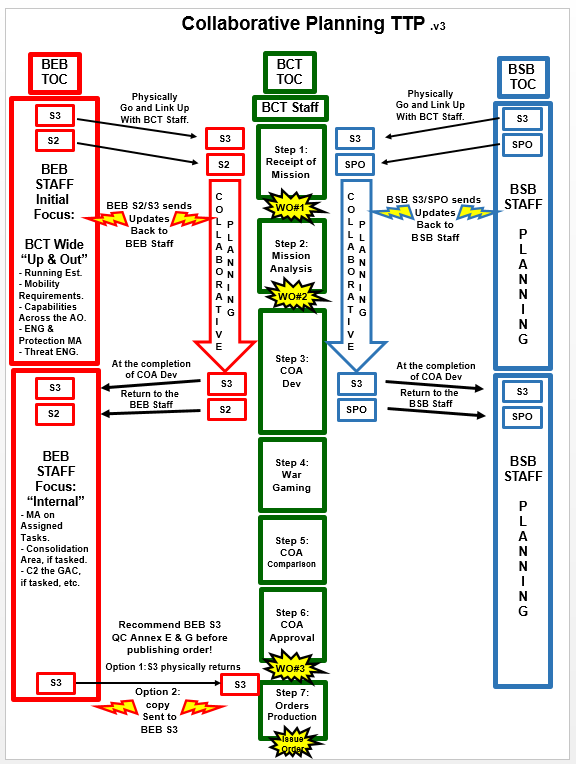 BEB & BSB Collaborative Planning TTP:

Trend: BCT XOs and their staffs struggle on how to  take advantage of the BEB and BSB staff expertise  during the BCT level MDMP.

Example: Often on the BCT staff the BEO (Brigade  Engineer Officer) is a young, pre-command CPT,  with limited experience on Brigade level operations.  They are also often made A/S3 inside the S3 section  or a BTL CPT.

Cost: The BEO does not have the time or  experience to focus 100% on mobility, counter  mobility, engineer and protection, reverse WfF  functions, etc. Therefore, these critical portions of  the OPORD and or ANNEXs do not receive the field  grade / ILE graduate level attention as other portions  of the order.

Fix: Pull in the BEB S2 and S3 and BSB S3 and  SPO during critical BCT Level MDMP. These  individuals will conduct collaborative planning with  the BCT Staff through Step 3 of the MDMP. They  can send updates back to their BN HQs throughout  the MDMP Step 1 through Step 3. At the completion  of Step 3 they return back to their BN HQs staff with  a better understanding of their BNs requirements,  but more importantly they have had a direct impact  on those tasks and have assisted in setting the  Brigade up for success.
22
27
Building the Operational Framework: TTP
IAW FM 3-0, C1 dated 6 Dec 2017
Commander “conduct” Decisive - Shaping – Sustaining to articulate an operation in terms of purpose.
Commander “designate” Main & Supporting Efforts to designate the shifting and prioritization of resources.
Commander “can” designate Deep - Close – Support – Consolidation Area to describe the physical arrangement  for forces in time, space, and purpose.

- Common Staff Mistakes: Staffs try to combine all three operational frameworks plus add in phases to the operation which is  extremely confusing to everyone.

- Recommendation:
We have seen the most success when units use the combination of Decisive – Shaping – Sustaining in conjunction with the  Main and Supporting Efforts. Brigade and Battalion staffs are familiar with the main effort and supporting effort concept and the  decisive-shaping-sustaining framework is easier to understand.
23
MDMP Step 2:  Mission Analysis
24
BCT Mission Analysis Brief – “A Way”
MA Briefing Trends:
BCT staffs struggle to present an effective MA Brief to the CDR.
XOs want to minimize the number of slides and briefers.
Staff wants to brief all of their analysis, i.e. They brief everything  “they know” vs briefing only what the “CDR needs to know.”

The CDR needs to understand his staff’s analysis of the OE, the  enemy, the HHQ plan, and the tasks assigned to the BCT, but  doesn’t have the time for all of the details.
Solution requires a balance: present the relevant details in a
way that efficiently streamlines presentation and understanding.

Use PowerPoint / CPOF slides where appropriate (S2 terrain  products, staff quad/quint/etc charts) and map overlays (HHQ  graphics, range arcs, SITEMP, etc)
“Tell the story” to the CDR: flow from big picture to micro-view:
This is where are (AO/AI/AOI)
This is the big picture (strategic/operational situation)
This is the operational environment (weather, terrain, civil  considerations, ROE)
This is the enemy (OOB, capabilities, vulnerabilities, SITEMP, COAs,  HVTs)
Here are some initial information collection priorities
This is our HHQ plan and how we fit in (mission / intent /  maneuver / fires)
These are our tasks (specified, implied, essential) and the forces  available
This is our analysis by WfF (facts, assumptions, constraints,  assets available, shortfalls and RFIs, risks, recommendations, COA  recommendations)
This is our proposed mission statement
These are the proposed CCIR
Here are the risks we see and the potential mitigations
Mission Analysis Agenda

Area of Interest / Area of Operations
Description of the Big Picture (strategic / operational)
* Some units add their proposed mission statement up front here, not for  approval, but just to add content before they bombard the Cdr with  massive amounts of data.
Description of the Operational Environment and its  effects on friendly, enemy, and civil operations
Weather
Terrain
Civil Considerations (including ROE)
Description of the Enemy
OOB, capabilities, vulnerabilities
Enemy MLCOA (SITEMP, statement, HVTs)
Enemy MDCOA (SITEMP, statement, HVTs)
Initial Scheme of Information Collection and IC Matrix
HHQ Concept of Operations (mission, intent, maneuver,  fires) two echelons up
How do we fit into the HHQ concept
Our tasks (specified, implied, essential)
Analysis by Warfighting Function related to our tasks  within this OE facing this enemy
Facts
Assumptions
Constraints
Assets available
Shortfalls (including information)
Risks
Recommendations
RFIs
COA Development Recommendations
Proposed Mission Statement
Proposed CCIR
Initial Risk Management
Commander’s Planning Guidance
Updated planning timeline
25
CCIR Matrix TTP
Our PIR are tied
to our Decision Points.  However, units fail to link  their FFIR & EEFI to
the same Decision Points.  Their FFIR & EEFI are just  random points that  cannot be directly linked  to their Decision Points.
Noticed how the
PIR & FFIR are directly  tailored for each  specific Decision Point.
Even though EEFI is
no longer a part of CCIR,  it still should nested
with each specific Decision  Point listed above and listed  on the same matrix with PIR  & FFIR.
26
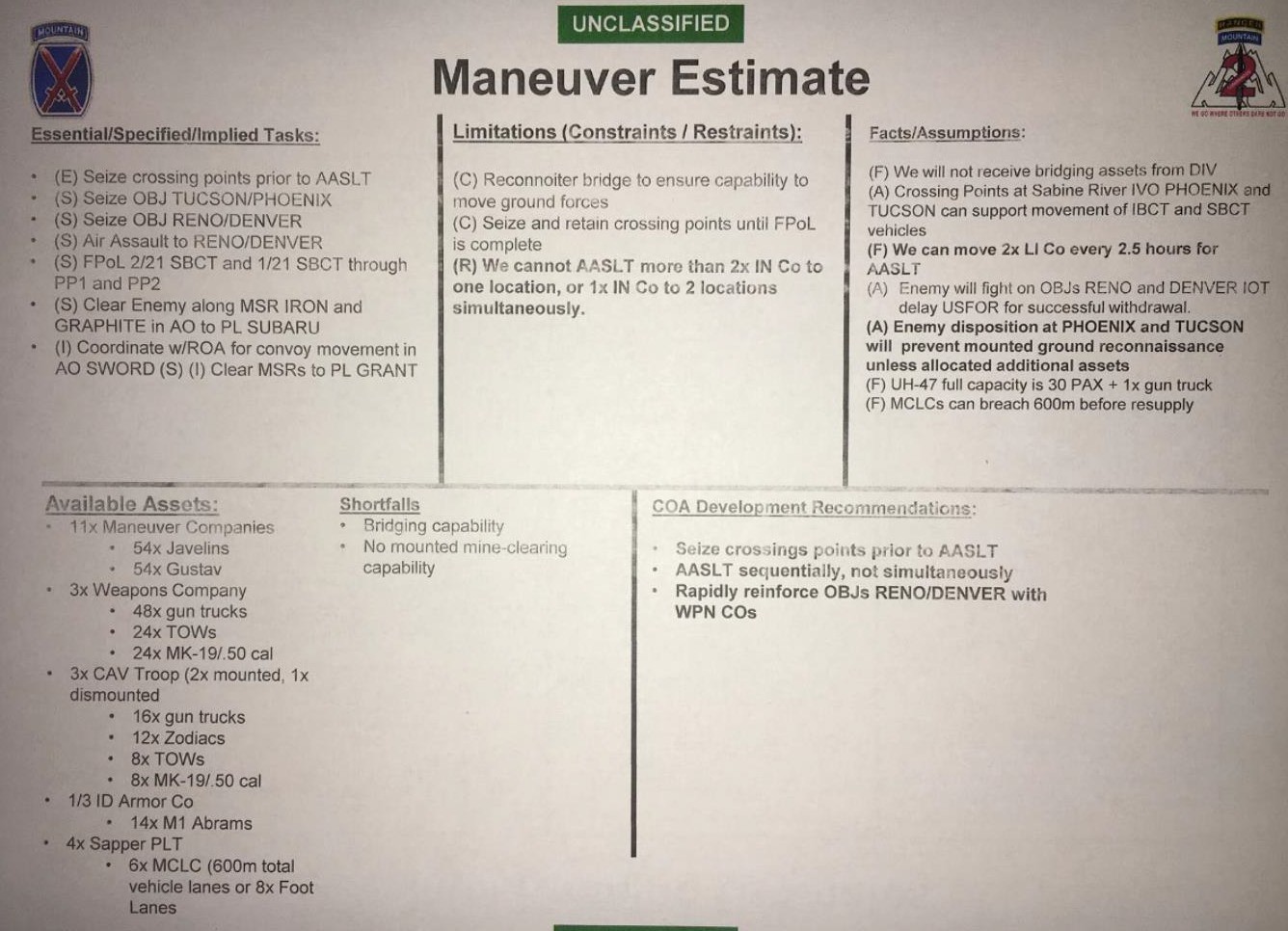 A great TTP is to add a section to each WfF Staff Estimate slide that allows the  staff to provide the Commander COA Development Recommendations.
The Cdr can take all those recommendations and refine his planning guidance, if  needed based on the staff’s analysis.
27
Mech Assets Mission Analysis (TTP)
One of the last steps of Mission Analysis is “develop and issue planning guidance.” It is the staff’s responsibility  to help the commander visualize and understand what his forces can and cannot do before he writes out his  planning guidance. In doing so the commander can “describe when, where, and how he intends to employ combat  power to accomplish the mission.”

Two key critical assets most units have available at LTP and are routinely overlooked during mission analysis are  aviation and mechanize forces.

Do the homework (science) and let the commander know options available for both assets in order for him give
the staff detailed planning guidance.
So…answer  the “So What!”  for the Cdr
You know  where you are!
You know your  forces  available!
You know  where you going!
Mission Analysis Mech Force Playbook
28
Avn Assets Mission Analysis (TTP)
One of the last steps of Mission Analysis is “develop and issue planning guidance.” It is the staff’s responsibility  to help the commander visualize and understand what his forces can and cannot do before he writes out his  planning guidance. In doing so the commander can “describe when, where, and how he intends to employ combat  power to accomplish the mission.”

Two key critical assets most units have available at LTP and are routinely overlooked during mission analysis are  aviation and mechanize forces.

Do the homework (science) and let the commander know options available for both assets in order for him give  the staff detailed planning guidance.
You know  where you are!
You know your  forces  available!
So…answer  the “So What!”
You know  where you going!
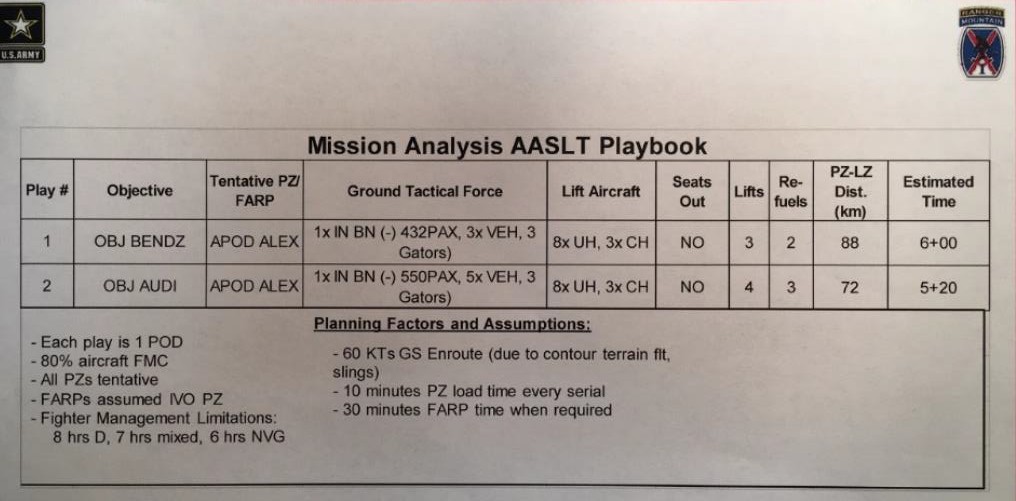 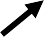 The Science!
29
Enemy Vulnerabilities Matrix (TTP)
As of: 16 April 2019 .v2
30
Information Collection Meetings
Problem: What is the best and most timely way to answer my Commander’s PIR?
Conditions To Consider:
Amount of time unit has been in theater
“Cold Start” mission analysis or second or third mission in AO
Distance to travel to enter sector/AO or to get to NAIs
NLT / NET times directed in order for entering AO
How much travel time does CAV need to collect on PIR
Consider total number of periods of darkness (POD)
Type of recon (area vs zone)
Do you have your directed objectives, routes, axis, etc from Division
Type of mission: movement to contact, deliberate attack, defense, etc
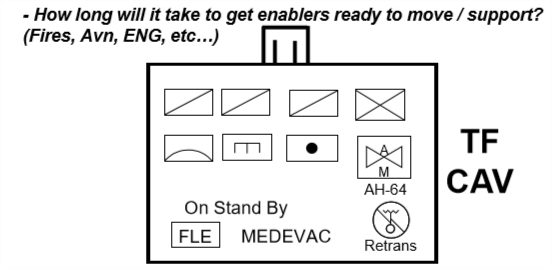 Information  Collection  Meeting
Step 1  Receipt of  Mission
Step 2  Mission  Analysis
Mission  Analysis  Brief
Issue  WO #2
Step 3  COA
Dev
Step 4  War  Gaming
Step 7  Orders  Production
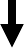 BCT initial  CCIRs & EEFIs
Initial
ANNEX  L
BCT Msn Statement
Start Annex L
41% - 65% Complete
66% - 85% Complete
Collection  Plan
National Assets  ATO Cycle  Corps/Div UAS
100%
Complete
BCT UAS  BCT AVN
- “When do I employ the CAV?”
DP
Initial Information Collection Plan………………………..…..turns into…..……………..………..……….ANNEX L
Initial NAIs tied to MLECOA & MDECOA
Higher HQs PIRs
31
37
32
33
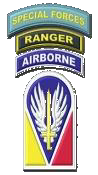 34
References: FM 6-0, C2
Running Estimates
Trends: Staff elements fail to have  or maintain running estimates  focused on how its specific areas of  expertise are postured to support  future operations.
Staff Responsibilities: The  commander and each staff element  maintain a running estimate.
* Generic base running estimate format  below for consideration
Purpose: Continuous assessment of the  current situation used to determine if the  current operation is proceeding according  to the cdr’s intent and if planned future  operations are supportable
SITUATION AND CONSIDERATIONS.
Area of Interest. Identify and describe those factors of the area of interest that affect
functional area considerations.
Characteristics of the Area of Operations.
Terrain. State how terrain affects a functional area’s capabilities.
Weather. State how weather affects a functional area’s capabilities.
Enemy Forces. Describe enemy disposition, composition, strength, and systems  within a functional area. Describe enemy capabilities and possible courses of action  (COAs) and their effects on a functional area.
Friendly Forces. List current functional area resources in terms of equipment,  personnel, and systems. Identify additional resources available for the functional area  located at higher, adjacent, or other units. List those capabilities from other military and  civilian partners that may be available to provide support within the functional area.  Compare requirements to current capabilities and suggest solutions for satisfying  discrepancies.
Civilian Considerations. Describe civil considerations that may affect the functional  area, including possible support needed by civil authorities from the functional area as  well as possible interference from civil aspects.
c. Facts/Assumptions. List all facts and assumptions that affect the functional area.
MISSION. Show the restated mission resulting from mission analysis.
COURSES OF ACTION.
List friendly COAs that were war-gamed.
List enemy actions or COAs that were templated that impact the functional area.
List the evaluation criteria identified during COA analysis. All staffs use the same criteria.
ANALYSIS. Analyze each COA using the evaluation criteria from COA analysis. Review  enemy actions that impact the functional area as they relate to COAs. Identify issues, risks,  and deficiencies these enemy actions may create with respect to the functional area.
COMPARISON. Compare COAs. Rank order COAs for each key consideration. Use a
decision matrix to aid the comparison process.
RECOMMENDATIONS AND CONCLUSIONS.
Recommend the most supportable COAs from the perspective of the functional area.
Prioritize and list issues, deficiencies, and risks and make recommendations on how to
mitigate them.
RUNNING ESTIMATES IN PLANNING :
During planning, running estimates are key sources of information during  mission analysis.
Based on the mission and the initial commander’s intent, the
staff develops one or more proposed courses of action (COAs) and  continually refines its running estimates to account for the mission  variables.
The updated running estimates then support COA analysis (war-gaming) in  which the staff identifies the strengths and weaknesses of each COA. The  staff relies on its updated running estimate to provide input to the war  game.
Following COA analysis, the staff compares the proposed COAs against  each other and recommends one of them to the commander for approval.  During all these activities, each staff element continues to update and  refine its running estimate to give commanders the best possible  information available at the time to support their decisions. The selected  COA provides each staff element an additional focus for its estimates and  the key information it will need during orders production.
Key information recorded in the running estimate may be included in
orders, particularly in the functional annexes.
Bottom Line: The base running estimate completed before MDMP begins that addresses information unique to each functional area is  essential to success. Each staff element identifies functional area friendly and enemy strengths, systems, training, morale, leadership, and  weather and terrain effects, and how all these factors impact the operational environment, including the area of operations.
35
8
Examples of Staff Quad Charts
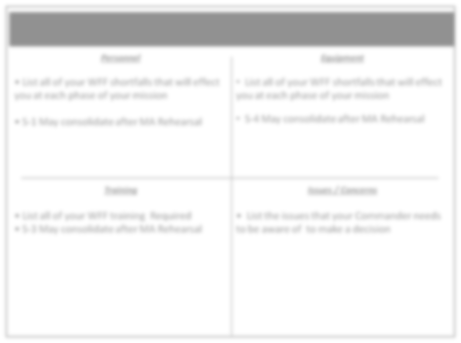 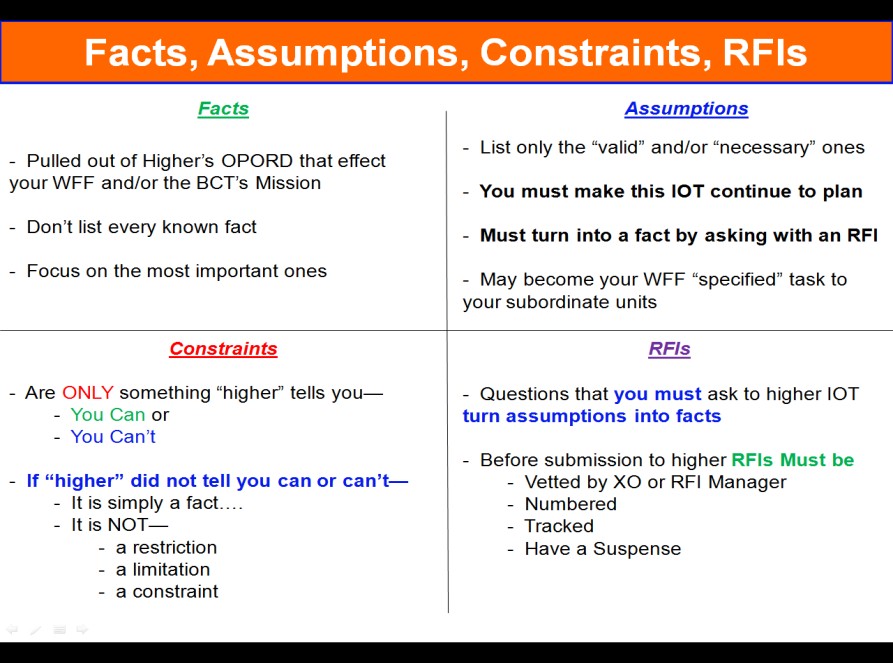 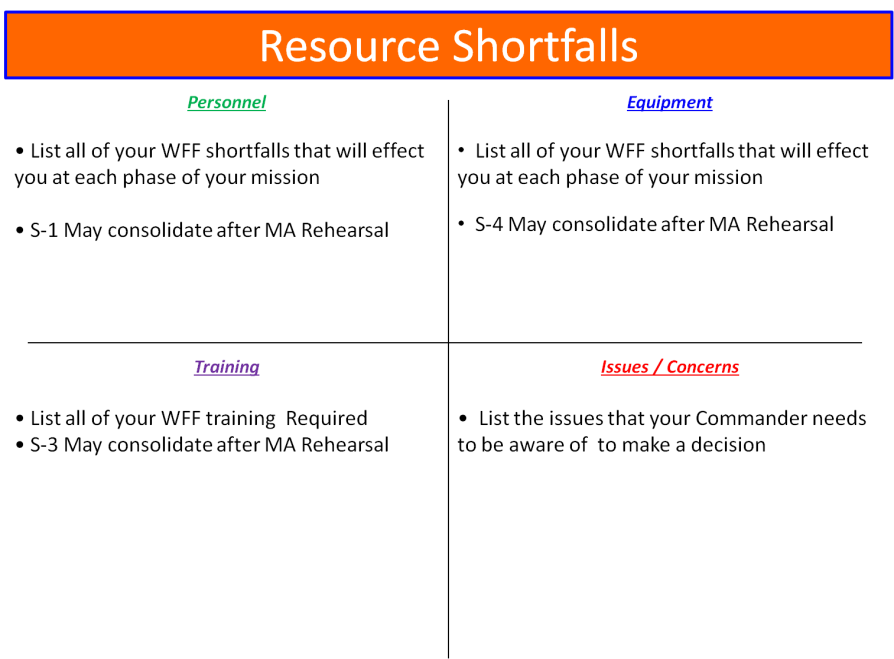 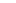 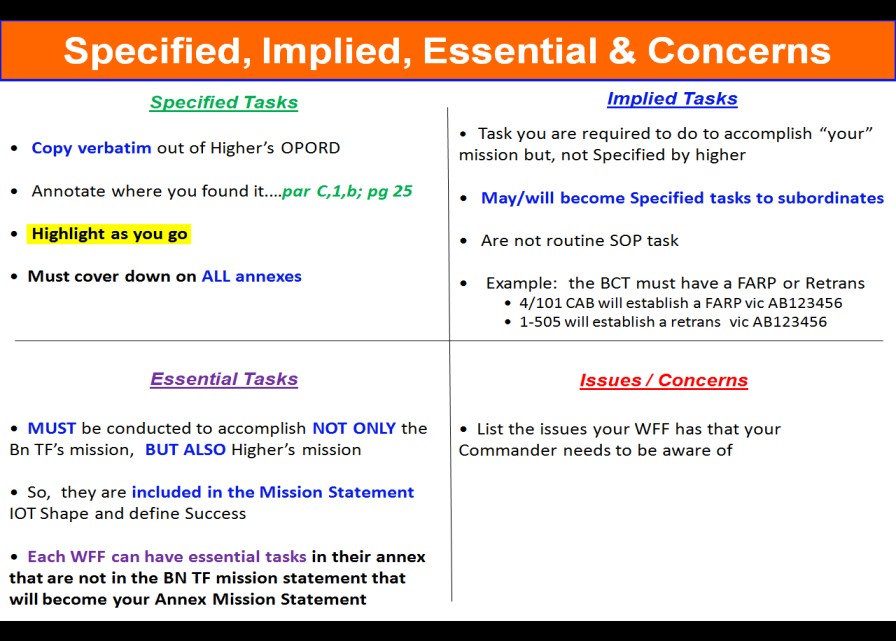 Bottom Line:

Staff officers can present using quad charts  as a summary of their running estimates from  their specific functional area and how their  findings impact or are impacted by other  areas.

Quad Charts are great tools to synthesize  information and provide it to help  commanders build and maintain their  situational understanding.
36
9
REVERSE WARFIGHTING FUNCTION (WFF) WORKSHEET
DTG:	WFF:

Enemy Personnel Strength (your WFF  only):
1.
2.
3.
4
5.
6.
7.
8.
OPORD Annex#:	Name:

Enemy Weapons /Equipment (your WFF  only):
1.
2.
3.
4.
5.
6.
7.
8.
Enemy Capabilities (what CAN he do to  impede our mission with the above, in  sequence as applicable):
1.
Enemy Vulnerabilities (what can we do  against him based on the above, in  sequence as applicable):
1.
2.
3.
4
5.
6.
This is the most over looked portion of Reverse WfF Worksheets.
It is one of the most important pieces of data we need to carry  forward into COA Development!
We should develop our COA around exploiting these  vulnerabilities!
2.
3.
4
5.
6.
7.
7.
Most Probable Employment (what WILL he	HVTs:
do)	1.
1.	2.
2.	3.
3.	4
4	5.
5.
37
REVERSE WARFIGHTING FUNCTION (WFF) WORKSHEET
(cont.)
4 38
3
39
IO / Non-lethal Mission Analysis  Example
40
LTP TTP
Reference: FM 3-13
IO Mission Analysis - PMESII-PT Analysis
Republic of Atropia
POLITICAL: Political issues stem from South  Atropian separatists and those upset by lack of  adequate utilities, uneven justice system, and  substandard social services
MILITARY: SAPA is the most serious internal threat  and enjoys significant support among ethnic  Persian population. Arianian conventional threat  is not manageable by GOA/ASF. ASF mostly  equipped with old Soviet/Russian systems with  limited tier 2 NATO systems.
ECONOMIC: Localized conflict stagnating economy  resulting in shortages of most consumer goods.  Large oil and natural gas reserves. Political  patronage depresses economic growth.
SOCIAL: Population mostly ethnic Atropian Sunni  Muslims. 69% Atropian, 25% Persian, 6% other.  99% literacy rate. 1 to 2 million IDPs driven by  conflict towards eastern regions. 52% of  population urban.
INFORMATION: Free, but monitored media  environment, Growing INFOWAR capabilities in  SAPA with IRA support
INFRASTRUCTURE: Oil and natural gas  facilities/pipelines critical to long-term economic  growth. Road system limited. Rural areas lack  modern water, electricity, and sewage systems.
IDP Flow

Dara Lam


IDP Flow






IDP Flow


Baku
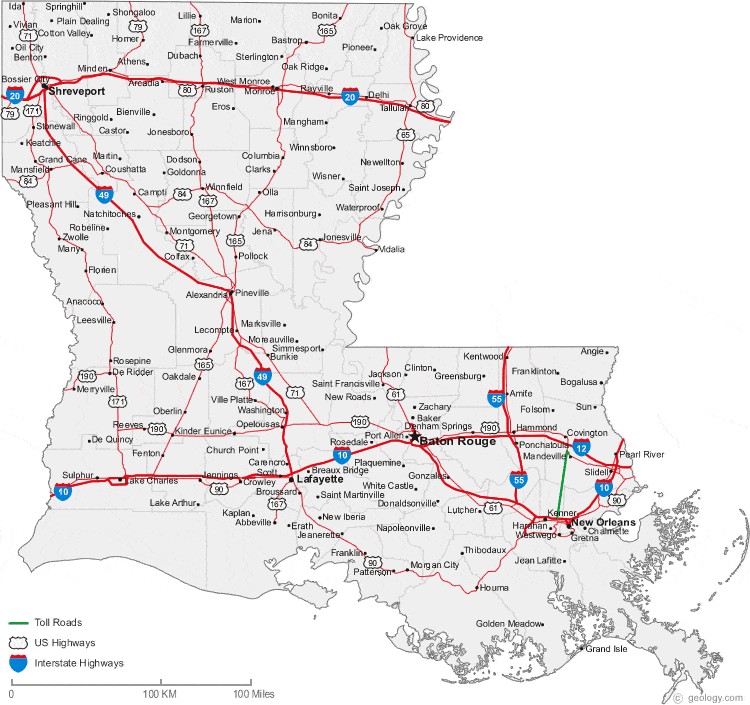 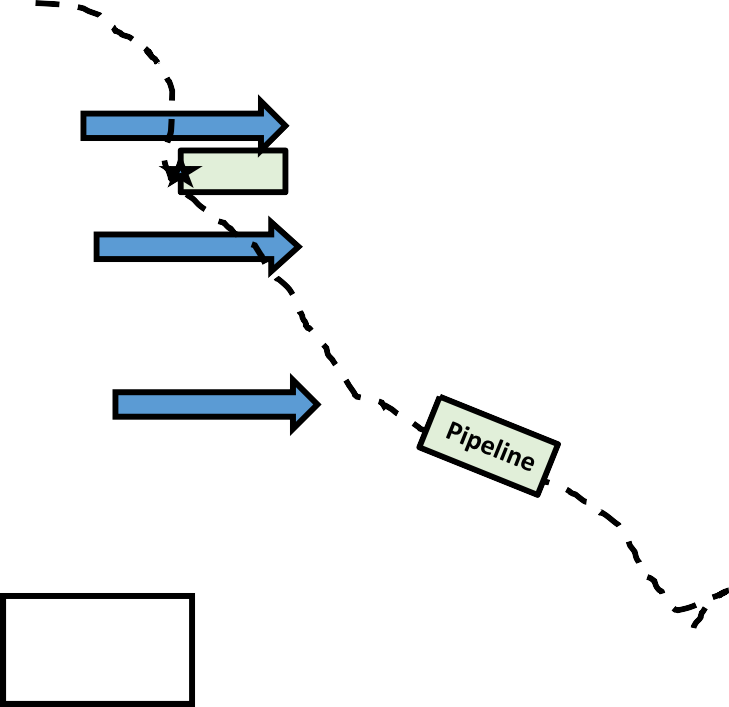 41
LTP TTP
Reference: FM 3-13
IO Mission Analysis - PMESII-PT Analysis
Unified Action Partner Analysis
42
LTP TTP
Reference: FM 3-13
IO Mission Analysis - PMESII-PT Analysis
AO BEAR POPULATION CENTER ASSESSMENT
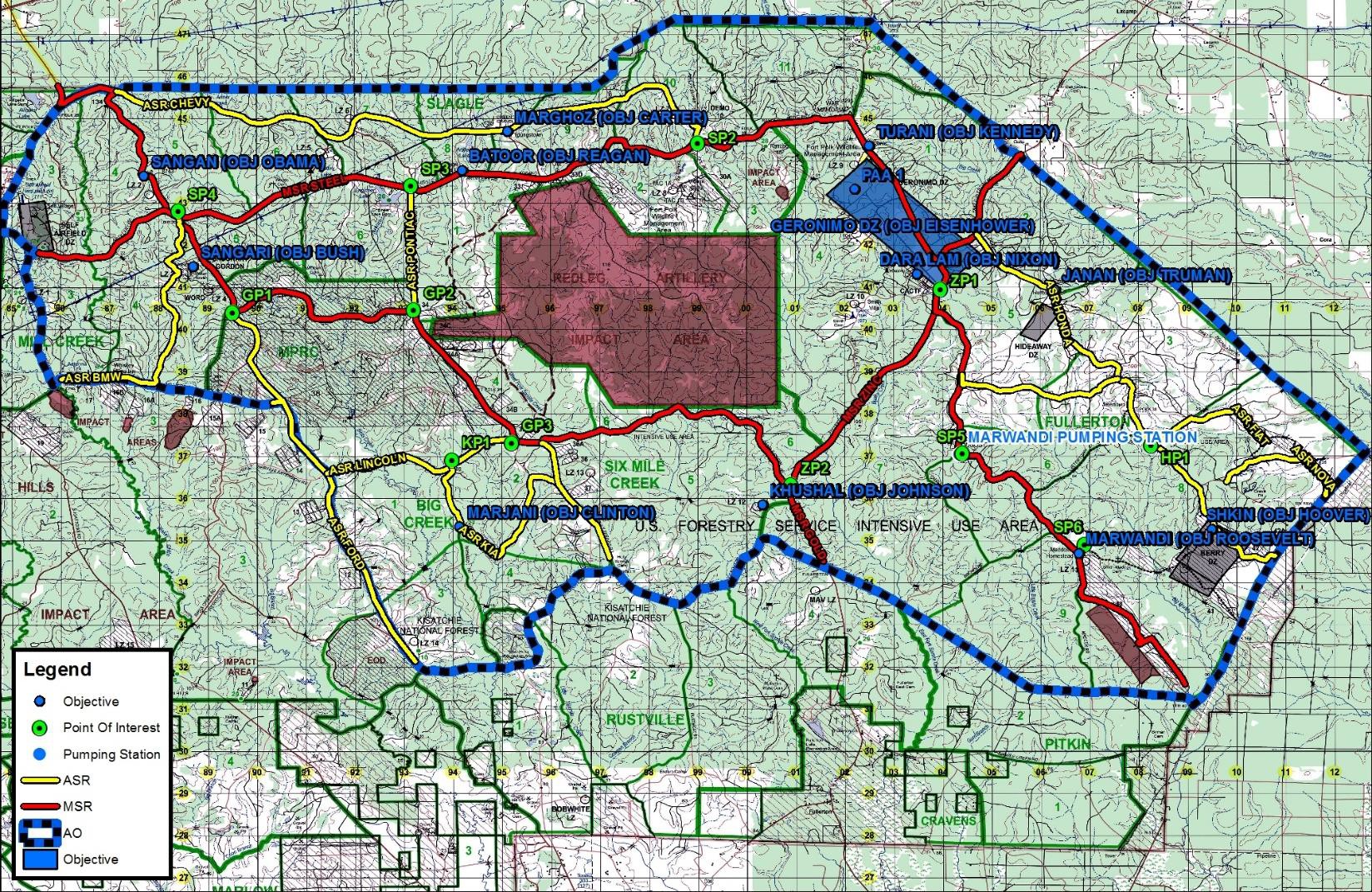 P
M
I
I	E
S
SAPA Control
P
M
I
P
M
I
E
I
S
I	E
S
SAPA Control
P
M
I
I
E
S
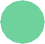 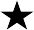 P
M
SAPA Strongpoint
I
P
M
I
Ethnic Persian Enclave
I	E
S
I
E
S
SAPA Control
P
M
I
P
M
I
I
E
S
I
E
S
SAPA Control
P
I
M
Ethnic Persian Enclave
I
E
S
UNKNOWN
Provincial Capital  Municipal Town

Non-municipal Town
PERMISSIVE
UNCERTAIN
HOSTILE
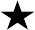 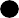 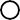 43
MDMP Step 3:
Course of Action Development
44
Enemy Vulnerabilities
As of: 16 April 2019 .v2
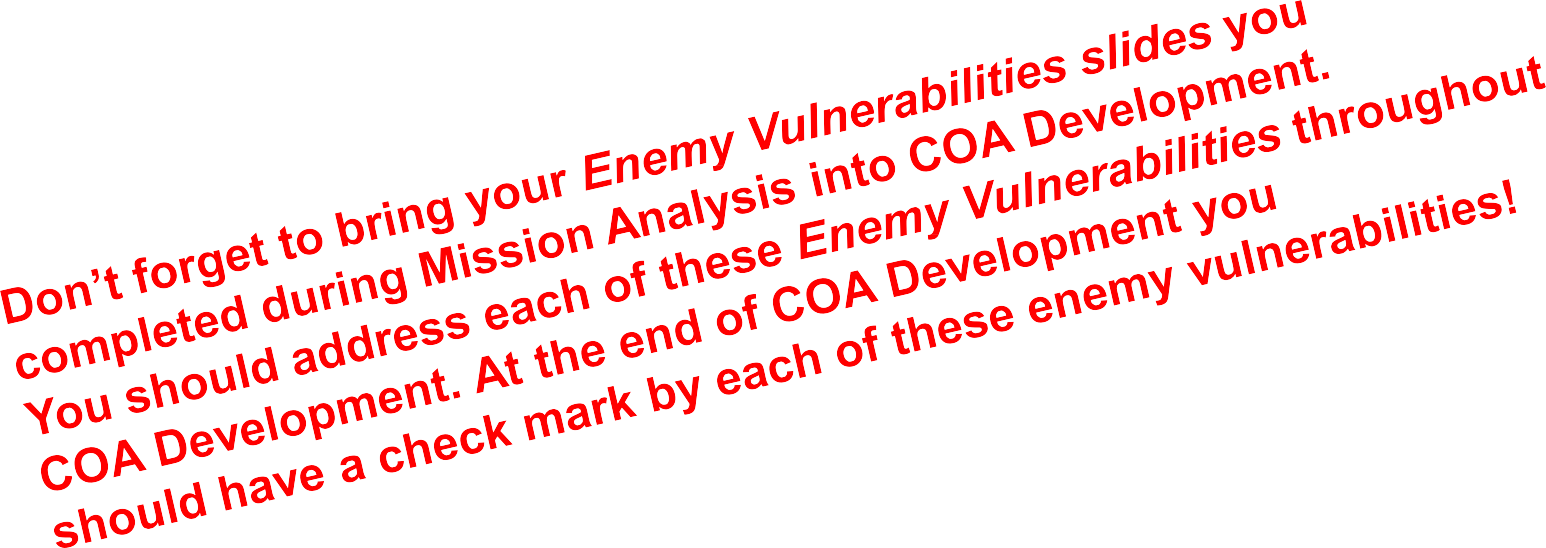 45
Recommended TTP
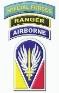 Start with a small planning team, i.e. XO, S3, FSO, S2, and A/S3s to complete
Steps 1: Assess Relative Combat Power, Step 2: Generate Options, and array maneuver  companies (normally done in Step 3: Array Forces).
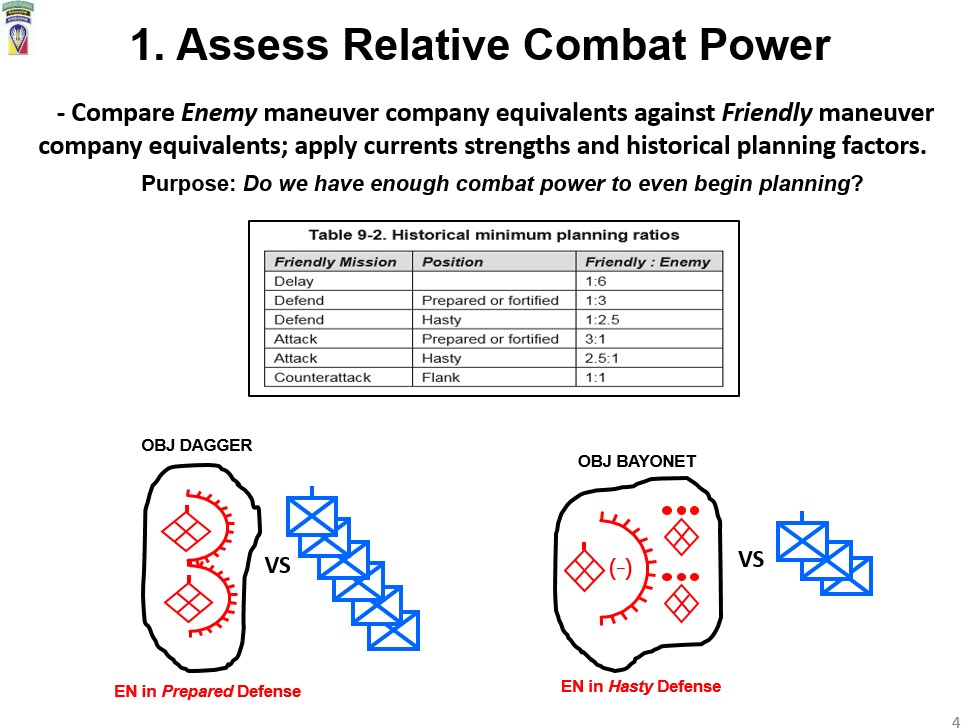 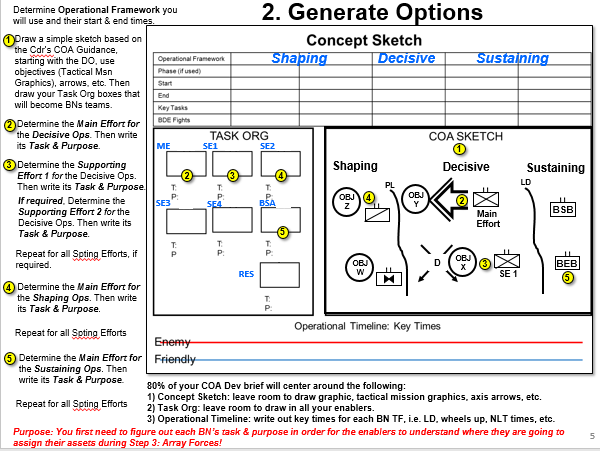 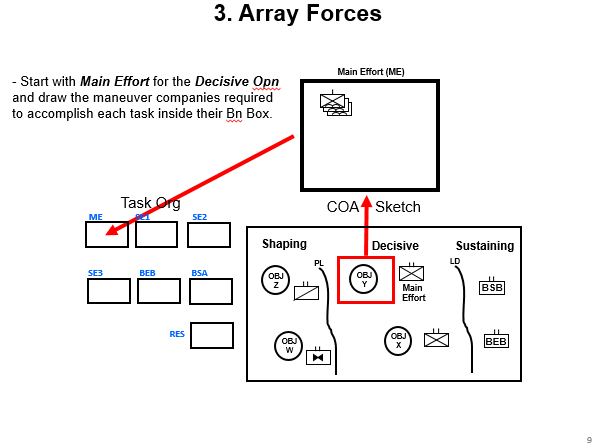 Purpose: This will allow a small group of planners to quickly lay the foundational information
required to build each course of action before we bring in the entire staff.
46a
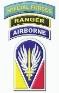 1. Assess Relative Combat Power
- Quickly compare Enemy maneuver company equivalents against  Friendly maneuver company equivalents; apply currents strengths  and historical planning factors.
Purpose: Do we have enough combat power to even begin planning?
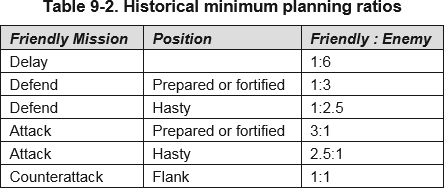 OBJ DAGGER
OBJ BAYONET
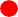 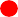 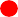 VS
VS
(-)
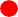 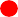 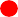 EN in Hasty Defense
EN in Prepared Defense
47
2. Generate Options
Determine Operational Framework you
will use and their start & end times.
Draw a simple sketch based on  the Cdr’s COA Guidance,  starting with the DO, use  objectives (Tactical Msn  Graphics), arrows, etc. Then  draw your Task Org boxes that  will become BNs teams.
Determine the Main Effort for
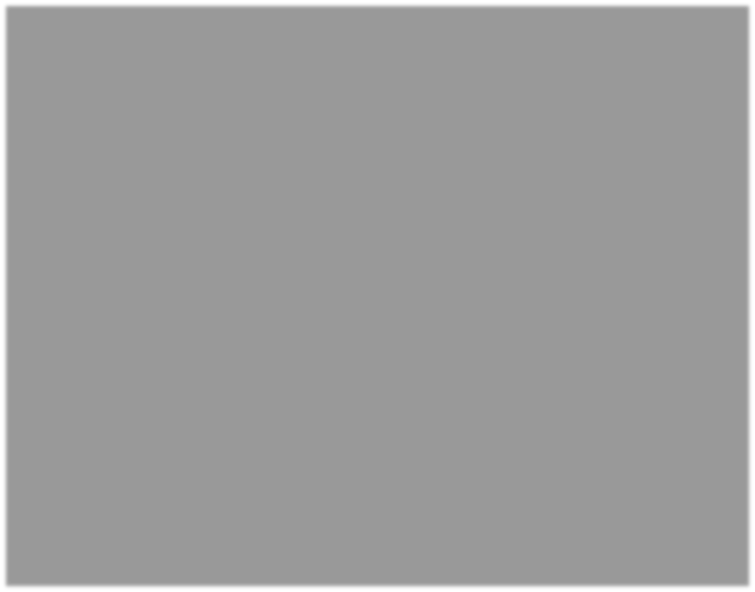 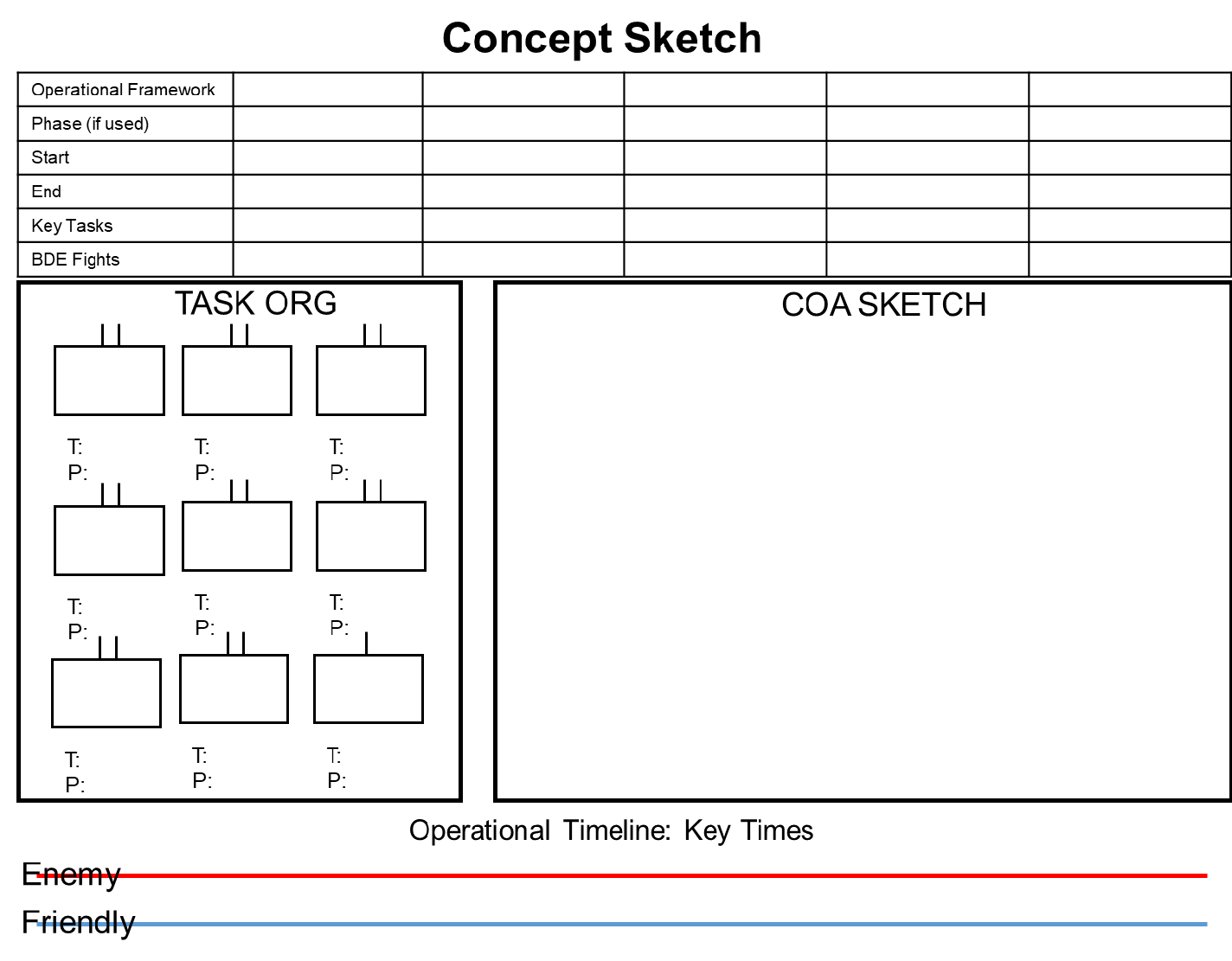 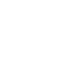 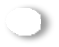 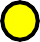 Shaping	Decisive	Sustaining
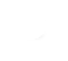 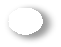 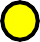 the Decisive Ops. Then write  its Task & Purpose.
3 Determine the Supporting  Effort 1 for the Decisive Ops.  Then write its Task & Purpose.
If required, Determine the  Supporting Effort 2 for the  Decisive Ops. Then write its  Task & Purpose.
1
Decisive
ME
SE2
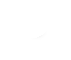 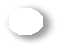 SE1
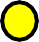 Sustaining
LD
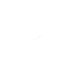 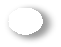 Shaping
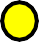 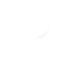 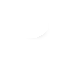 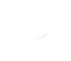 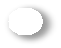 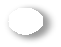 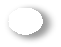 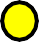 4
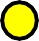 3
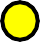 2
PL
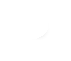 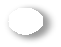 OBJ  Y
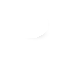 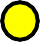 4
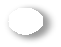 OBJ  Z
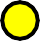 2
BSA
BSB
SE3
BSB
Main
Effort
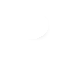 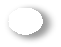 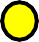 5
Repeat for all Spting Efforts, if  required.
Reserve
OBJ  X
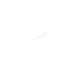 D
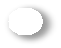 BEB
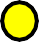 3
OBJ
SE 1
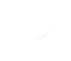 W
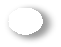 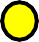 5
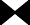 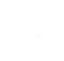 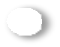 Determine the Main Effort for  the Shaping Ops. Then write  its Task & Purpose.
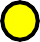 4
Repeat for all Spting Efforts
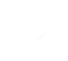 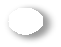 Determine the Main Effort for  the Sustaining Ops. Then  write its Task & Purpose.
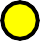 5
80% of your COA Dev brief will center around the following:
Concept Sketch: leave room to draw graphic, tactical mission graphics, axis arrows, etc.
Task Org: leave room to draw in all your enablers.
Operational Timeline: write out key times for each Battalion, i.e. LD, wheels up, NLT times, etc.
Repeat for all Spting Efforts
Purpose: You first need to figure out each BN’s task & purpose in order for the enablers to understand where they are going to  assign their assets during Step 3: Array Forces!
48
3. Array Forces
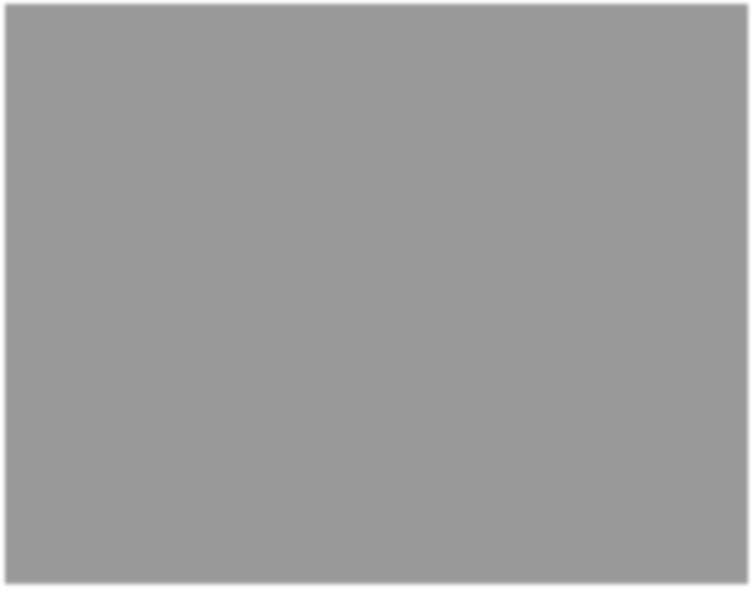 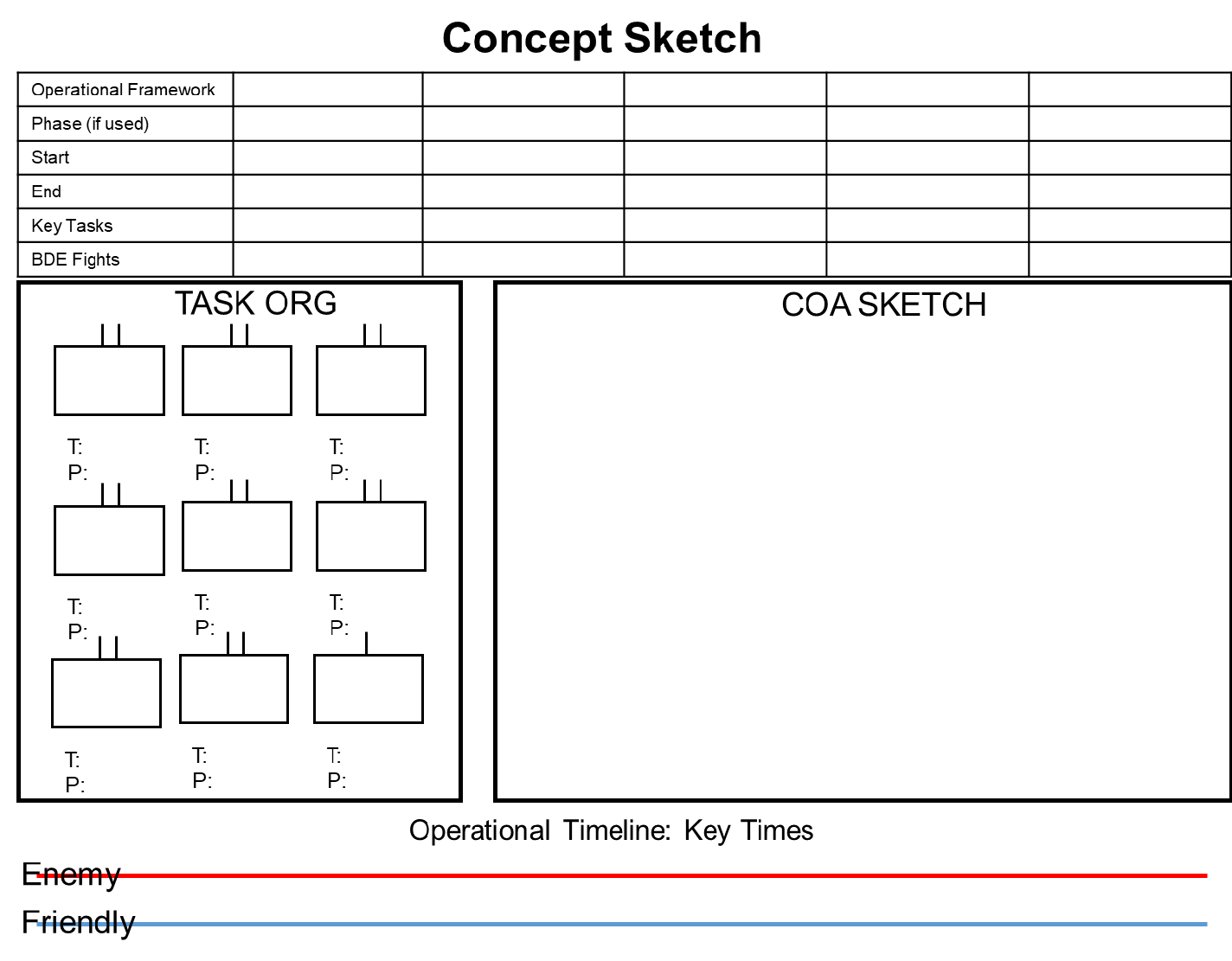 Shaping
Sustaining
Decisive
Sustaining
LD
Shaping
BSES4PL
A
Decisive
OBJ	OBJ
Z	Y
Main
Effort
Focus Area for Step 3
OBJ
BSB
D
BEB
OBJ  W
X
SE 1
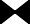 49
3. Array Forces
Main Effort (ME)
- Start with Main Effort for the Decisive Opn  and draw the maneuver companies required  to accomplish each task inside their Bn Box.
Task Org
COA	Sketch
ME
SE1
SE2
Sustaining
LD
Shaping
Decisive
OBJ  Y
PL
SE3
BSA
BEB
OBJ
Z
BSB
Main  Effort
RES
OBJ  X
BEB
OBJ  W
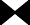 50
3. Array Forces
- Start with Main Effort for the Decisive Opn and draw the  maneuver companies required to accomplish each task  inside their Bn Box.
Spt Effort 1 (SE 1)
- Go to the Supporting Effort 1 for the  Decisive Opn and draw the maneuver  companies required to accomplish each task  inside their Bn Box.
Task Org
COA	Sketch
ME
SE1
SE2
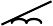 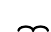 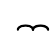 Sustaining
LD
Shaping
Decisive
PL
SE3
BSA
BEB
OBJ	OBJ
Z	Y
BSB
Main  Effort
OBJ  X
RES
BEB
OBJ  W
SE 1
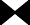 51
3. Array Forces
- Start with Main Effort for the Decisive Opn  and draw the maneuver companies required to  accomplish each task inside their Bn Box.
Supporting Effort (SE2)
- Go to the Supporting Effort 1 for the Decisive  Opn and draw the maneuver companies required  to accomplish each task inside their Bn Box.
- If required, Determine the Supporting  Effort 2 for the Decisive Ops. Repeat steps
- Next go to Main Effort for the
Shaping Ops. Repeat steps.
Task Org
ME	SE1
COA	Sketch
SE2
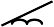 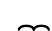 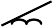 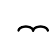 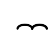 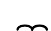 Sustaining
LD
Shaping
Decisive
PL
SE3
BSA
BEB
OBJ	OBJ
Z	Y
BSB
Main  Effort
- Repeat for all Supporting
Efforts for the Shaping Ops.
RES
OBJ  X
BEB
OBJ  W
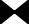 Next go to Main Effort for the
Sustaining Ops. Repeat steps.
Repeat for all Supporting Efforts.
Repeat for the Reserve.
52
3. Array Forces
Once you have assigned all the maneuver companies it is time to bring the staff  back into the process.

The staff go to their assigned COA Team Lead area. Their COA Team Leader will  brief them on each unit’s task and purpose and why they assigned the number of  maneuver companies against each objective.

Now start over with the decisive operations main effort and follow the same steps  as before and this time each enabler lead will determine which unit they will assign  their enablers.
COA	Sketch
Decisive
Task Org
ME
SE1
SE2
Sustaining
LD
Shaping
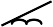 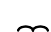 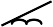 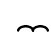 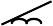 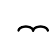 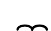 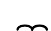 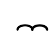 PL
OBJ  Y
OBJ  Z
BSB
SE3
BSA
Main  Effort
BEB
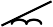 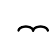 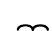 OBJ  X
D
BEB
OBJ  W
SE 1
RES
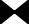 53
3. Array Forces
- Start with Main Effort for the Decisive Opn and
add the enablers required.
Main Effort (ME)
MI
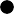 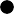 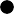 - Go through all the remaining Battalions in priority order
as before and assign all your enablers.
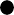 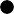 CA
- As you assign each enabler you mark them off  your task org chart to ensure you have accounted  for every unit.
Task Org
ME	SE1	SE2
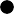 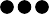 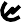 COA	Sketch
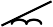 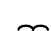 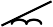 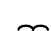 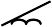 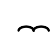 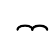 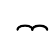 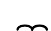 Sustaining
LD
Shaping
Decisive
PL
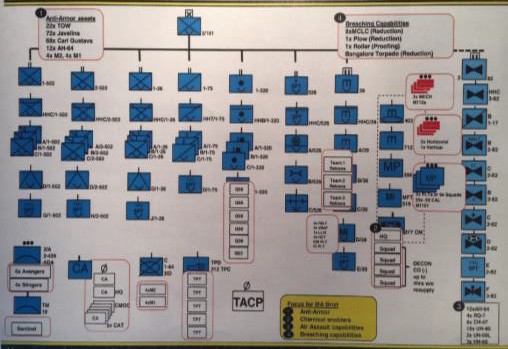 OBJ  Y
SE3
BSA
OBJ  Z
BSB
Main  Effort
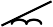 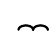 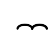 X
X
X
RES
BEB
OBJ  X
BEB
OBJ  W
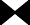 Enablers: During this step take good notes on the following:
Based on the BN’s task & purpose decide what size element you are going to place under that BN’s control.
Decide your elements task & purpose.
Decide the command / support relationship of that element to the BN: OPCON, TACON, ATTACH
Draw your element’s symbol inside each of the Bn’s Task Org Box.
**You will need all this critical information during the next MDMP Step 4: COA Analysis (War Gaming)!
54
4. Develop a Broad Concept
- Another way of saying this is “Integrate & Synch each WfF!” aka…it’s the start of your concept statement!
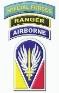 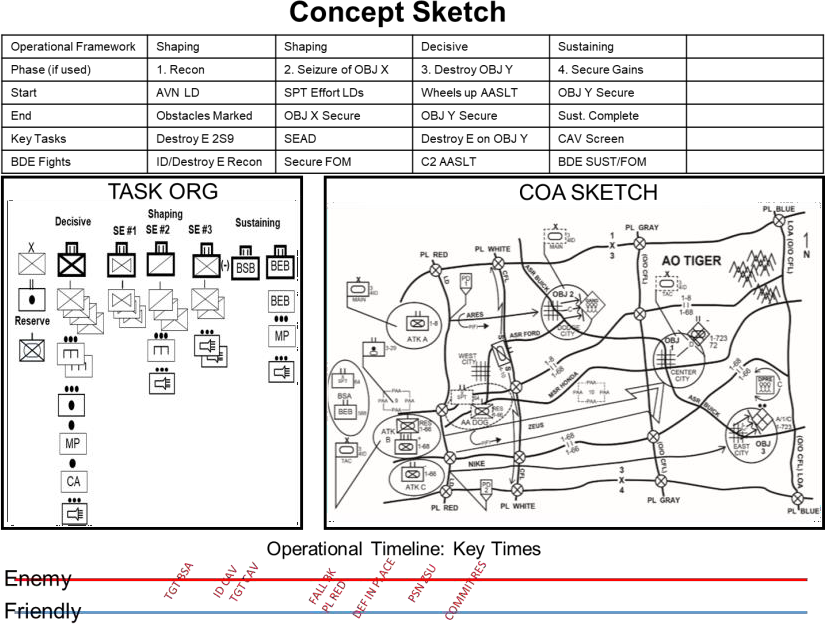 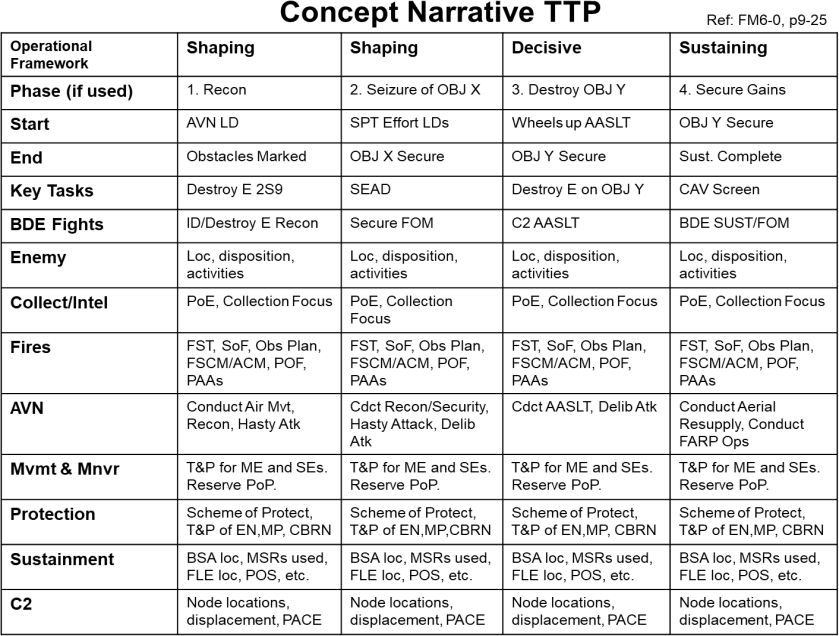 Now that you have completed your  Concept Sketch and your Task  Organization your focus moves to  completing your Concept Narrative  and your Operational Timeline!
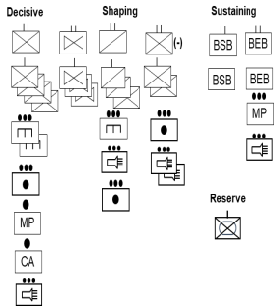 A complete COA covers the 14 items outlined in 6-0 plus LTP’s recommended extras
Recon & Security Operations
Assignment of Subordinate AOs
Scheme of Fires
Info themes and messages
Deception
Control Measures (Ops Graphics)
Friendly & Enemy Timelines
Purpose
Accepted risk
ID critical friendly events &  transitions between phases
Decisive Operations
Shaping Operations
Sustaining Operations
Reserve
---------- LTP Extra Checks ----------------
Write Scheme of Intel Collection
Write Scheme of Fires
Write Scheme Movement & Maneuver
Write Scheme of Protection
Write Scheme of Sustainment
Write Scheme of Command & Control
Assign all enablers Tasks & Purpose
Assign all enablers a Command / Spt  Relationship
WfF Leads: This is where you have to write your portion of the Concept Narrative Statement
in the form of a “Scheme of	.” This shows how your WfF will support the overall concept. 55
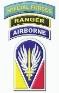 5. Assign Headquarters
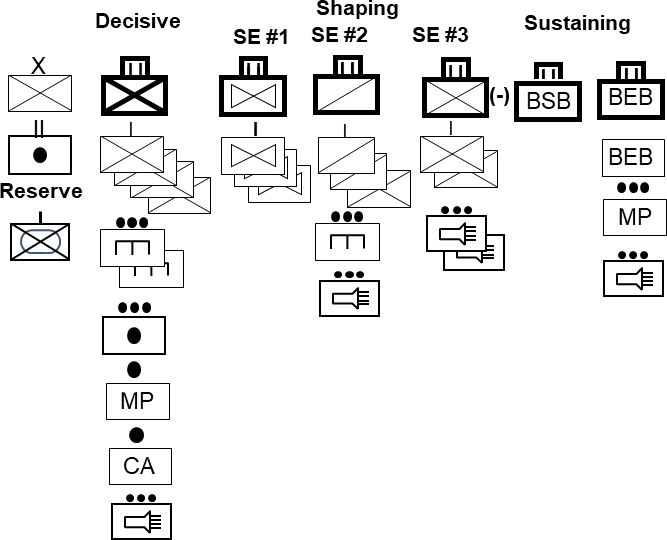 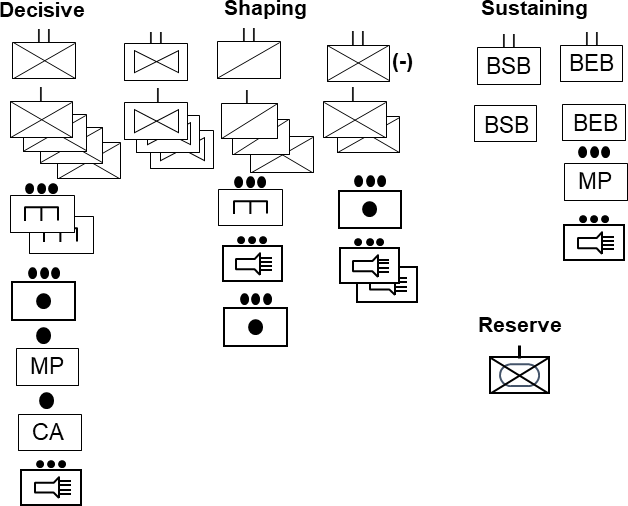 I I
I I
How to do it:
Create a Task Organization by assigning HQs to grouped forces.
Determine which Battalions will need to be a Task Force & which ones will remain pure.
A HQs controls at least two subordinate maneuver units (but not more than five).
Consider HQs requirements for all phases
Consider special command requirements...PZ Control, Ground Movement, AATFC, etc.
56
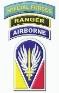 6. Prepare COA Sketch and Statement
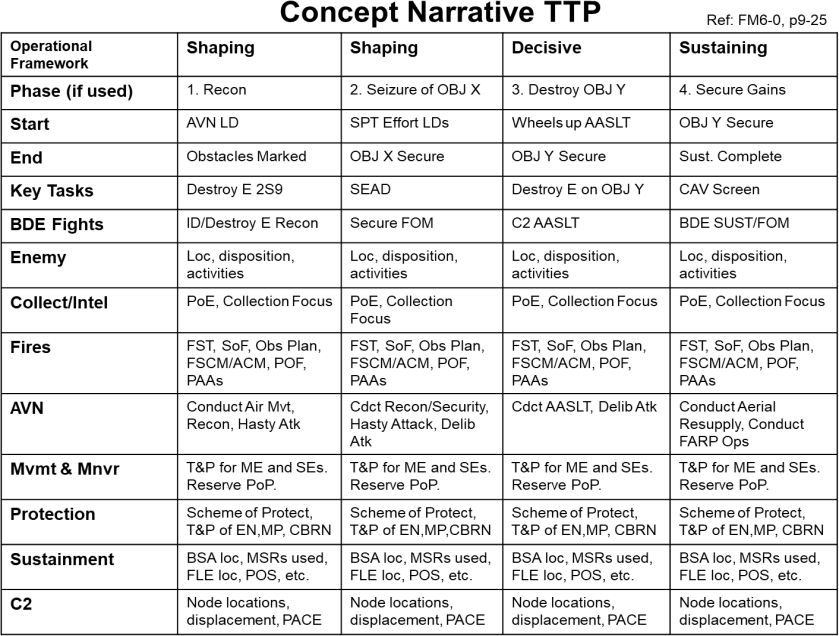 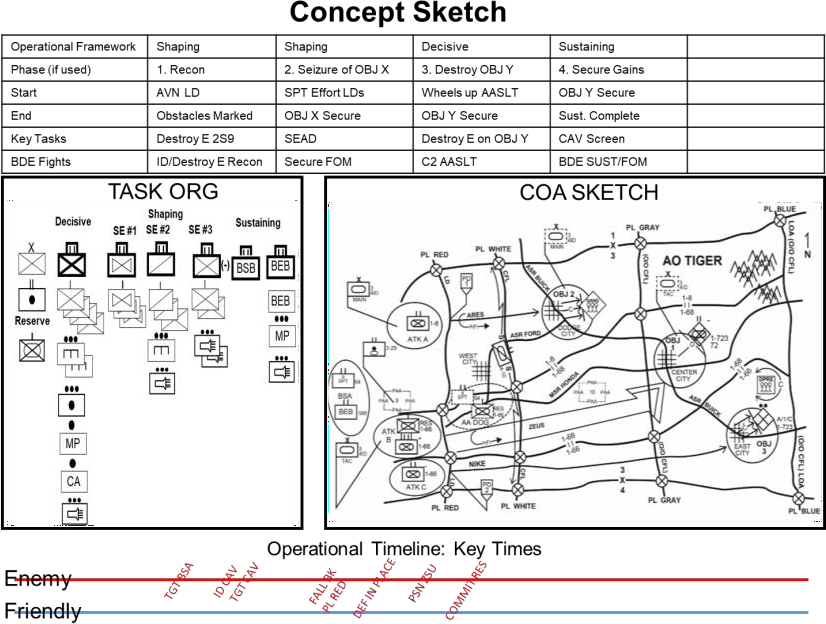 Good News! You accomplished this already by starting with a template to fill in.
62
Items to Consider:
If you use the map as your background, and do your COA Sketch on acetate,  you’ll have an overlay you can lay on the white board, that helps you to  consider impacts of terrain, time and space – before war-gaming.
At this point your graphics are 75% complete.
S3s must transfer this work into a written COA Statement at some point.
57
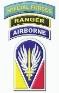 7. Conduct a COA Briefing
Potential Briefing Agenda
Mission Statement
Commander’s Intent
Orient to sketch & control measures
Updates to IPB, EN COAs
PIR/NAI Matrix (might be a handout)
Scheme by Opn or Phase: EN, Collect,
Fires, AVN, M&M, C2, Prot, Sust.
COA Evaluation
Updated Facts/Assumptions
Commander’s Guidance
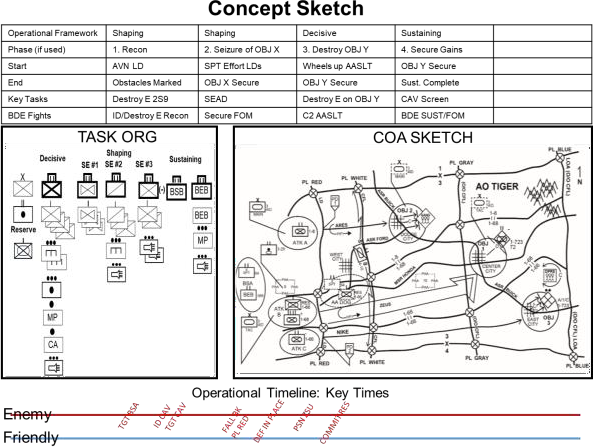 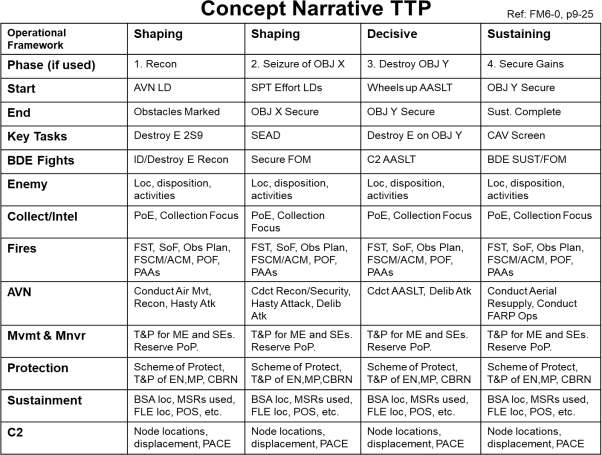 Items to Consider:
Recommend you save time and brief straight off of your dry erase board  products.
Check your work against the FASD Test, Commander’s Guidance, Enemy
Vulnerabilities Matrix, and the Brigade Fights before you brief.
Save time to rehearse.
Time permitting, put a copy of the COA paragraph in Commander’s hands.
Remember – this becomes the OPORD Concept of Operations paragraph.
57a
AGADAD Smart Card “Cut Outs”
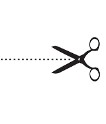 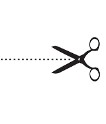 AGADAD Smart Card
Step 1: Assess Relative Combat Power:
- Make rough estimate of force ratio of maneuver units two levels  below your echelon. “Compare what you need, versus what you have!
- BCT Staffs: Compare U.S. maneuver companies against Enemy  Companies.
- You can use COFMs (Correlation of Forces & Means)
Step 3: Array Forces:
Determine the relative combat power required to accomplish each  task. This is where you start building your Task Organization!
Array forces two levels below their echelon.
Shaping
Sustaining
Decisive	SE #1	SE #2	SE #3
X
I	I
I
(-)
BEB
BSB
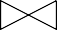 II
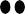 MP
=	=
+
(-)
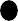 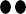 OR
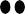 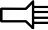 Reserve
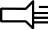 You will need 1 x INF Bn and  three extra INF Companies
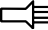 1 x EN INF Bn (-)
in Zone
1 x EN INF CO    You will need
in Defense	3 x Inf Companies (3 to 1 Ratio)
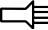 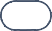 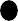 - Look for friendly and enemy vulnerabilities.
Step 2: Generate Options:
- A good COA can defeat both the Enemy’s MLCOA & MDCOA!
1) Determine Operational Framework you will use.
* Recommend using Shaping-Decisive-Sustaining
PL
MP
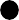 CA
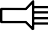 Decisive
PL
Shaping	Sustaining
LD
Step 4: Develop a Broad Concept:
Another way of saying this is “Complete the COA” or “Integrate &  Synch each WfF!” aka…it’s the start of your concept statement &  sketch!
Go through your 14 concept requirements.
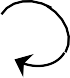 OBJ X S
Spt  Effort
Main  Effort
Spt  Effort
T:
P:
T:
P:
T:
P:
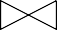 Spt  Effort
D  OBJ Y
Main
Effort
Purpose
Accepted risk
ID critical friendly events &
transitions between phases
Decisive Operations
Shaping Operations
Sustaining Operations
Reserve
Recon & Security Operations
Deception
Control Measures (Ops Graphics)
Friendly & Enemy Timelines
---------- LTP Extra Checks ----------------
Write Scheme of Intel Collection
Write Scheme of Fires
Write Scheme Movement & Maneuver
Write Scheme of Protection
T:
P:
T:
P:
Main  Effort
T:
P:
Determine the Main Effort and Supporting Effort for each of the  Decisive, Shaping, and Sustaining Operational Framework.
Determine Task and Purpose for each subordinate unit, defined  as down to Battalion level starting with the Decisive Operation, then  Shaping, and then Sustaining.
Determine Essential Task for the decisive, shaping, and sustaining.
19. Write Scheme of Sustainment
9. Assignment of Subordinate AOs 20. Write Scheme of Command & Control
Scheme of Fires
Info themes and messages
Deception
Assign all enablers Tasks & Purpose
Assign all enablers a Command / Spt Relationship
58
AGADAD Smart Card “Cut Outs”
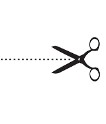 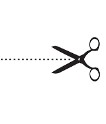 Step 6: Develop COA Statement & Sketch:
- You can make a separate Concept Sketch and Concept Statement  as outlined in FM 6-0, C2, p. 9-24 and p.9-25
Step 5: Assign HQs:
Doctrine tells you to create a Task Organization by “assigning HQs”  to grouping forces.
A common TTP is more than likely the BCT Cdr will assign his  Battalions to each mission based on each Bn Cdr’s personalities,  level of unit’s training, unit’s experience, etc.
Remember a HQs controls at least two subordinate maneuver units  (but not more than five).
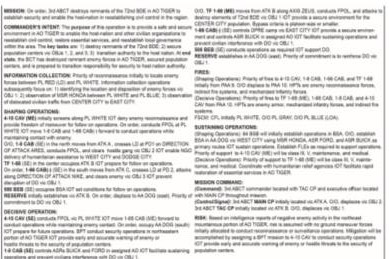 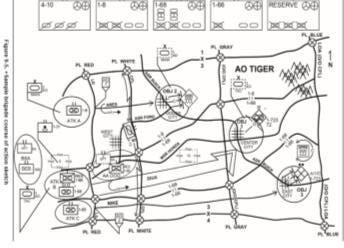 Shaping  SE #2
Decisive
Sustaining
SE #3
SE #1
X
I I
I I
I I
I I
I I
I I
(-)
BEB
BSB
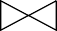 - Or use the TTP where you join the two products on one dry erase  board with the “Concept Sketch” in the middle and the “Concept  Statement” is distributed around the outside of the Sketch.
II
I
I
I
I
BEB
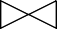 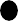 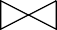 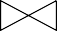 Reserve
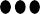 MP
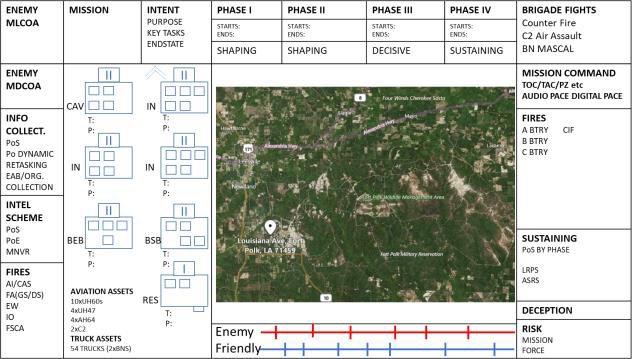 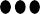 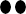 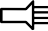 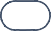 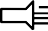 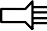 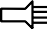 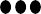 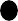 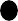 MP
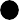 CA
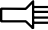 Step 7: Conduct COA Brief:
- Recommend you save time and brief straight of your dry erase  board products you developed during Step 6.
59
Building Combat Power “TTP”
Items to Consider:
The average Brigade Combat Team has between 1200 to 1400 pieces of rolling stock of equipment.
The average Brigade Combat Team has between 4500 to 5000 personal assigned.
On average 90% of the Brigade’s combat power is non-maneuver elements.
It typically takes 3 to 5 days to get all the Brigade’s equipment into the maneuver area.
Questions to ask yourself:

Who is tasked to C2 the entire air assault’s PZ operations? Example: Who is responsible to plan this portion (PZ Ops) of the BCT plan, who is the  PZ Operations Officer, who is providing the chalk guides, establishing the heavy PZ and light PZ, sling load ops, managing frustrated cargo and the  bump plan, who has the authority to execute the bump plan, receiving returning causalities on A/C, etc.

Who is tasked to C2 all convoy operations? Example: Who is responsible to plan this portion of the BCT plan, establishing the ISB marshalling and  staging area, lining up convoys in the proper order, controls convoys SP times from the ISB, etc.

Who is tasked to C2 all the air land operations? Example: Who plans this portion of the BCT plan, who builds the PVL, who is in charge at the
APOD, who builds the load plans, prep vehicles, lines up the vehicles in priority, executes the bump plan, manages frustrated cargo, receives the  vehicles on the flight landing strip, up loads and down loads classes of supply, manages the CDS drops, who is in charge at the airfield in the  maneuver area, etc.
60
Command & Control of Building Combat Power “TTP”
The BSB is tasked to C2 all the components of  the air assault PZ Operations and fix wing  landing operations.
The BDE XO is located inside the TOC fighting the  BDE in conjunction with the BDE TAC Forward.
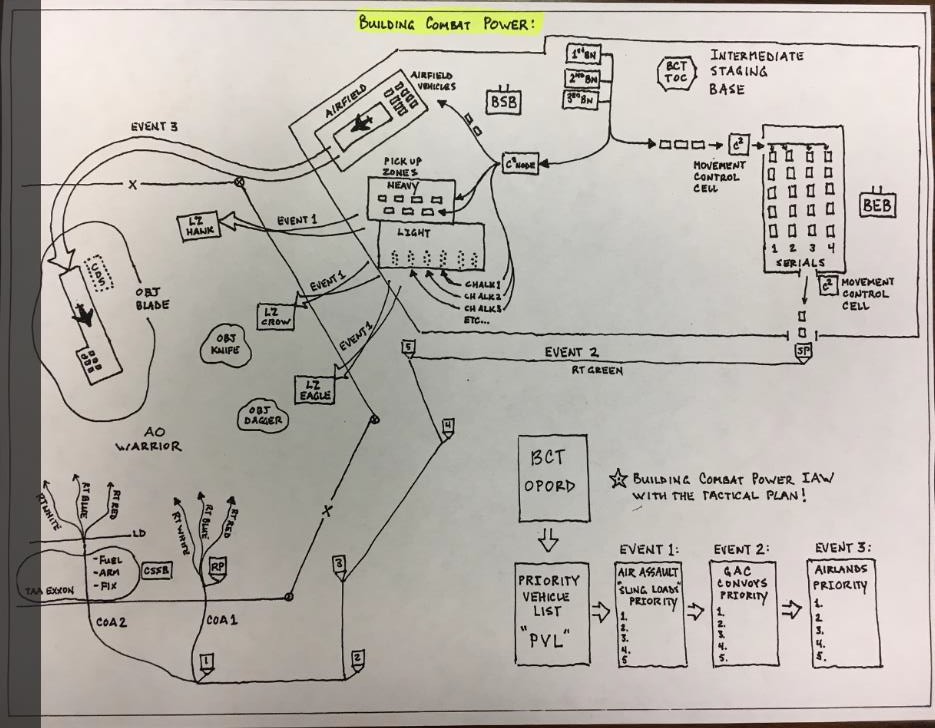 The BEB is tasked to  C2 all the components  of the convoy  operations from the  ISB to the maneuver  area.
The BDE Staff should  build a Priority  Vehicle List (PVL)  which outlines how  the BDE will flow  combat power into the  maneuver area IAW  the tactical plan.
The PVL should  layout in detail the  priority of vehicles for  the air assault, fix  wing, and convoy  operations. Also for  airborne operations if  conducting a airborne  insertion.
61
You need to consider do we task the CSSB to set up  a Tactical Assembly Area (TAA) in order to conduct a  FLE or ROM capability for our convoys.
Building Combat Power
Brigade Staff  Responsibilities:
Developing a Priority Vehicle List (PVL) for the Tactical Road March
(TTP)
Calculate:
Based on 1200 vehicle rolling stock in the Brigade.
Only 20 vehicles allowed per convoy serial.
Directed speed of 35 mph.
From first convoy SP from ISB to last convoy RP into box
what is the total number of hours it will take to get 1200  vehicles into the box.
20
20
Vehicles
20
Vehicles
20
Vehicles
20
Vehicles
20
Vehicles
20
Vehicles
20
Vehicles
20
20
Vehicles
20
Vehicles
Vehicles Vehicles
Based on BCT Cdr’s Tactical Plan:
Develop the BCT priority flow for vehicles into the box.
Task a Bn, i.e. BEB to C2 Bde vehicle movements out of ISB
Task/Assign a Battalion to each serial.
Task a Battalion to assign a Serial Cdr for each Serial.
Build a Combat Power availability timeline.
Build Convoy EXCHECK (SPs times, RP Times, etc).
Serial Serial Serial
2	3	4
Serial Serial Serial
5	6	7
Serial Serial
8	9
Serial
59
Serial
60
Serial  1
Etc..
10th BSB
1st Bn, 32nd INF  (Spting Effort #2)
2nd Bn, 22nd INF
(Main Effort)
1st Bn, 87th INF  (Spting Effort #1)

23 1100 Jan	24 Jan
24 2020 Jan
25 Jan
22 1000 Jan	23 Jan
22 Jan
Times used are for example only
24 1400
60% Cbt Pwr  In the  Box
23 0400
Serial 32  SP
90% Cbt Pwr  In the  Box
Etc..
22 2200
Serial 21  SP
22 0400
Serial 4  SP
Serial 45  SP
22 0300
Serial 1  SP
Etc..
20% Cbt Pwr  In the  Box
22 0500
Serial 7
SP
20
AT- A Co HQ 14
20
Battalion Staff  Responsibility
AT- B Co HQ 16
20
AT- C Co HQ 21
Etc.
Etc.
Calculate:
Etc.
B  N
Based on 60 vehicle rolling stock in the Battalion.
Only 20 vehicles allowed per convoy.
Directed 35 mph.
From first convoy SP from the ISB to last convoy RP into the box
5 AT- HQ
4 A/2-22 HQ 42
5
2/22 HQ 2
5
C 2/22 HQ 35
4 2/22 HQ 3

3 2/22 HQ 6
4 C 2/22 HQ 31

3 C/2-22 HQ 6
T  A  C
3
A/2-22 HQ 6
what is the total number of hours it will take to get 60 vehicles  into the box.
2
*AT- A Co HQ 13
2
*AT- B Co HQ 6
2
*AT- C Co HQ 24
1
AT- A Co HQ 12
1
AT- B Co HQ 15
Based on the Bn Cdr’s Tactical Plan:
Based on the assigned serial number of convoys by Brigade.
Develop the BN priority flow for vehicles into the box.
Assign Co vehicle bumper numbers to your assigned serials
Assign Serial Convoy Cdrs for your serials
Push bumper numbers back up to BCT S4 / SPO for EXCHECK.
* Denotes Convoy Cdr
1
AT- C Co HQ 20
Serial  1
A Co / 2-22
(Main Effort)
Serial  2
B Co / 2-22
(SE #1)
2nd Bn, 22nd INF  (Main Effort)
Serial  3
C Co / 2-22  (SE #2)
62
Version 4
Building Combat Power “TTP”
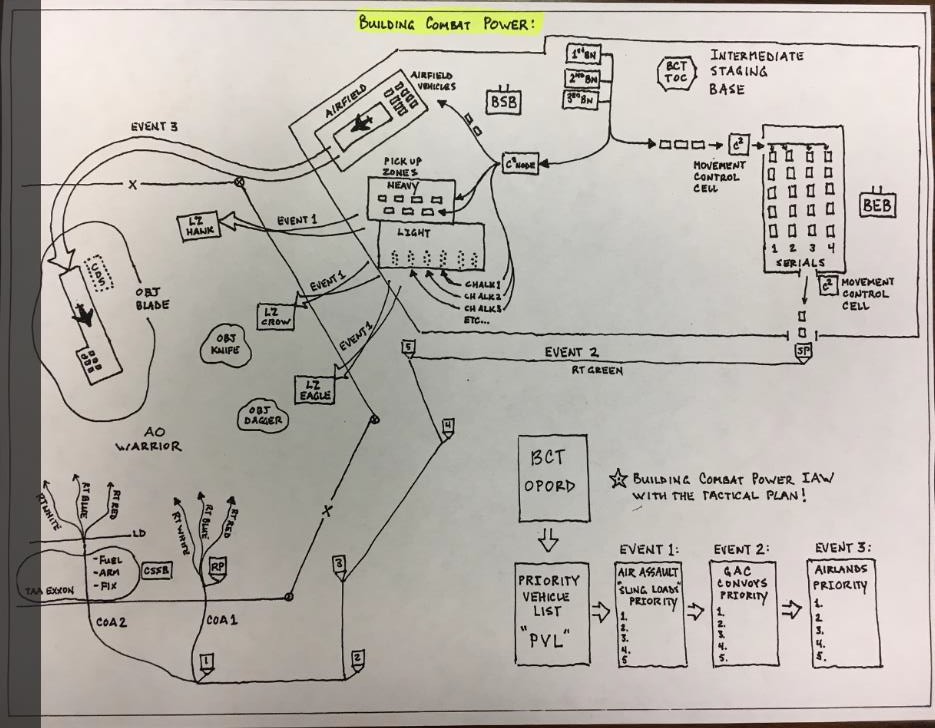 63
Example Building Combat Power “TTP”
GAC PVL	Capabilities by Time
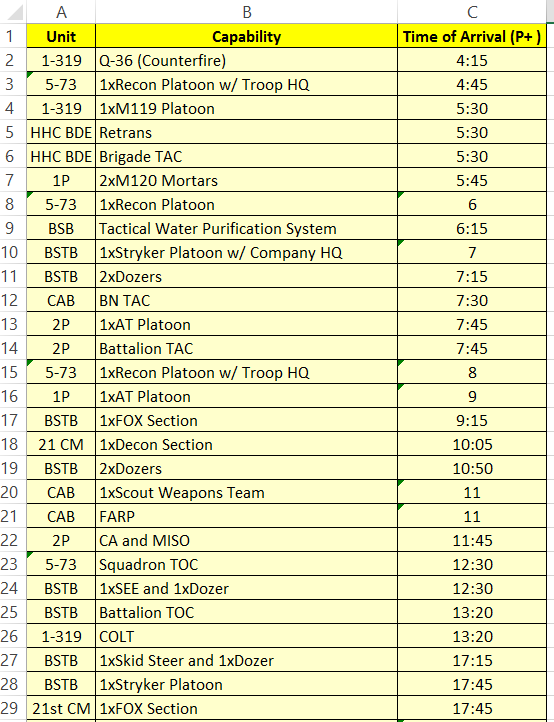 These are example  Priority Vehicle Lists from  previous units.

There is no doctrinal  format for how to build  these products.
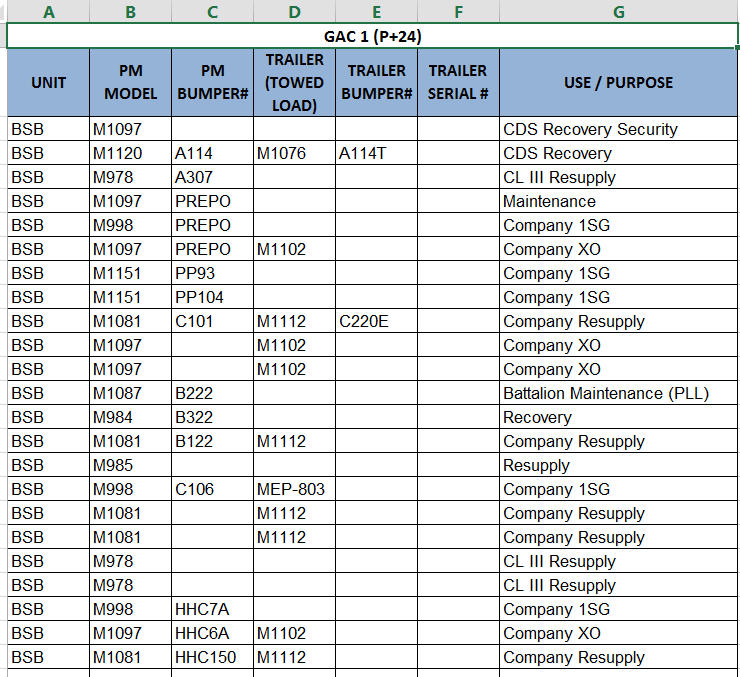 Priority of Air Lands
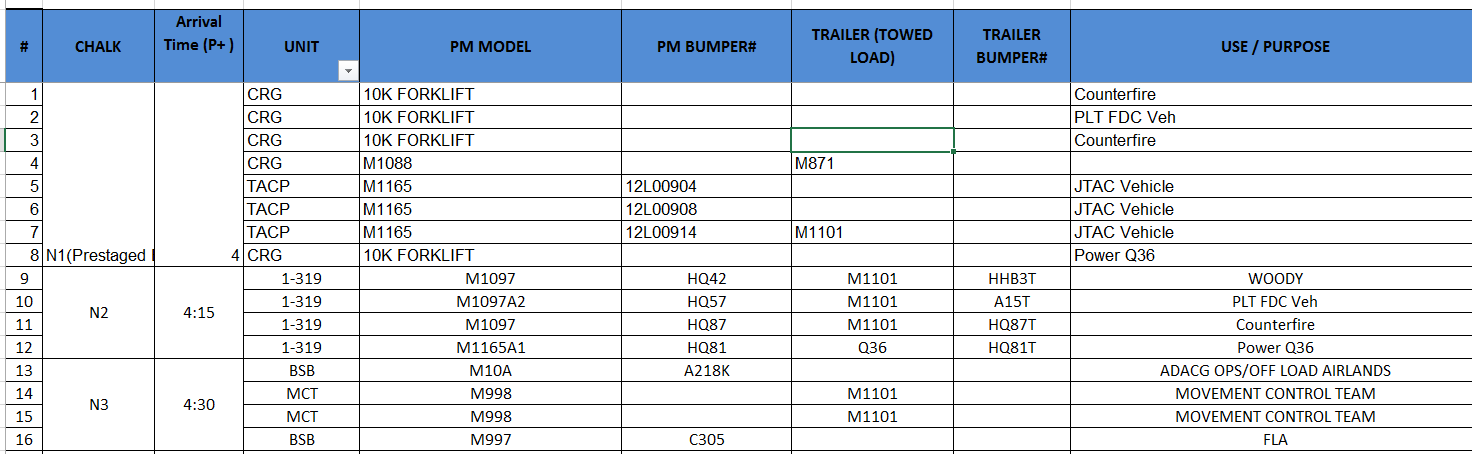 64
MDMP Step 4: COA Analysis  (War Game)
65
War-Gaming “TTP”
LTP TTP
FM 6-0, Change 2
Key Staff Positions & Responsibilities:
Information Manager (non-doctrinal): Responsible for managing the Staffs Synch Cards. He ensures they are properly filled out for clarity  and content, ensures the cards are placed on the Synch Matrix in the correct column and time and space. He maneuvers the cards between  the recorder and Synch Matrix. He coordinates between the staff and the recorder when Synch Cards are not to standard. Staffs get the best  results when they use the Ops SGM or someone with his level of experience as the Info Manager.
66
Recorder: Responsible for capturing all the staffs input during the war gaming process on a lap top.
War Gaming Gather the Tools Check List:
- All WfF reps and/or staff reps must have a clear plan for how they will employ their capabilities in time and space across the COA: format could be written  notes, sync matrix, sketch, etc.
Fires WfF:
FSO:
Running Estimate
* Draft TSM (HPTL /TSS / AGM)  Draft TLWS
Icons For:
BCT CFL Markers  Div CFL Markers
Firing Units (BTRY / PLT) and  WLR (Q53 / Q36 / Q50)
Range Fans:
120mm Mtr/105mm/155mm/HIMARS/  Q53/Q36/Q50
Joint Munitions Effects Table or  Equivalent Chart
COFMs
Reverse WfF Worksheet  MA WfF Quad Charts
EW:
Running Estimate  Draft AEW requests
CA:
Running Estimate
Civil Considerations Analysis
PAO:
Running Estimate  Themes and Messages
Draft PAG / Soldier Talking Points
PSYOPS:
Running Estimate
XO:
*CCIR Product
*DSM
Roll Call Cheat Sheet
EN Vulnerabilities Product
Intel WfF:
S2:
Running Estimate
EN Vulnerabilities Product  Icons:
EN Forces
EN Fires & ADA Range Fan  MA WfF Quad Charts
*ECOAs SITEMPs & Statements
Info Collection Manager:  Running Estimate  Scheme of Info Collection  Icons: EAB IC Resources
*NAI Overlay
Info Collection Matrix
*Initial Info Collection Synch Matrix
MI CO CDR:
Running Estimate  Icons: MI CO Assets  Scheme of Intel
Movement & Maneuver WfF:
S3: Task Org
Concept Sketch
Operations Timeline
Enemy Vulnerabilities Product
A/S3:
Synch Matrix (hard copy blown up)  Operations Map
*Updated Graphics
DSM
Draft EXECUTION Matrix
Reserve Icon
MA WfF Quad Charts  COFMs
LNOs:
Running Estimates  Unit Icons
BAO:
Running Estimates
Draft AASLT / ABN scheme of maneuver
Reverse WfF Worksheets
Protection WfF:
WfF Lead
T&P and C/S relationship for each  Protection asset from COA DEV  Draft Scheme of Protection  Protection Prioritization List
EEFI list
Risk Assessment  Reverse WfF Worksheets
Protection Unit/Asset Icons  MA WfF Quad Charts  Draft CAL / DAL
ABE:
Running Estimate
Bridging icons  Bridging/Breaching time analysis
CBRN:
Running Estimate  Down Wind Templates
Decontamination Time Tables
ADA:
Running Estimate
ADA Icons
ADA Protection Rings  Draft Unit Airspace Plan
MP:
Running Estimate  Route/Area Security Analysis
Sustainment WfF:
S4:
Running Estimate  Movement Tables (GAC)  Icons:
FLE icons  CSSB icons
Time Distance Tables  Fuel Consumption Rates  Reverse WfF Worksheets  MA Quad Charts
S1:
Running Estimate
Causality Estimate Calculator
MEDO:
Running Estimate
Chaplain:
Running Estimate
Command & Control WfF:
S6:
Running Estimate  C2 Icons:
TOC  TAC
Assault CP  Retrains
Reverse WfF Worksheets
MA WfF Quad Charts
SPEED Program analysis of comms capabilities
Answer Key:
* = Fighting Product
66a
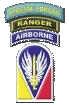 Synch Matrix Format
TTP
(Page 1 of 2)
Staffs fail to realize that  building the Synch Matrix is  part of “Gathering the Tools”  outlined in FM 6-0, C2. They do  not take the time to tailor the  Synch Matrix for their specific  mission, i.e. offensive vs  defensive operations, air  assault missions, action on  objectives, etc.

More importantly they wait to  the last minute to assign  someone to create the Synch  Matrix or fail to realize the  amount of time it takes to  create and print it out.

You start building your Synch  Matrix at Receipt of Mission.
67
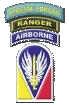 Synch Matrix Format  TTP
(Page 2 of 2)
68
The War Gaming Tools: Synch Cards
LTP TTP
FM 6-0, Change 2
The following are examples of the Staff’s Synch Cards. The staff uses these cards to record and provide information on how their staff  function will support the course of action. Once the cards are read to the group and approved the XO, they are then taped to the synch  matrix.
These cards can be mass produced with the headers (See Synch Card template below) and filled out either in advance or during the  war gaming process.
The staff needs to understand the information they are writing on their Synch Cards will become a specified task in the order.  Therefore they need to provide clarity in their writing. Also once called upon by the XO they read the card exactly…you are not  telling a story!
The XO and S3 will filter the staffs information as they read their Synch Card to the group. If the staff writes them correctly you will  have the 80% solution for the order once you are done. This is especially true if the XO and S3 make corrections to the staff Synch  Cards during the war gaming process. This saves the XO/S3 valuable time during Step 7 Orders Production when they have to read  the order before it is published.
If possible the XO, S3, and S2 should have assistant staff members filling out their Synch Cards. This will allow them to be engaged  and visualize the flow of the operation, given the force’s strengths and dispositions, the enemy capabilities, and remain focused on  the Brigade fights.
Staff Section:
Unit:
Phase:
DTG/Time:
Location/Grid:
Task:
Purpose:
Activity:
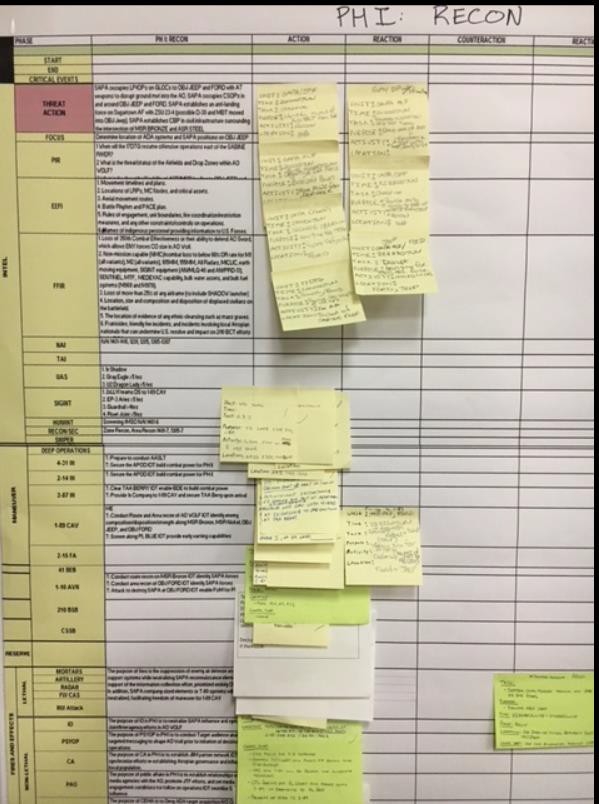 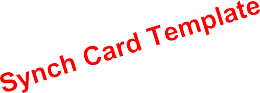 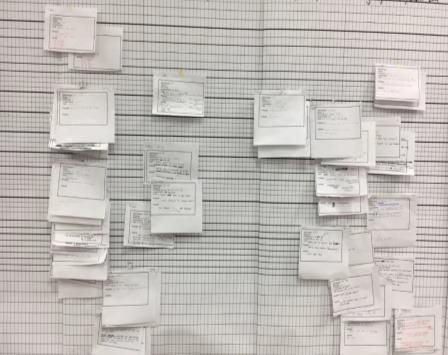 Staff Section: A/S3
Unit: 2-22 INF
Phase: Decisive Operations (Seize OBJ DAGGER)
DTG/Time: 23 01000 AUGUST 2018
Location/Grid: VG 123456
-Task: Destroy Mech PLT on OBJ DAGGER
Purpose: In order to allow the passage of the main effort (1-87INF) onto OBJ BAYONET.
Activity: N/A
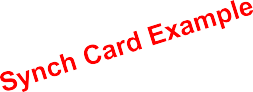 Staff Section: ENG
Unit: 7th BEB, 10th MTN
Phase: Decisive Operations (EA KILL)
DTG/Time: NLT 13 1500 SEPTEMBER 2018
Location/Grid: VG 654321
-Task: N/A
Purpose: N/A
Activity: TACON 1 x ENG PLT to 2-22 INF in order to prepare defensive obstacle belt.
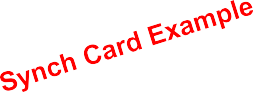 69
The War Game Room Set Up (TTP)
Concept Sketch
&
Statement
Recorder
(Laptop with
Synch Matrix on digits)
Large Map
(Upright, not flat)
Synch Matrix
(Hard Copy)
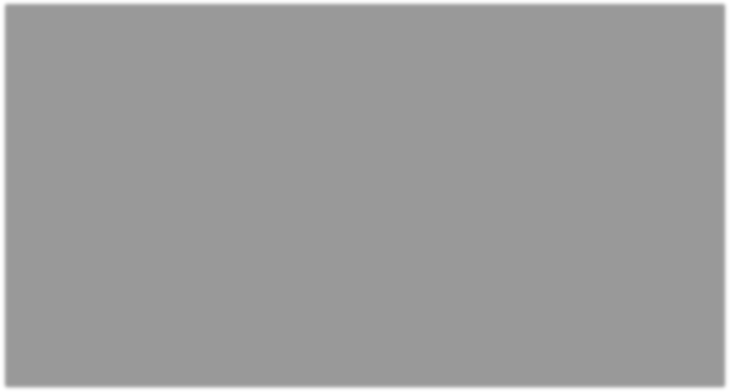 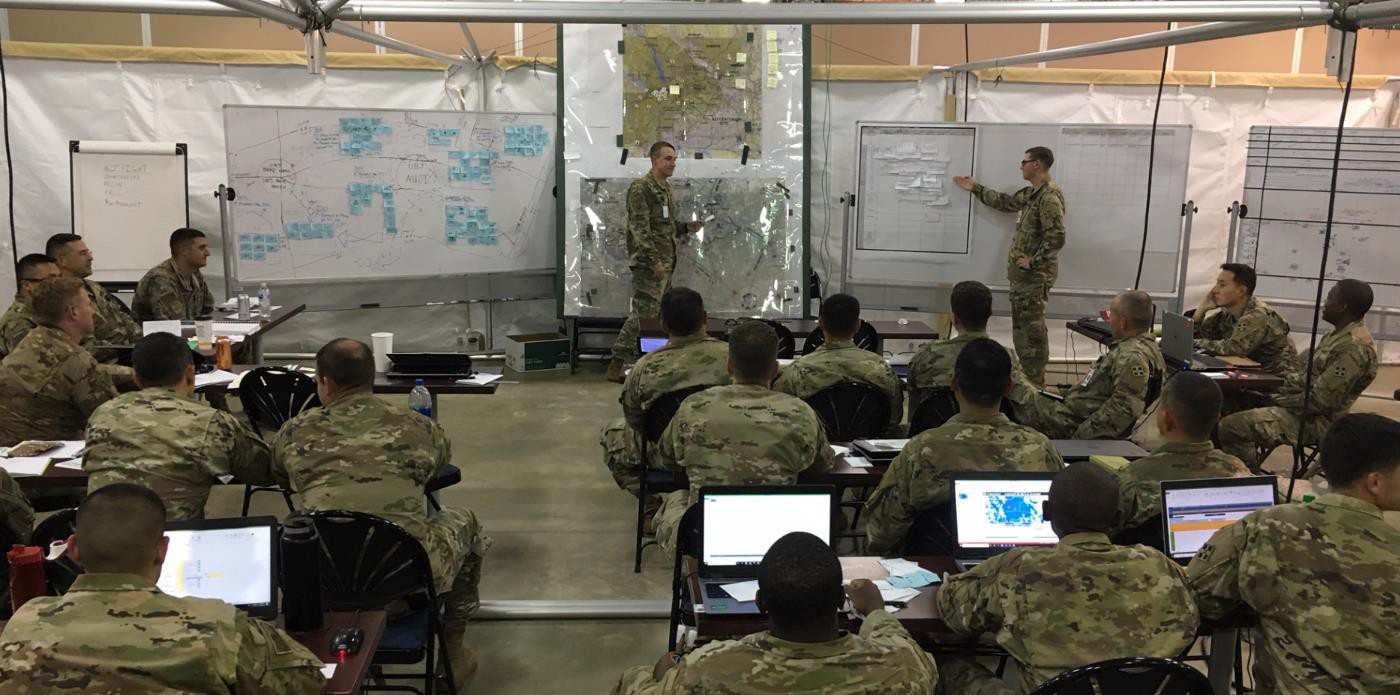 XO
S3  S2
BCT
Fights
PIR
ISB
Red Icons
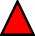 Timeline
Blue Icons
HPTL
TGT
Synch Mat
DSM
Other Items to display / have on hand:  Timeline (HOPE)
CCIR
Running Estimates
RFIs & Due Outs Recorder
Casualty Estimate Calculator Program
Combat Lost Charts
Info Manager
Order Production
(Base Order of Digits)
71
The War Game Process
LTP TTP
FM 6-0, Change 2
The Room Set Up
- XO: Briefs the Rules of Engagement for the war gaming.
S3: Defines all the Brigade Fights (turns) & Critical Events for each Brigade Fight to  be discussed, i.e. Air Assault (Air Assault No Go), Action on OBJ DAGGER  (MASSCAL), etc. using the Synch Matrix.
S3: Gives the location of all Brigade forces and their current actions using map and icons.
WfF Leads: Gives an update of any events that had occurred prior to start of war game  date/time. Example: Division assets cleared routes, Div deep fires have fired TGT X, etc.
S2: Gives the enemy lay down using map and enemy icons.
* Don’t forget pertinent WFF leads assist the S2 with Reverse WFF throughout.
XO: Starts the war game “Action” with the time is now X, begins reading the left side of  the Synch Matrix. FM 6-0: Actions are those events initiated by the side with the initiative.
Staff Rep: Gets up, moves their icon on the map, reads his Synch Cards out load to the  group, begins the open dialogue.
XO/S3: Approves the information on each staff’s synch card.
Staff: Tapes the Synch Card to the Synch Matrix in the appropriate column and time and  space and sits down.
XO: Identifies the next staff member to brief and moves forward.
*The process does not stop to wait for the recorder to type the Information onto the  Synch Matrix!
Info Manager: Takes the Synch Matrix card and reads the card for content and  readability, and then hands it to the recorder.
Recorder: Types in the information onto the synch matrix and places a check on the card  to signify that it has been recorded and hands it back to the Info Manager.
Info Manager: Places the synch cards back on the synch matrix in the appropriate column  and pulls the next card.
* Recorder/Info Manager: If the recorder has a question about the information on the card  he hands the card to the Info Manager and the Info Manager walks over to coordinate with  the staff member who owns the synch card. He does not stop the
Process! The recorder can move to the next card while coordination is occurring.
* During the coordination if changes were made to the Synch Card the Info Manager  validates the correction and ensures the recorder has made the changes before placing  the card back onto the Synch Matrix
- Repeat these steps until the war gaming is complete.
Recorder  (Laptop with  Synch Matrix on  digits)
Info Manager
Staff Rep
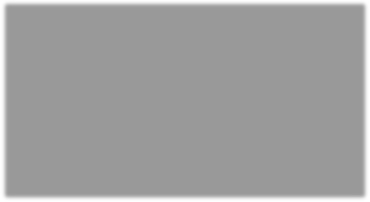 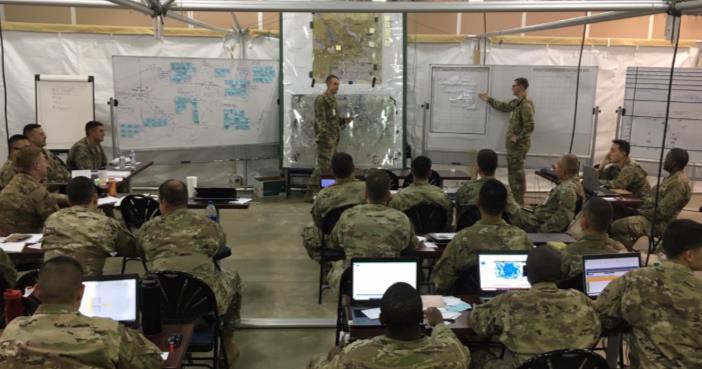 Staff Info Card
Staff Section: S3
Unit: 2-22 IN
Phase: Phase III Assault on OBJ DAGGER
- DTG/Time: 12 0930 SEP 2018
Location/Grid: RP123456
Task: Clear enemy on OBJ DAGGER
Purpose: In order to allow the freedom of  movement of the main effort onto OBJ HAMMER
Activity: N/A
72
- OPORD Recorder: Takes card from recorder and writes OPORD
How do you synch the events you don’t have time to war game?
24 Hours Difference!
Q: How do we synchronize events that occur within those 24 hours when we don’t have enough time to  war game those events?
Prior to War Gaming to XO informs the staff of the key events (turns) and critical events to be war gamed.

For the large gaps in time that the staff will not war game the staff needs to bring their assumptions, facts, tasks  that will need to occur within those gaps that will be written in the order.

In between critical events during the war gaming, the staff needs to bring up their assumptions, facts, tasks, etc.  that will occurred before or after this turn or before the next turn.

The XO will do his best to issue guidance, answer questions, inform staff sections that need to link up, etc. The  staff then needs to conduct direct staff coordination after war gaming.

Those specified and coordinating tasks, not war gamed still need to be placed in the operations order.

S3: You will have to “reset” the icons on the map and brief the staff on what happen and where you are in space  and time when jumping to the next event.
- WfF Leads need to brief the staff on any key events that have occurred, if applicable during the time period you  are skipping over, i.e. FSO: any targets that have been fired, ENG: any routes that have been cleared, etc.
73
Enemy Vulnerabilities Matrix (TTP)
As of: 16 April 2019 .v2
Don’t forget to confirm during War Gaming did we address
all the enemy vulnerabilities we identified during Mission Analysis!
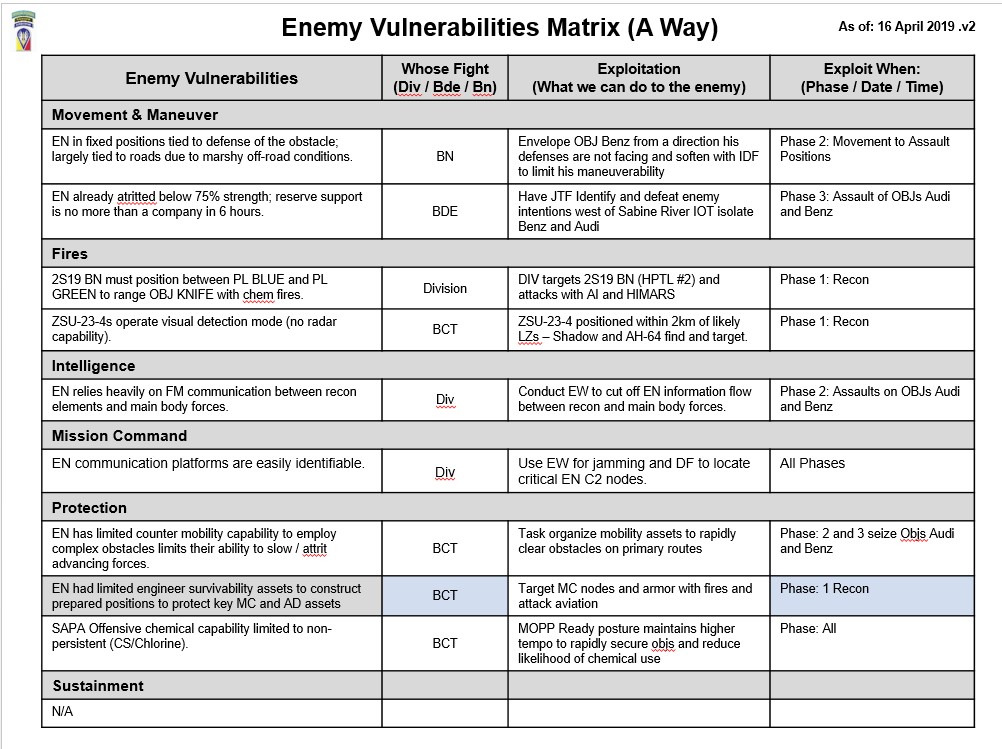 If we determined  that a Enemy  vulnerability  was a Battalions  responsibility to
address, did we at  Brigade give them the  right assets to address  that vulnerability?
If we determined  that a Enemy  vulnerability  was a Division  responsibility to
address, did we at  Brigade conduct the  proper coordination with  Division to ensure they  agree to address
that vulnerability?
74
War Gaming Battle Casualty Estimate TTP
EN Force on OBJ AUDI
2 x Inf Companies
70% strength
In Hasty Defense
E  X  A  M  P  L  E
Friendly Force is 1st Bn, 501st
Total Assigned: 575 pax
Total Assaulting the OBJ: 375 pax
OBJ  AUDI
1	501
Common Mistakes:
- S1/MEDO will input into the casualty calculator the units  “assigned” strength. They should put into the system the  number of troops actually “assaulting” the objective.
Common Mistakes:
- S1/MEDO will forget to calculate that the  enemy is only at 70% strength and will put in  a enemy assigned strength at 100%.
1
Situation: OBJ CHEVY is broken down into two sub-objectives (BMW & FORD). OBJ BMW has
two INF PLTs dug in and OBJ FORD has a INF CO dug in. 1-87 is assaulting OBJ BMW and  2-22 will pass through 1-87 and assault OBJ FORD.
Common Mistakes:
- S1/MEDO will input into the casualty calculator that 1-87 is going against all the enemy on  OBJ CHEVY, when in reality they are only going against two INF PLTs on OBJ BMW. They will  do the same for 2-22, when in reality 2-22 will pass through 1-87 and attacking only the enemy
OBJ CHEVY
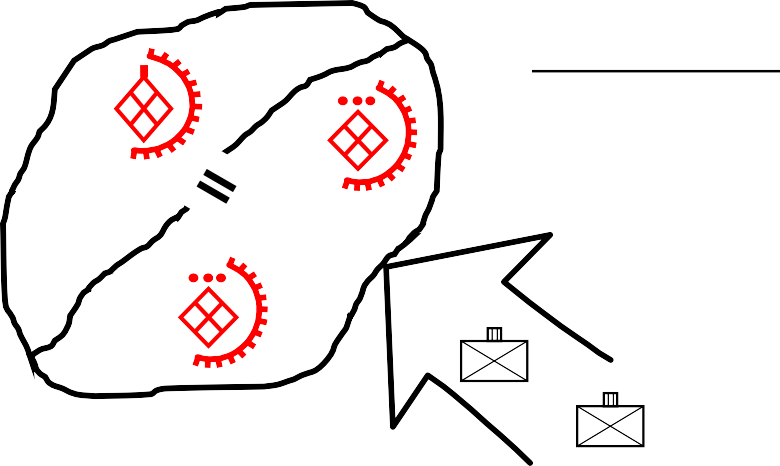 E  X  A  M  P  L  E
company element on OBJ FORD.
OBJ  FORD
OBJ  BMW
2	22
1
87
1st Bn, 87th INF
Total Assigned: 440  Total AASLT OBJ: 300
1
87
2
2nd Bn, 22nd INF  Total Assigned: 440
Total AASLT OBJ: 300
22
2
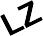 75
MDMP Step 5:  COA Comparison
Step 5: COA Comparison
Units forget to develop or use the evaluation criteria developed during Mission Analysis.

Units do not use parallel formats to develop their courses of action, giving CDRs an
“apples to oranges” comparison.
COA 1	COA 2

Different Formats  make it confusing  for the Cdr to  compare the COAs
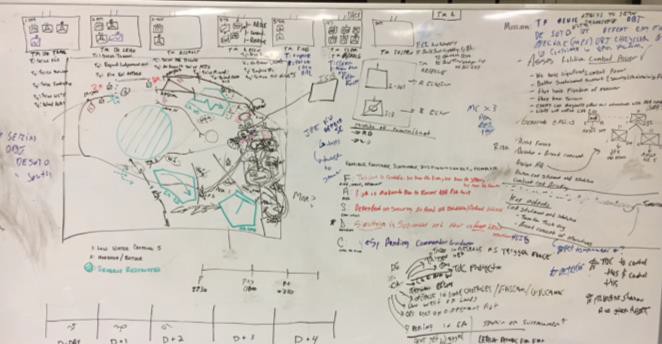 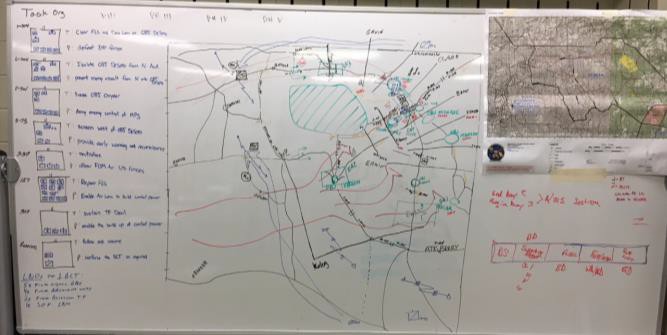 versus
COA 1
COA 2
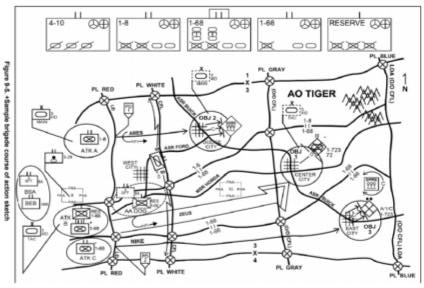 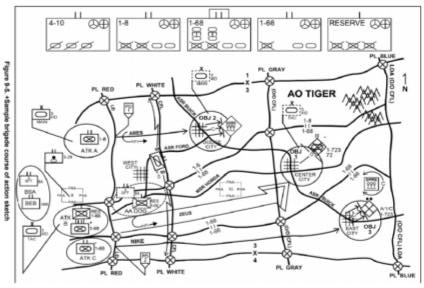 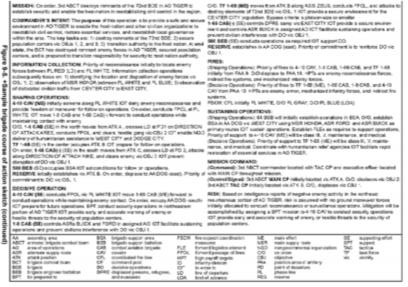 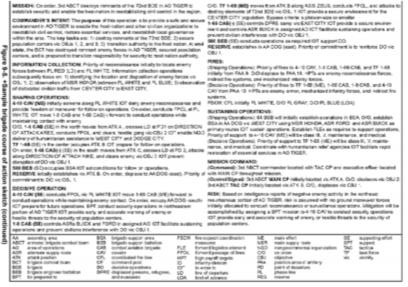 Step 6: COA Approval
- Units fail to complete the plan once the Cdr’s has approved the plan and or  made modifications to the plan.
- If you develop two COAs or one COA the Cdr will either chose a hybrid of the two COAs or modify your one COA.
Team One	Team Two
All Staff Members
COA  2
COA  1
COA  1
Commander’s Guidance
Commander’s Guidance
COA  1.5
COA
1.5
The staff needs to stop and complete the plan!
Most staffs go right into Step 7: Orders Production.
You have to brief both teams on the new COA.
You have to re-synch the changes based on the Commander's directive.
XOs fail to plan for this added step in their timeline.
78
MDMP Step 7:
Orders Production, Dissemination,  and Transition
79
Step 7: Orders Production, Dissemination,  and Transition
- Units lose focus on the production of the Cdr’s minimum OPORD / fighting products.
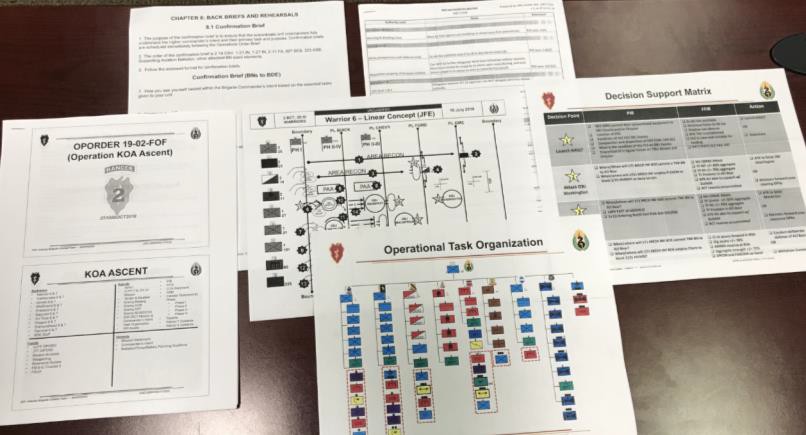 Excheck
Synch  Matrix
Fire  Spt
Execution
Matrix
Ops  Graphics
DSM
HPTL
FM 6-0, p. 9-42. …during Step 7 the staff may conduct a more detailed war game of the selected  COA to more fully synchronize the operation and complete the plan.

XO and S3 fail to allocate time to review the staff products or fail to divide up the work load.

Units fail to designate the “Arts & Crafts” section to produce the final order’s products and/or fail
to direct a best TTP for mass producing products.
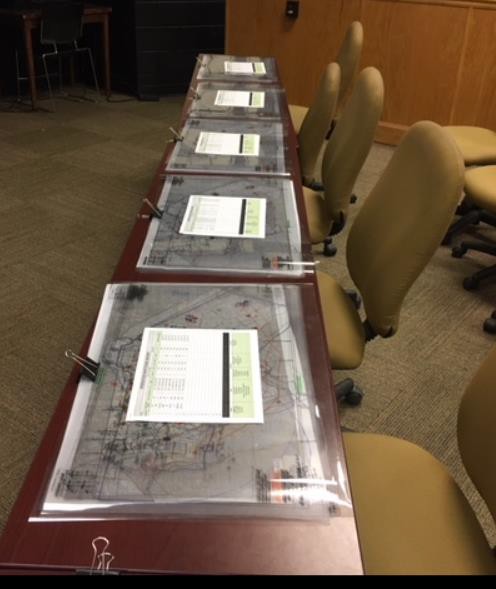 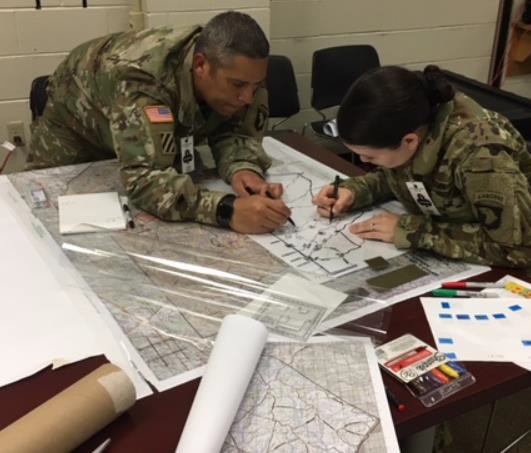 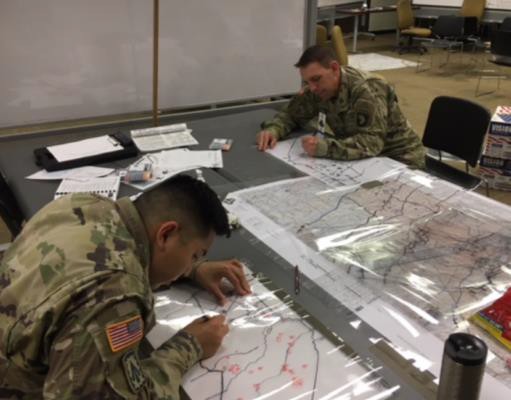 80
Section III: Rehearsals
81
Developing the Plan for the Brigade’s Combined Arms Rehearsals (CAR)
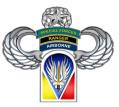 LTP TTP
Definitions (non-doctrinal):
Agenda: A list of the main events / actions that will be address during the (CAR). These should be nested with the BCT Fights!
Critical Event: Scenarios that include enemy actions, U.S. reactions, or synch / battle drills, etc. the CAR intends to address.

Below is an example of nesting a CAR’s agenda events with an assigned critical events.
Planning Considerations:
The CAR planning team should war game out the worst case scenarios when developing the agenda and critical events. Remember most  units only have around two hours to complete their CAR while in the maneuver area at JRTC!
Examples:
IAW the S2’s most likely COA, i.e. Chem Strike in the BCT rear area.
Air assault is cancelled due to weather or must shift to alternate LZs.
Recon elements first enter the maneuver area and take MASCAL while they BCT is still in ISB.
82
Developing the Plan for the Brigade’s Combined Arms Rehearsals (CAR)
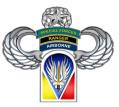 LTP TTP
Combined Arms Rehearsal (CAR) Agenda

Ground Rules for CAR: (XO)
Speakers Format: Unit, Time, Task, Purpose, Activity, Method (the How) Reports
Commander’s Opening Remarks: (CDR)
Map / Terrain Board Orientation: (S3)

1. Shaping Operation: Reconnaissance Fight: (Cav only element forward of LD)
Critical Event: MASCAL
- Time is	: (S3) *Use the Synch Matrix for the Recon Fights start and end times
- Intel Collection Plan: (S2 or ICM)
Concept of Fires: (FSO)
Joint Fires (JTAC)
Air Picture (BAO)
Enemy Situation after Shaping (BDA): (S2) Talks specifically to the enemy situation during the  Recon Fight.
Bns Concept for this phase: Briefing Order: 2-25 Avn, 2-14 CAV, 2-11 FA, others.
Inject Critical Event: S3 walks unit through MASCAL has just occurred…what are your actions?  Briefing Order: 2-14 CAV, 2-25 AVN, MEDO, Bde S4, others….
Decision Points: S3

2. Decisive Operations: Seizure of OBJs DAGGER
Critical Event: Chemical Strike
Time is  : (S3) *Use the Synch Matrix for actions on OBJ DAGGER start and end times
Intel Collection Plan: (S2)
Concept of Fires: (FSO)
Joint Fires (JTAC)
Air Picture (BAO)
Enemy Situation after Shaping (BDA): (S2) Talks specifically to the enemy situation on OBJ  DAGGER.
Bns Concept for this phase: Briefing Order: 2-22INF, 2-25 AVN, others….
Inject Critical Event: S3 walks unit through Chem strike has just occurred…what are your
actions? Briefing Order:2-22INF, 2-25 AVN, MEDO, Bde S4, others….
Decision Points: S3

3. Decisive Operations: Battle handover on OBJ KNIFE (2 x Bns on same OBJ)
Critical Event: Clearance of Fires
Time is: (S3) *Use the Synch Matrix for the OBJ KNIFE start and end times
Intel Collection Plan: (S2)
Concept of Fires: (FSO)
Joint Fires (JTAC)
Air Picture (BAO)
Enemy Situation After Shaping (BDA): (S2) Talks specifically to the enemy situation on OBJ  KNIFE.
Bns Concept for this phase: Briefing Order: 2-22INF, 1-87INF, 2-25 Avn, others…
- Inject Critical Event: S3 walks unit through you just received 5 x rounds if indirect fire, what are  your actions? Briefing Order: 2-22INF, 1-87INF, 2-25 AVN, FSO, others….
- Decision Points: S3
Key items to consider:
- Staffs should issue the agenda and critical event with  Warning Order #3 in order to give subordinate Cdr’s and  staffs time to prepare.
CAR Facilitator: The CAR is also a rehearsal for the S3 and S2  to ensure they understand the overall scheme of maneuver before  they push forward in the BCT TAC. Too many times we see the  XO try to dominate the CAR leaving the S3/S2 on the side lines.
Generic Time Planning Factors:
Introduction, CAR ROE, orientation to the terrain model: 10  to15 minutes.
Complete discussion on just 1 x agenda event along with its  1 x assigned critical event: 20 to 25 minutes.
Closing guidance, review of due outs, etc: 10 to 15 minutes  Summary: Intro/orientation + 5 agenda events w/ nested  critical events + closing comments/review due outs = 1 hour 40  minutes (+)
SOP should outline the minimum speaking requirements for  each Bn Cdr or his representative when they stand to speak:
Example: Unit, Time, Task, Purpose, Activity, Method (how),  Reports
Who will actually stand on the sand table and talk.
COA1: Bn Cdr’s sit on the side line and their Bn S3s are on the  sand table talking w/ A/S3 moving icons.
COA 2: Bn Cdrs are on the sand table talking and their Bn S3s  are moving the icons.
* We have observed units have a better professional  discussion when the Bn Cdr’s are actually up on the sand  table explaining the “how” they will accomplish their mission  and their Bn S3s moving their icons.
- Review Due Outs: Units fail to either review the rehearsal due  outs at the completion of the CAR or fail to assign a seasoned  officer as the note taker.
Review Due Outs: (A/S3)
Alibis by Staff
Closing Comments: Bn Cdrs, BCT CSM, BCT Cdr
83
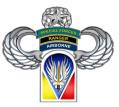 Developing the Plan for the Brigade’s Combined Arms Rehearsals (CAR)
Review Due Outs: (A/S3)
Alibis by Staff
Closing Comments: Bn Cdrs, BCT CSM, BCT Cdr
3. Decisive Operations: Battle handover on OBJ KNIFE (2 x Bns on same OBJ)  Critical Event: Clearance of Fires
Time is: (S3) *Use the Synch Matrix for the OBJ KNIFE start and end times
Intel Collection Plan: (S2)
Concept of Fires: (FSO)
Joint Fires (JTAC)
Air Picture (BAO)
Enemy Situation After Shaping (BDA): (S2) Talks specifically to the enemy  situation on OBJ KNIFE.
Bns Concept for this phase: Briefing Order: 2-22INF, 1-87INF, 2-25 Avn,  others…
- Inject Critical Event: S3 walks unit through you just received 5 x rounds if  indirect fire, what are your actions? Briefing Order: 2-22INF, 1-87INF, 2-25 AVN,  FSO, others….
- Decision Points: S3
Decisive Operations: Seizure of OBJs DAGGER  Critical Event: Chemical Strike
Time is : (S3) *Use the Synch Matrix for actions on OBJ DAGGER start and  end times
Intel Collection Plan: (S2)
Concept of Fires: (FSO)
Joint Fires (JTAC)
Air Picture (BAO)
Enemy Situation after Shaping (BDA): (S2) Talks specifically to the enemy  situation on OBJ DAGGER.
Bns Concept for this phase: Briefing Order: 2-22INF, 2-25 AVN, others….
Inject Critical Event: S3 walks unit through Chem strike has just occurred…what  are your actions? Briefing Order:2-22INF, 2-25 AVN, MEDO, Bde S4, others….
Decision Points: S3
are your actions?
1. Shaping Operation: Reconnaissance Fight: (Cav only element forward of LD)  Critical Event: MASCAL
- Time is	: (S3) *Use the Synch Matrix for the Recon Fights start and end  times
- Intel Collection Plan: (S2 or ICM)
Concept of Fires: (FSO)
Joint Fires (JTAC)
Air Picture (BAO)
Enemy Situation after Shaping (BDA): (S2) Talks specifically to the enemy  situation during the Recon Fight.
Bns Concept for this phase: Briefing Order: 2-25 Avn, 2-14 CAV, 2-11 FA,  others.
Inject Critical Event: S3 walks unit through MASCAL has just occurred…what
Ground Rules for CAR: (XO)
Speakers Format: Unit, Time, Task, Purpose, Activity, Method (the How) Reports
Commander’s Opening Remarks: (CDR)
Map / Terrain Board Orientation: (S3)
- Decision Points: S3
Combined Arms Rehearsal (CAR) Agenda
Briefing Order: 2-14 CAV, 2-25 AVN, MEDO, Bde S4, others….
84
Fires & Intel Rehearsal
Page 2
Page 1
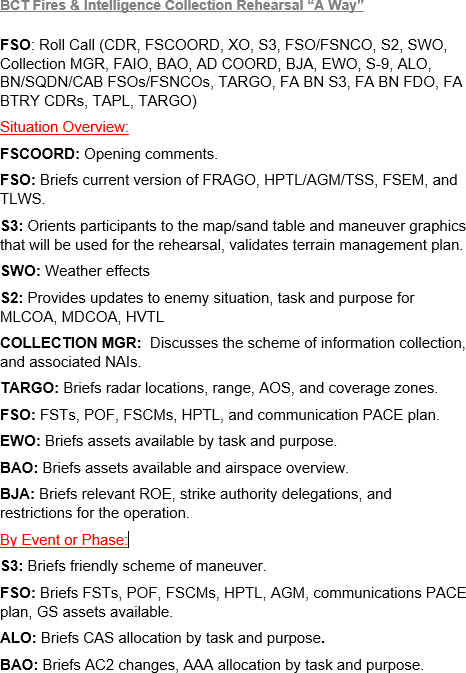 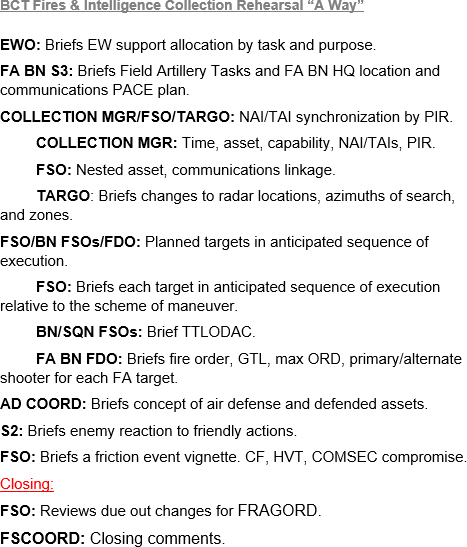 85
Mission Command Rehearsal
Page 2
Page 1
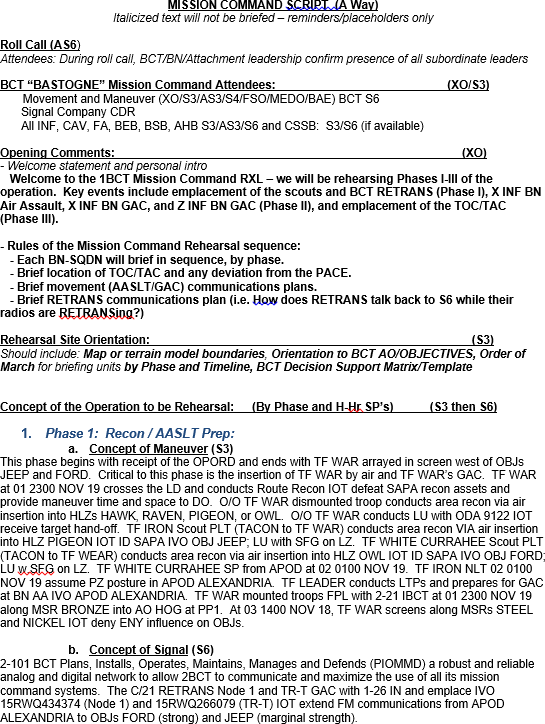 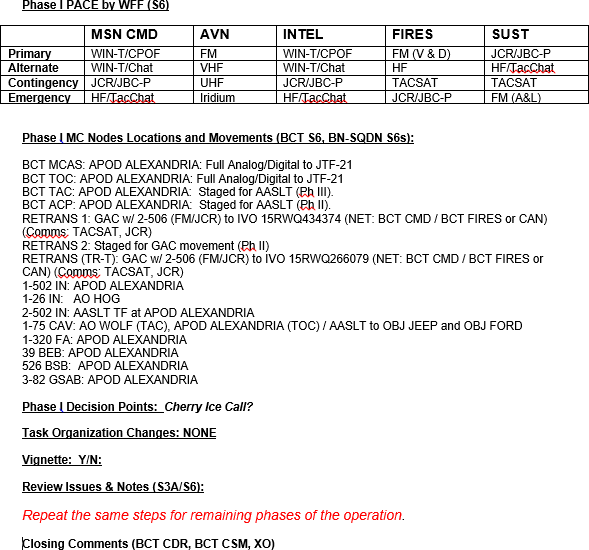 86
Sustainment Rehearsal (A Way)
Page 2
Page 1
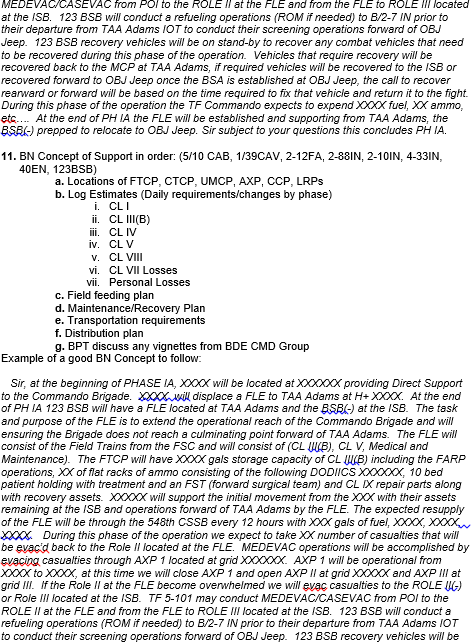 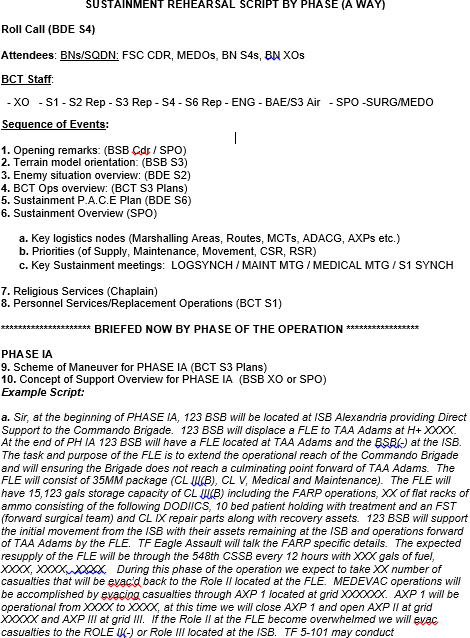 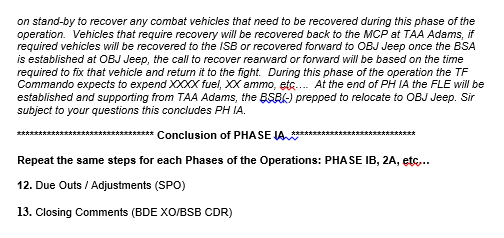 87
Section IV: Other TTPs
88
Liaison Officer Duties and Responsibilities
LNO Functions during MDMP
Receipt of Mission.
Alert unit to upcoming operation, communicate CDR’s Initial  guidance and timeline
Update running estimate on status/capabilities of parent unit
2.
Mission Analysis.
Communicate capabilities/limitations to the staff
Build understanding of enemy situation and upcoming mission  requirements
Inform and provide parent unit; M.A. outputs and Cdr  guidance
3.
COA Development.
Recommend appropriate task/purpose, command/support
relationships to employ the unit in each COA
Provide insight on unit organization, employment,  capabilities/limitations
Explain if proposed requirements exceed unit capabilities
Develop understanding and inform unit of upcoming mission  requirements
4.
COA Analysis.
Serve as the parent unit during the wargame
Further develop visualization of the operation, conditions and  resources required for success
Identify coordination needed to produce synchronized results
5.
COA Comparison.
Participate/observe comparison sessions and briefing
6.
COA Approval
Develop understanding of Cdr decision and inform unit of  upcoming mission requirements
7.
Orders Production
Assist in dissemination of orders and graphics to the unit
Receive, staff, and assist the staffs in answering RFIs

References: FM 6-0 CDR and Staff Organization and Operations, CH  13 (May 2014); CALL Commander and Staff Guide to Liaison  Functions DEC 2019; ALASC, JTF Liaison Handbook (AUG 1998)
89
BCT HPT Strike Battle Drill “TTP”
90
Military Decision Making Process Fires Inputs/Outputs
FSCOORD/BDE FSO
publishes to FA BN and  MNVR Fires Cells with  WO#3
− FSTs Version 3
− Scheme of Fires Version 3
− TLWS Version 3
− FSEM Version 3
− HPTL/AGM/ TSS/TSM
− FSCM Version 3
− RDO Version 3
OUTPUT
- WARNO #3:Commander  approved COA, Refined  commander’s intent,  CCIRs, EEFIs
FIRES OUTPUT w/  WARNO #2
FSCOORD/BDE FSO send to FA BN
& MNVR Fire Cells in WARNO #2  FSTs v1, TLWS v1, FSEM v1, HPTL  v1, AGM v1, TSS v1, RDO v1
FIRES OUTPUT
after COA DEV
BCT FC send to FA BN &  MNVR FC independent of  BCT Staff
− FST v2	- TLWS v2
− FSEM v2	- FSCM V1
− Schedule of Fires - RDO v2
− HPTL/AGM/TSS/ TSM v2
OUTPUT
- WARNO #2: Mission
Statement, Cdr’s Intent,  Planning guidance, Initial  CCIR & EEFI, Updated  IPB
INPUT
- Mission
Received  or Analyzed
OUTPUT
WARNO #1
Commander’s  Guidance
FSO leaves with  developed / CDR  approved
FSTs v1,HPTL v1,  TLWS v1, AGM v1,
TSM v1, RDO V1,
FS Asset Status;  FS Capes/Limits  OBS Platforms  avail.
STEP 1
Receipt of
Mission
STEP 2
Mission  Analysis
STEP 3
COA
Development
STEP 4
COA Analysis  (Wargame)
STEP 5
COA
Comparison
STEP 6
COA
Approval
STEP 7
Orders  Production
Receive  CDR’s
Guidance  for fires
STEP 1: Analyze higher order
STEP 2: Conduct Initial IPB
FSO:
Define OE  Identify AO/AI
Build MCOO with S2
FSCOORD/BCT FSO COA  COMPARISON & APPROVAL
MISSION ANALYSIS
COA DEVELOPMENT
FSCOORD/BCT FSO WARGAME ACTIONS
 (per Phase or sub-Phase as required)
Higher HQ’s Order Analysis
Determine what FSTs are tasked to  your unit from higher Annex D.
Display FSCMs in AO and report impact
Analyze HPTs that are present in or  effect your AO
List EAB assets available for request
List EAB allocated to your unit
Understand ROE, Restrictions,  Constraints
Provide FS input to IPB
Display Enemy likely PAAs/POOs
Impact of terrain and weather on Fires  WfF (Friendly & Enemy)
Analyze the state of FS running  estimates
Determine ammunition requirements for  each FST
Create FS Asset range arc depiction  and estimated Low Angle MAX ORD
Depict anticipated GTL from proposed  PAAs to OBJs or Engagement Areas
Determine specified, implied and  essential tasks
Determine Fire Support Task & Purpose
Develop High Payoff Target List for BCT  CDR (nest this effort with the BCT/BN  Targeting Cycle & Collection Plan)
Identify ISR support requirements by type  to locate each High Payoff Target
Provide input into NAI/TAI development
Provide input into CCIR/EEFI development
Determine FSCMs
Ensure the FS Rehearsal is listed in  the Planning Timeline
Produce & disseminate Version 1 of  FSTs HPTL, TLWS, AGM, TSM, RDO,  FSCM
1. Compare each COA against  the execution of & risk of failure  to:
Collection & Attack of the BCT  CDR’s HPTL
Execute air-to-surface & surface-  to-surface fires simultaneously
Rapidly clear air & ground for  Joint and Army fires
Execute Counterfire
Mass fires
Integration of EW Attack &
Array Forces RADAR/Artillery
Display enemy IDF Range Arcs for both  artillery & mortars
Display friendly (Organic & EAB) artillery and  mortar range arcs w/ MAX ORD per charge and  range
Identify PAAs (primary & alternate) for each  phase
Identify radar positions for Q53/36 & Q50s  Produce & Disseminate to FA BN & BN Fires Cells  for each COA
FSTs Version 2
HPTL Version 2
AGM Version 2
TSM Version 2
TLWS Version 2
FSEM Version 2
FSCM Version 2
FS Overlay Version 2
RDO Version 2
** Include Target Refinement Cut-off time
Analyze the battlefield effects  of terrain and roads on enemy
1. Review the Purpose & Location of:
- Graphic Control Measures
FSCMs (CFL, NFA, RFA)
ACMs (CA, CL, ROZs, IPs, FAH)
BCT & EAB Collection Assets
BCT & EAB FA assets
Radars
Plot template ENY IDF
positions
Identifies ENY Target
Acquisition
Identifies ENY IDF Trends  Nominate NAIs/TAIs into
Targeting Process
2. Fire Support Task: execute each Target from TLWS in  sequence with mnvr plan to validiate sensor-to-shooter
Nominate ISR and RADAR  zones
- Verify the required Fire Order needed per Target per
desired effect in JMEMs. Communicate the Fire Order to the Collection
FA BN:
ID Potential PAAs
STEP 3: Determine Specified
and Implied Tasks  STEP 4: Review Available  Assets
Update Running Estimates
STEP 5: Determine Constraints
STEP 6: ID Critical Facts &
Assumptions  STEP 7: Conduct Risk  Assessment
STEP 8: Determine Initial CCIR
STEP 9: Determine Initial Recon
Annex (R&S Plan)  STEP 10: Plan Use of Time  STEP 11: Write Restated Mission  STEP 12: Conduct Mission  Analysis
- Ability to execute all targets with  the appropriate munition/quantity  on the Attack Guidance Matrix
FA Battalion for ammunition planning
3. Identify Air-Ground Integration Requirements/Conflicts  for all Targets, OBJs, Engagement Areas
- Determine locations of all PAAs & MFPs excluding
2. Complete FS Products for  distribution in WARNO #3. IF THE
handheld 60mm mortars
- Calculate GTL & MAX ORD for every target & Call For Fire  BCT DOES NOT DISTRIBUTE A
WARNO #3, THEN THE BCT  FIRES CELL MUST DISTRIBUTE  THE ANNEX D UPON COA  APPROVAL
Zone
Atk Aviation Routes, Contact Points, & Atk By Fire  Positions (ABF), Battle Positions (BP)
Recommend/Mandate specific IPs,/ Stay Above  Alititudes/Final Attack Headings for CAS
UAS Transit Routes & ROZs deconflicted with RW & CAS
4. Verify Radar Zones support responsive Counterfire  (CFFZ) & protection of critical assets (CFZ & CZ)
Develop Acquisition & RDO
Maintenance Plan
Queuing Schedule
Radar Zones
EAB/Joint Fires Intel Collection
Coordinate with the Collection Manager to  synch the Intel Collection Plan-to-NAIs-to-HPTs by  target type, collection platform & time
Assist the Collection Manager with requesting  EAB collection assets ISO HPT engagement
Request & confirm EAB Army & Joint Fires  Assets per ATO Cycle
Coordinate with ADAM/BAE to synch FS Plan w/  the Airspace Control Plan by phase & ATO  Sustainment
Ammunition Available per phase
5. Ensure Target Synch Matrix is integrated with the  scheme of mnvr & BCT Collection Plan
Verify the BCT Intell Collection Plan (Collection Manager)  pairs the HPTs-NAIs-Sensor (collection platform)-Shooter  over time per phase
Ensure the appropriate SHOOTERs (Arty, CAS, AVN, EW)  are available over time per phase
Confirm submission & approval/disapproval of EAB  Collection & Fires Platforms
Brief
STEP 13: Approve Restated
Mission
STEP 14: Develop Initial CDR’s
Issue CDR’s Guidance
STEP 16: Issue WARNO
STEP 17: Review Facts &
Assumptions
Intent
STEP 15:
91
Example of Network Transition from Analog to Digital
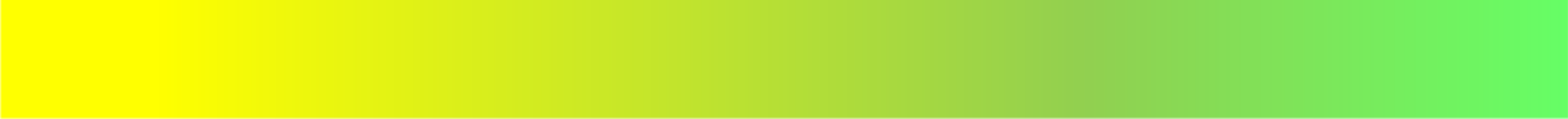 Airborne Assault	Defend
Alert, Marshal, Deploy	Expand of Lodgment
BDE/BN
PHASE III	PHASE IV
D+2	D+4
PHASE I
PHASE II
BDE 	 TAC
P+4
P-HOUR
D+1
D+6
ISB OPERATIONS
FM  TACSAT  TRANSVERSE
BFT/JCR  EMAIL/SVOIP
PORTAL
ADOBE CONNECT
MC CAPABILITIES
BDE/BN TOC FOC
JNN/CPN AIR LANDED
GRIPPS
SHARK
AIR/LAND VEH
GATR
ISB
CPOF  AFATDS  AMDWS
TAIS  ADSI  DCGS-A
TIGR  BCS3  MC4
GATR
AFATDS VEH / FM
ABCS  SYSTEMS
GATR
GRIPPS
AMDWS VEH &  SENTINEL RADAR
P+4
P+1
D+4
D+5
CP/TOC IOC / SERVER TRANSITION
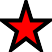 ISB (BDE MAIN)
ALL MC & ABCS SYSTEMS OPERATIONAL
CP/TOC FOC / FULL DIGITAL
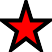 P: FM (JTF-21)
A: TACSAT (JTF-21)  C: BFT/JCR
E: IRIDIUM
P: EMAIL/EXCH  A: TRANSVERSE  C: SVOIP
E: IRIDIUM  E1: BFT/JCR
P: TRANSVERSE
A: CPOF w/VENTRILLO  C: FM (FH)
E: TACSAT  E1: IRIDIUM
P: TRANSVERSE
A: CPOF w/VENTRILLO  C: FM (JTF-21)
E: TACSAT (JTF-21)  E1: IRIDIUM
HIGHER
PACE
LOWER
P: TRANSVERSE (GRRIPS)  A: FM (CMD)
C: TACSAT (CMD)  E: IRIDIUM
P: TRANSVERSE  A: EMAIL/EXCH  C: FM (CMD)
E: TACSAT (CMD)
P: EMAIL/EXCH  A: SVOIP
C: FM (CMD)
E: TACSAT (CMD)
P: TRANSVERSE  A: FM (CMD)
C: TACSAT (CMD)
E: BFT/JCR
92
Army Support Relationships
References:
ADRP 5-0 Chapter 2
FM 6-0 (Chg 2), Annex B
Bottom Line: If LOG Planners fail to understand the Support Relationships outlined in FM 6-0, C2
Annex B they will fail to adequately plan for LOG resupply and thus the BCT mission could fail.
93
94
Section V:
Air Assault Planning
95
Maneuver WfF: Air Assault
FM 3-99, Mar 15
FM 3-04, Jul 15
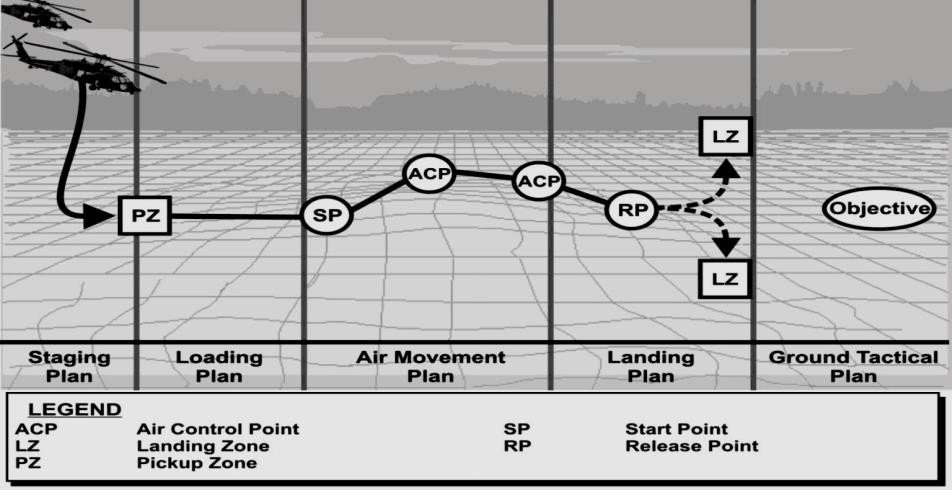 Air Assaults are not the same as an Air Movements:  Air Assaults consist of the following:
Total integration of available firepower & maneuver.
It’s a temporary group of forces for a specific mission.
Under the control of a single commander / HQs.
Precisely planned and vigorously executed.
To seize and hold key terrain or rapidly destroy enemy forces.
It allows Commander to:
Strike over extended distances and terrain barriers.
Attack the enemy when / where most vulnerable.
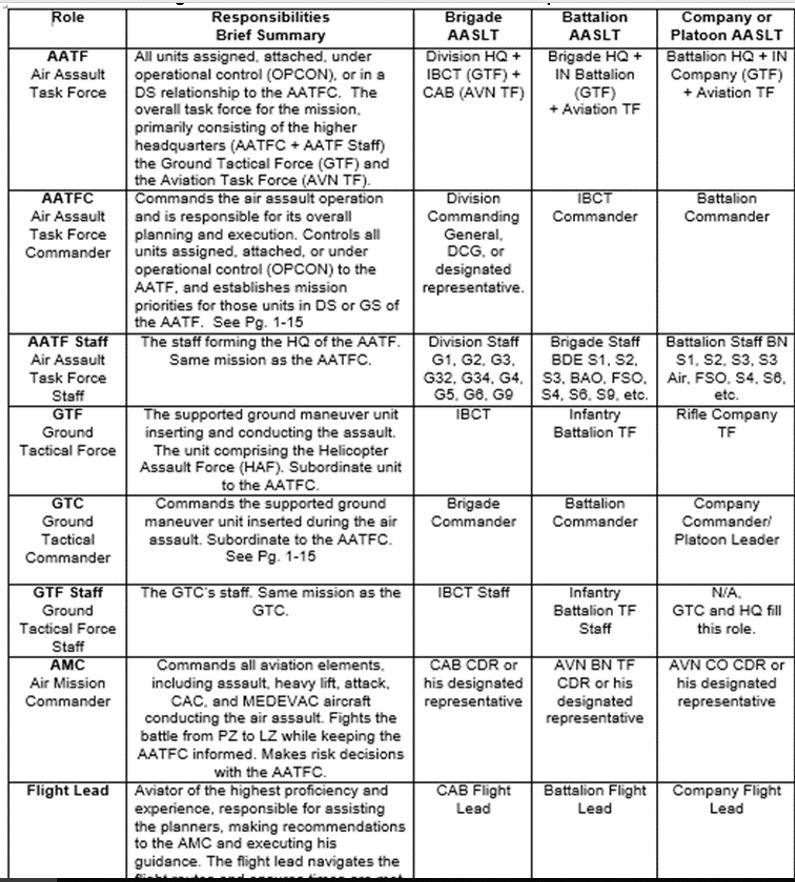 Figure 8-3. Example of air assault leadership positioning
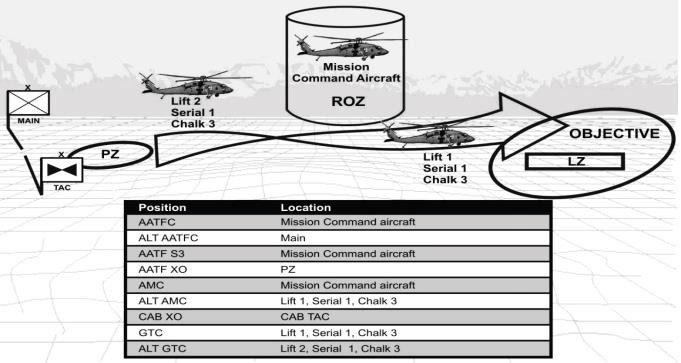 96
Air Assault Trends
PZ Operations:
BCT Staffs do not plan for C2 of PZ  operations:
Hvy / Lt PZ Ops
Sling load Operations
Chalk Escorts
Execute bump plans
CASEVAC returning casualties
* LTP recommends tasking a BN (BSB)
Ground Tactical Plan:
BCT Staffs fail to start planning with the  “Ground Tactical Plan” and then work  backwards through all the steps back to  Staging plan.
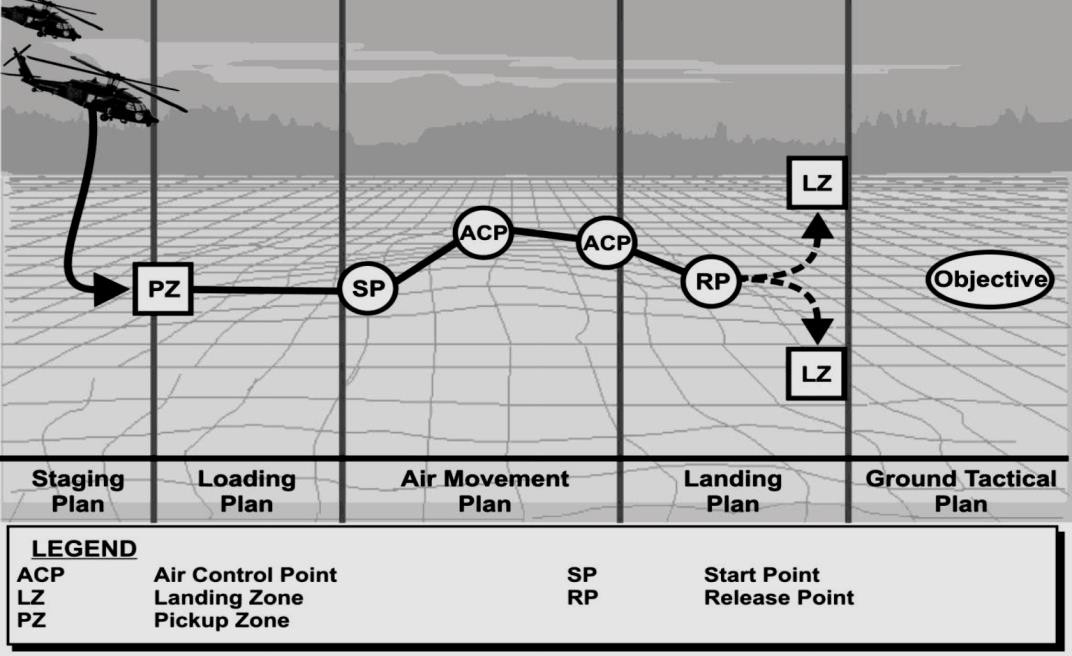 Figure 9-1. Air assault planning stages
BCT Staffs do not plan SEAD fires in  detail:
Task and purpose of targets
Observer plan and triggers
Timing / schedule of fires
Unobserved fires vs PID (DATE vs COIN)
Ground Tactical Plan:
BCT S3s fail to identify the minimum force  required for each objective. This helps the  Cdr to determine options if a certain air craft  are delayed, diverted, aborted, or shot down.
97
Air Assault Planning  Considerations
Initial Planning Conference (IPC)
Conducted at the AATF HQs
1st Meeting between the AATF’s staff & supporting Avn unit
- Avn unit brings the: AMC, LNO, Avn S-2 & S-3, Flight Leads
- Addresses environmental factors that impact the mission: Climate, Weather,  Terrain, Altitude
24/48/72 Hour Air Assault Mission Planning  mirrors the MDMP steps. See Feb 2019 Gold Book
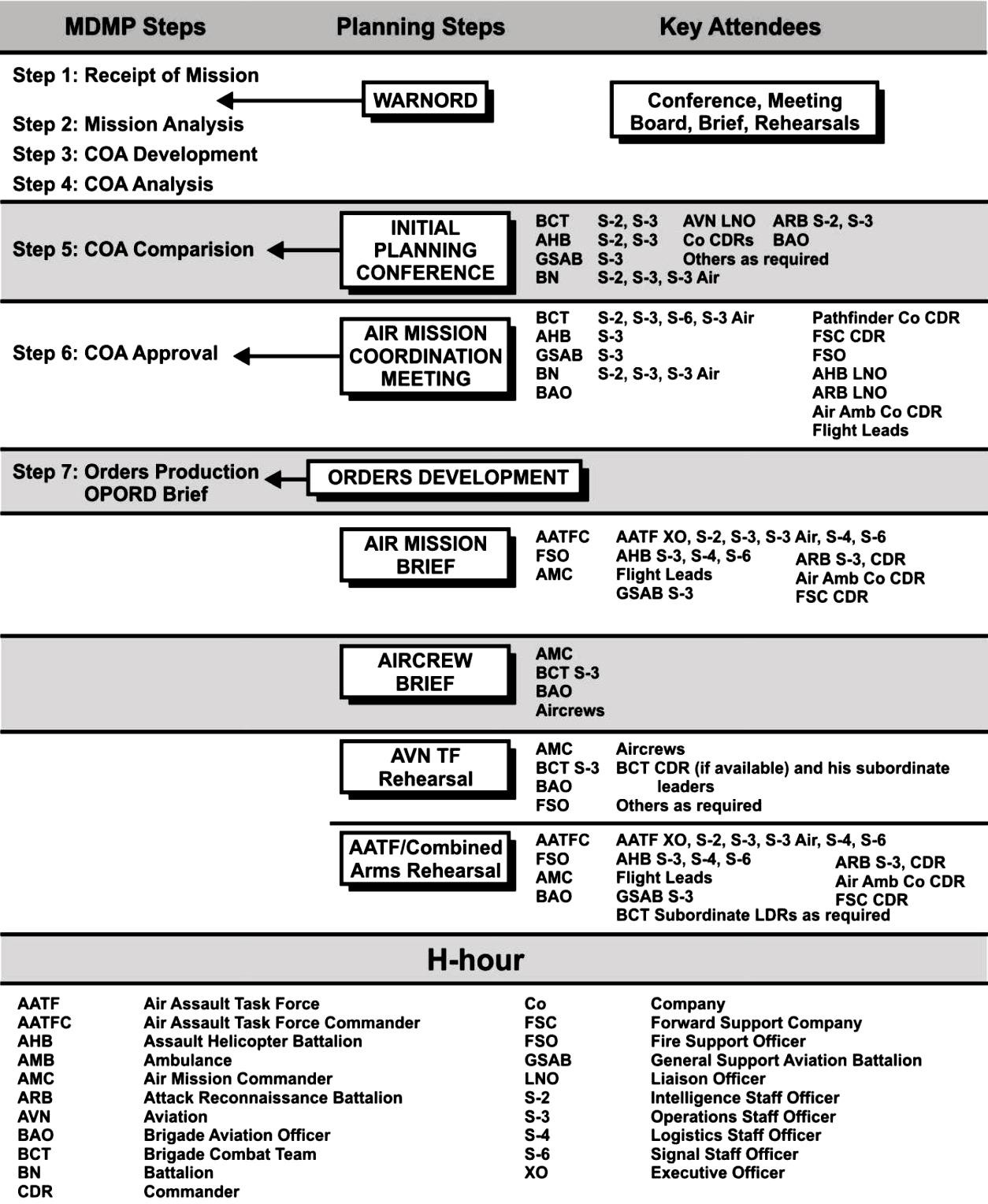 Staff Responsibilities:
IPC: AATF S3 / BAO; Avn Bn S3, AMC, LNO, S-2 & S-3, Flight Leads
AMCM – Chaired by AATF S3; ran by the BAO / Avn Planner
IPC Trends:
IPC not conducted early in the MDMP Process
COA is not approved prior to AMCM
Subordinate S3s don’t come to AMCM with 80-90%  solution
Minimum Force Not Established
Bottom Line: Conduct the Initial Planning Conference (IPC) early– treat it like Warning  Order #1; Make sure Subordinate S3s have time after COA approval to come to the  AMCM with a 80-90% solution.
Air Mission Coordination Meeting (AMCM)
- Follows the development of the Ground Tactical Plan and/or the Course of Action
Chaired by: the AATF S3
Scheduled to allow Sufficient time for Maneuver units to decide on a  specific Course of Action
AATFC approves COA before AMCM

Subordinate S3s must come to AMCM w/80-90% solution
S3, XO, or Cdr must approve any changes after AMCM

AMCM Products are:
Air Movement Plan
Landing Plan
Pickup Zones
Landing Zones
Minimum Force Required
Air Mission Brief (AMB)
Written product and the briefing itself
Is a Back-Brief to the AATFC
Slightest change can significantly affect plan
AATFC must approve any changes to the AMB
Products Are:
Air Movement Table	- Communication Cards
PZ and LZ Diagrams	- Operations Sketch
Route Cards	- Execution Checklist
Figure 9-2. MDMP and air assault planning process
98
Air Assault Abort Criteria Matrix TTP
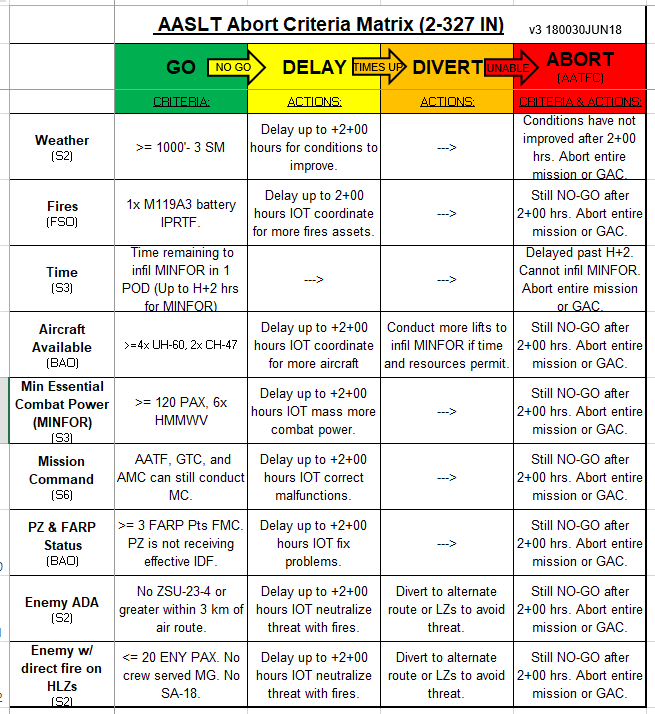 99